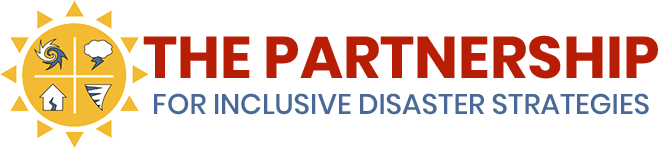 Community Resilience Initiative

Module 2
Inclusive Emergency Management During Pandemic
www.disasterstrategies.org 
112 N. 8th Street, Suite 600, Philadelphia PA 19107

©2020 The Partnership for Inclusive Disaster Strategies
Accessibility for this Presentation
Sign Language Interpreters: 
Drag the frame separating the interpreters from the slides. 
Drag it right or left to adjust the size of the slides and interpreters 


Closed Captions: 
Click the button at the bottom of the screen that says “CC” to start captions.
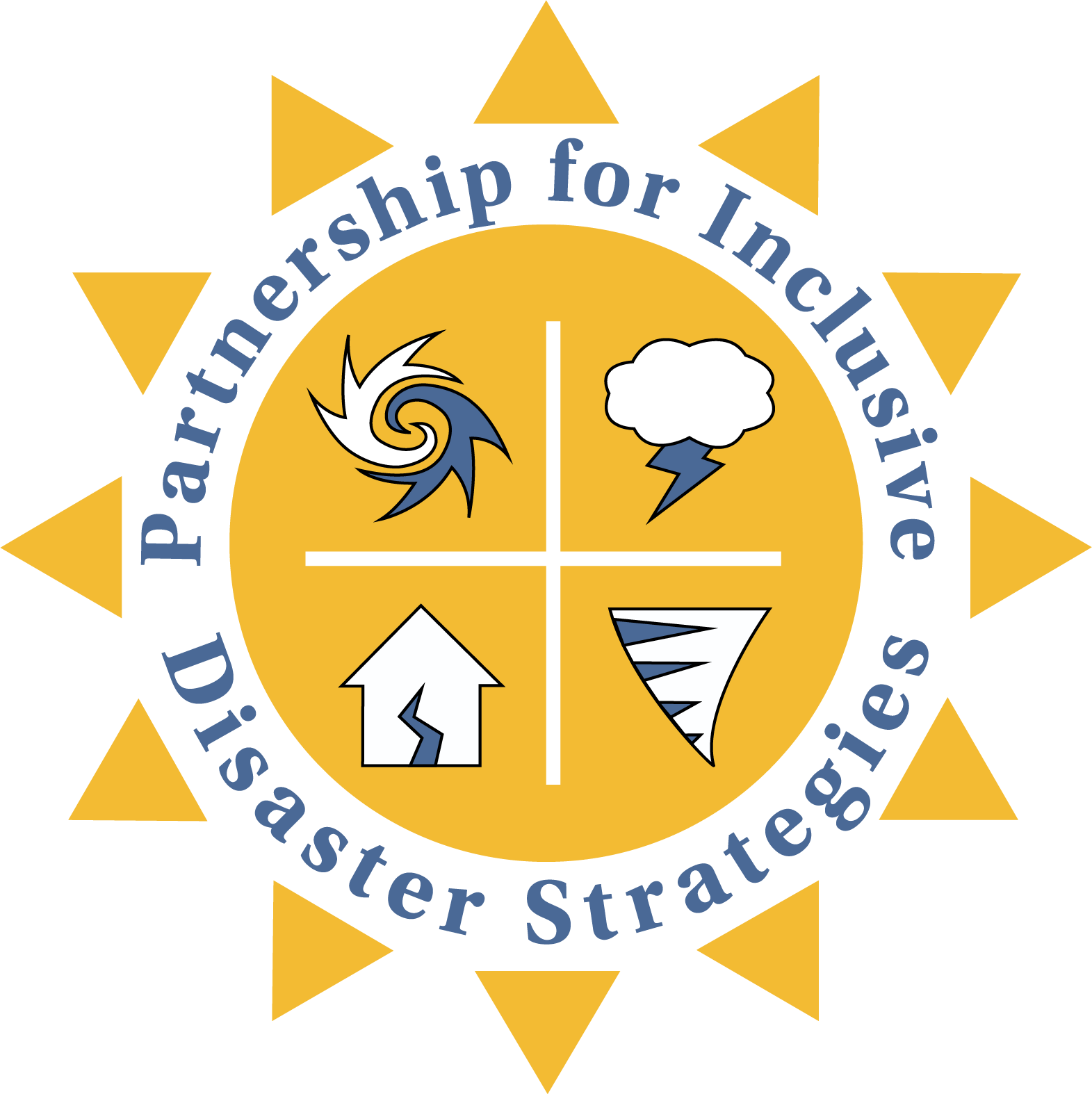 Accessibility for this Presentation
To Participate: 

To ask questions on the presentation: Use the Q&A feature
To respond to questions: “raise your hand” button  OR type in chat. 
To ask other questions, or alert us to an issue, type in chat/raise hand
 Ex. “slow down please”
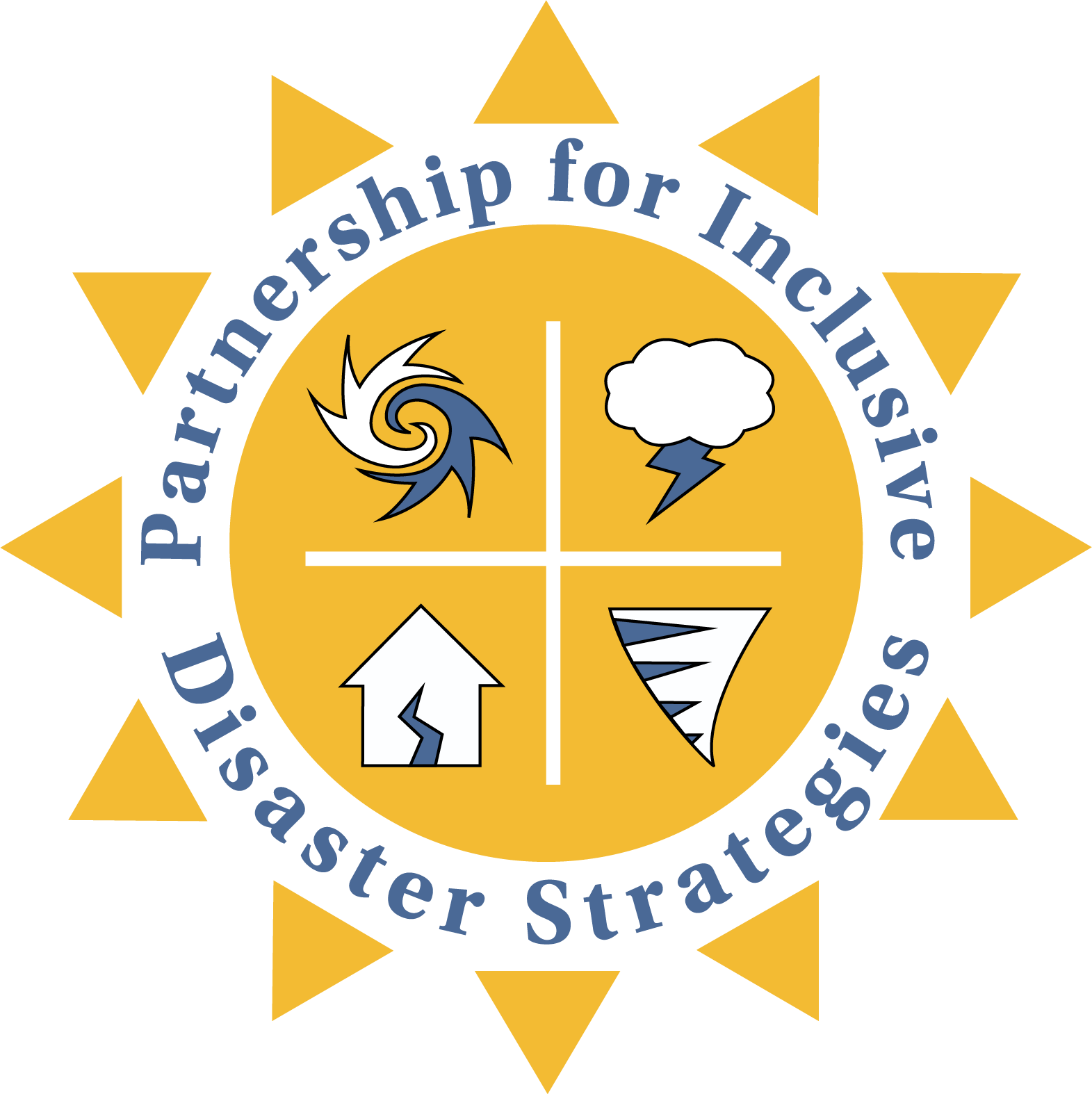 Introductions
Welcome & About Us
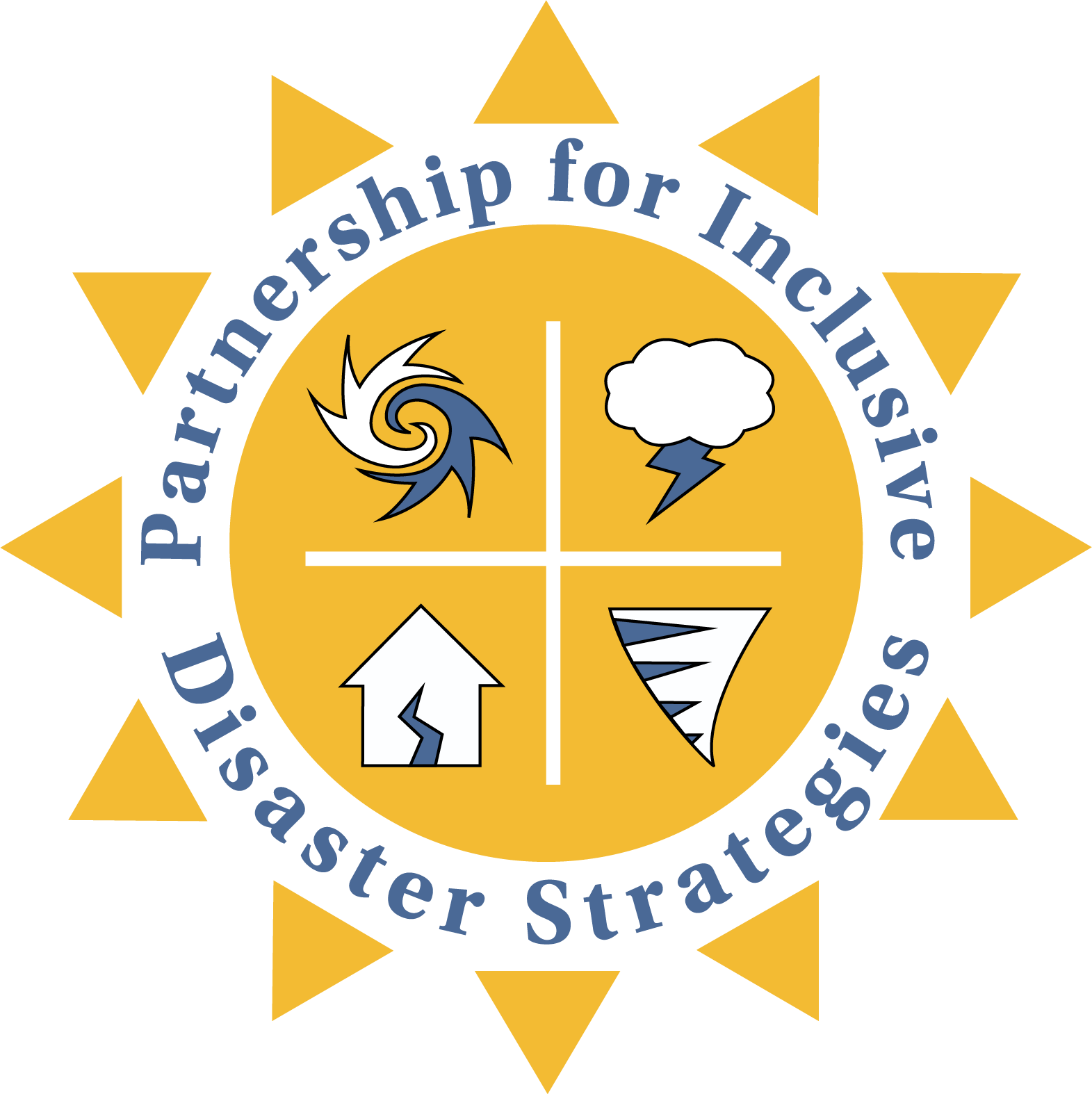 Ground Rules
Confidentiality
Ask questions
Have Fun!!!
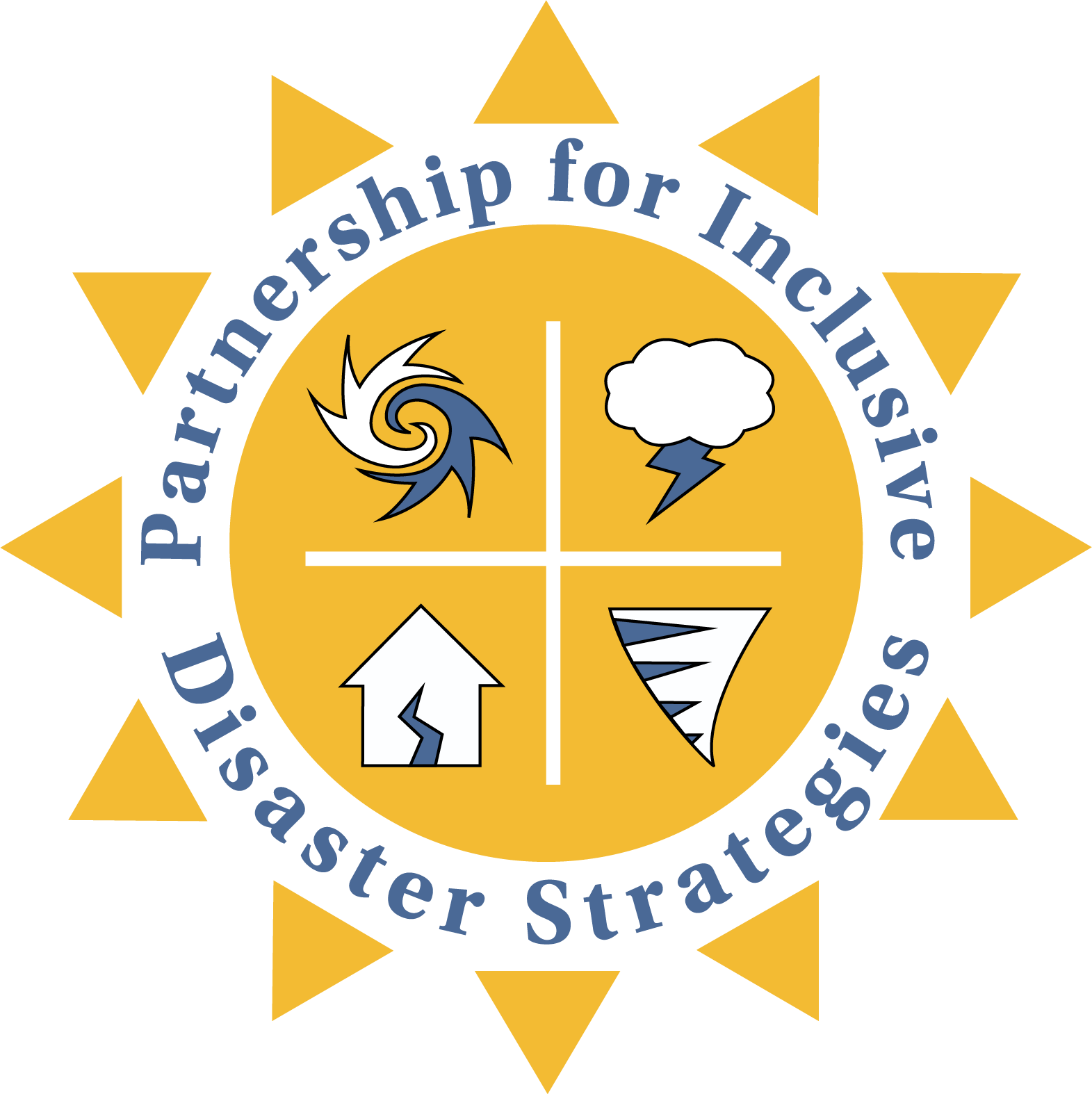 Overview of Community Resilience Initiative
Four 90-minute trainings
Emergency Management Basics


Emergency Management During a Pandemic

Continuing IL Work During a Pandemic

The Hard Truth Staff Need to Know to Prepare
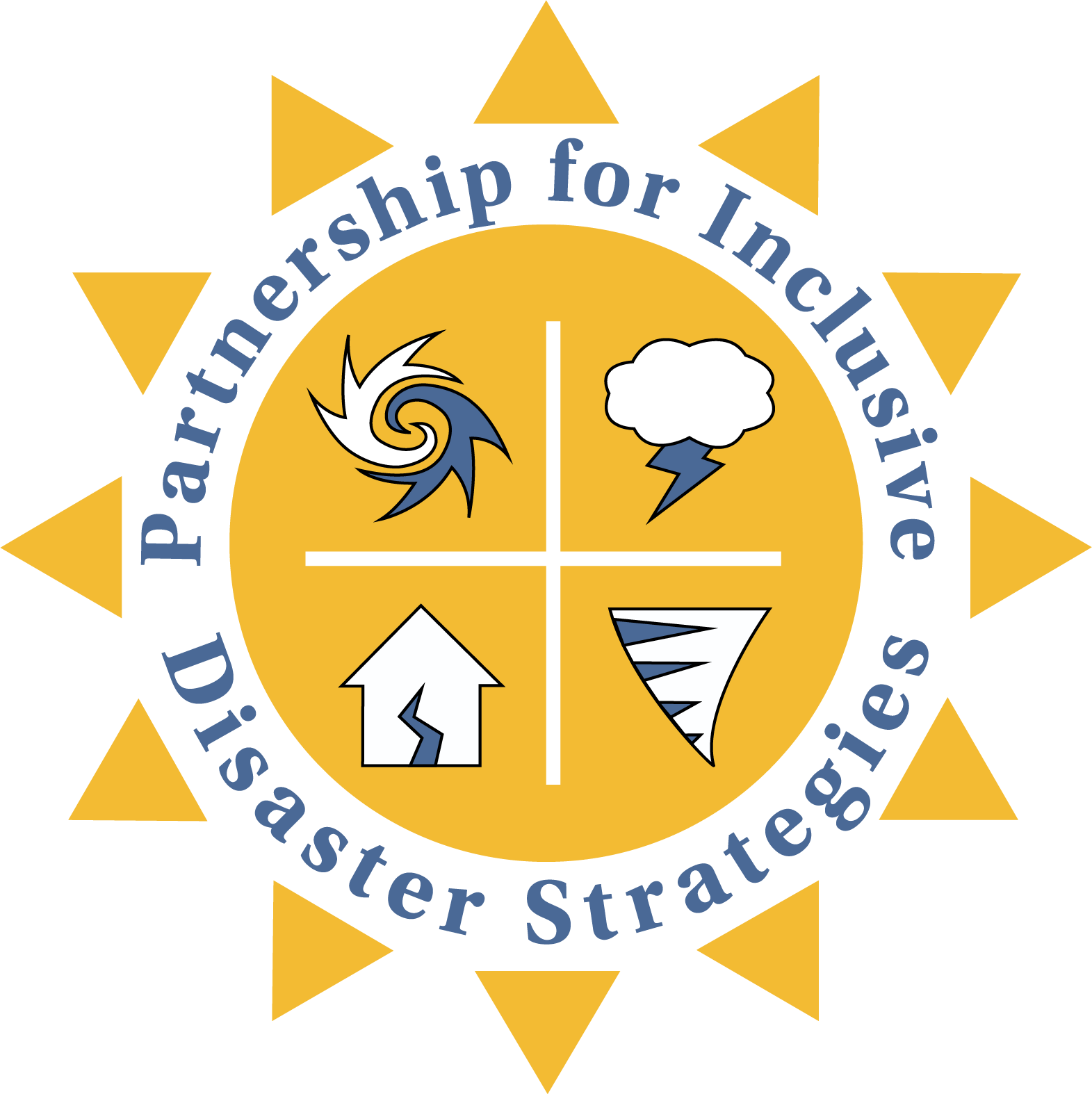 Module 1 Review

Civil Rights are never suspended during disasters.

There must be equal access to disaster-related programs and services.

Major Disaster & Emergency Declarations  
The pandemic is a disaster.
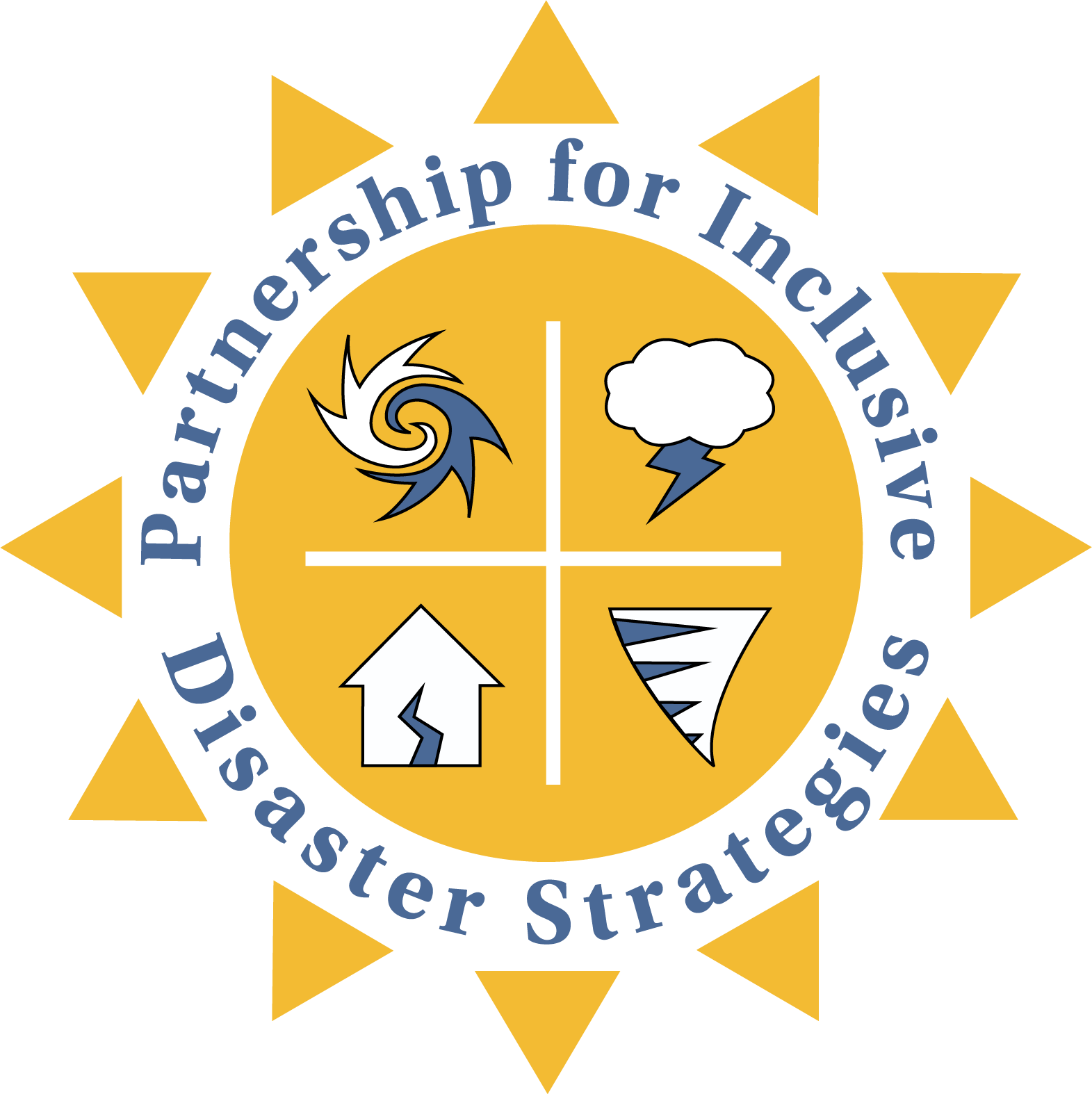 What questions do you have 
on last week’s training?
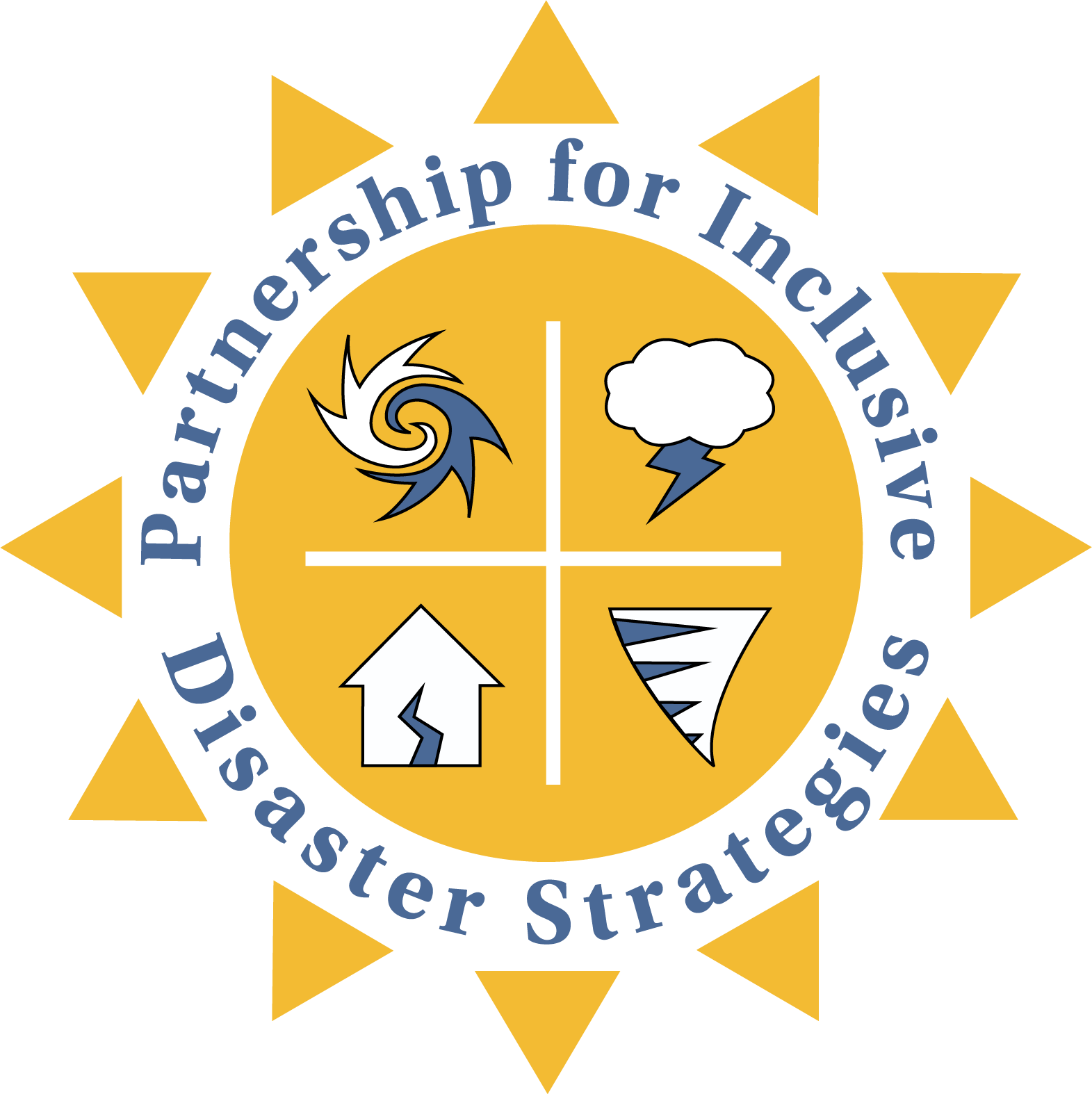 Goals
Building your confidence in understanding what CILs need to know about
Equal access to concurrent disaster services while maintaining physical distance 
(including notification, evacuation, shelter, housing, transportation, employment ,personal assistance, and durable medical equipment)

Civil rights obligations and protections during the pandemic and concurrent disasters.
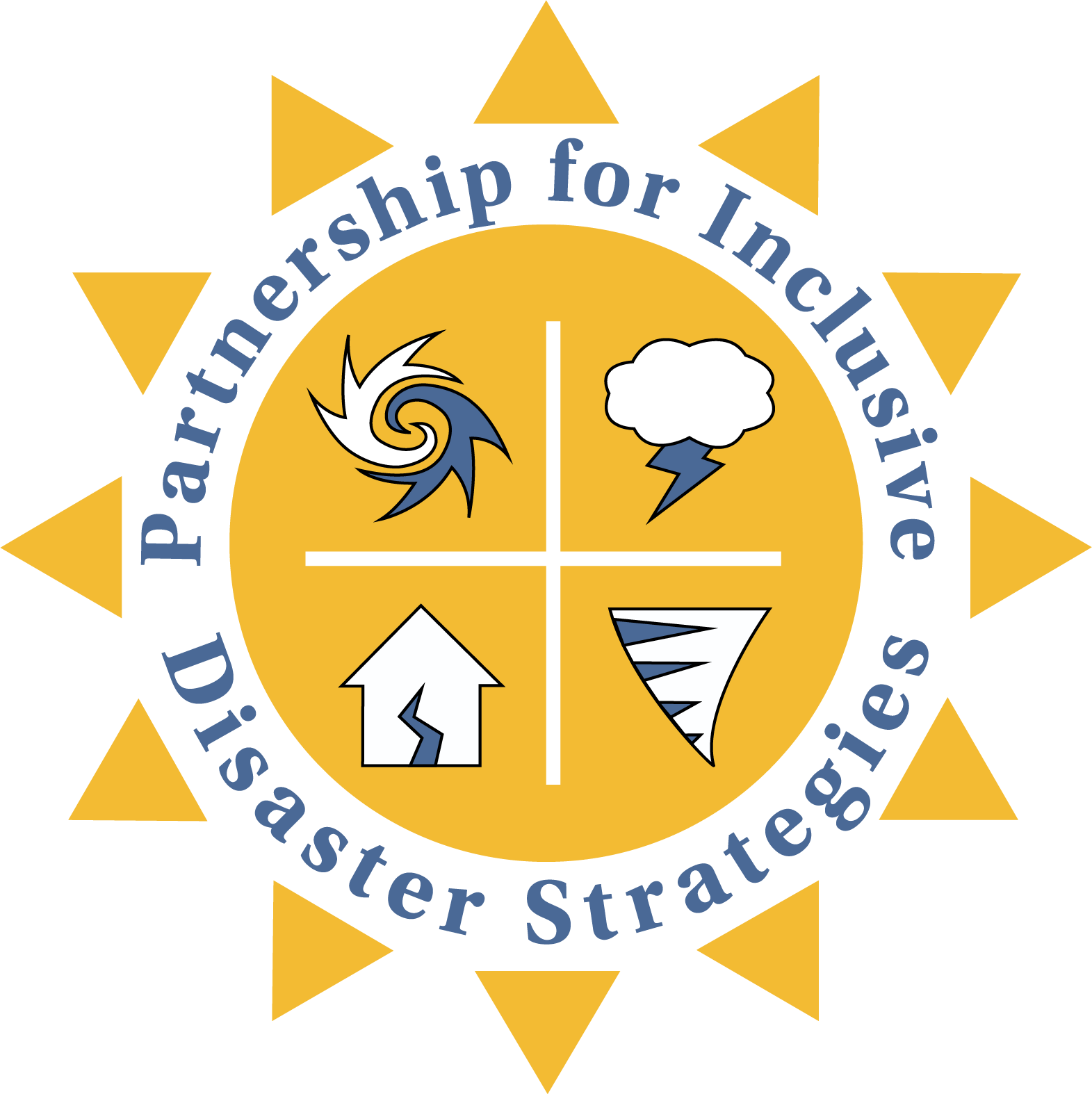 Declarations
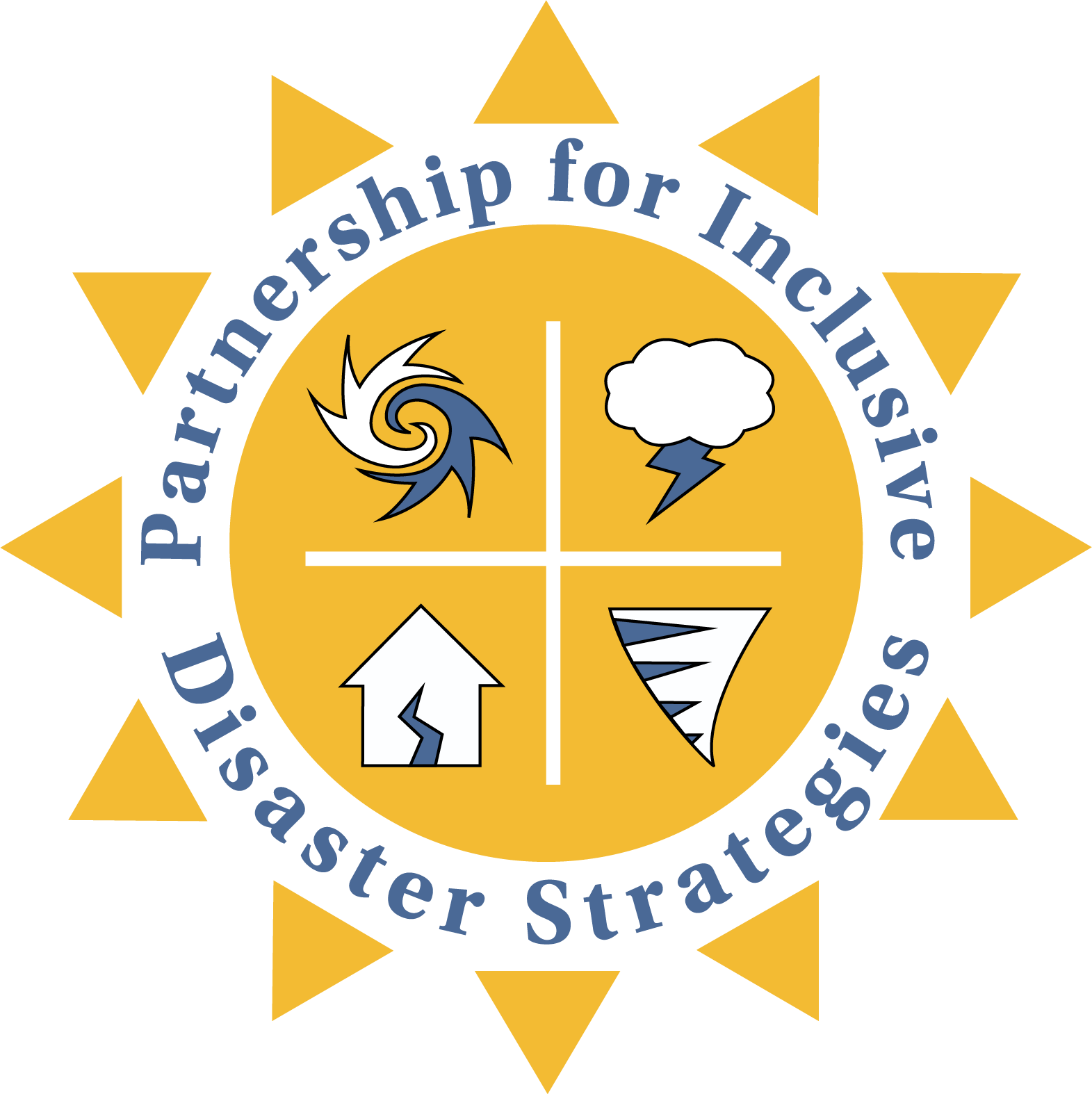 COVID-19 & Declarations
COVID-19 has three declarations: 
Public Health Emergency declaration by the Secretary of the U.S. Department of Health and Human Services on Jan 30 retroactive to Jan 27. 

National Emergency declaration by the President on March 13 that was was retroactive to March 1, 2020. https://www.whitehouse.gov/presidential-actions/proclamation-declaring-national-emergency-concerning-novel-coronavirus-disease-covid-19-outbreak/ 

Every state and 4 territories requested and received a Major Disaster declaration by the President. Additionally, 32 tribes are working directly with FEMA under the emergency declaration.
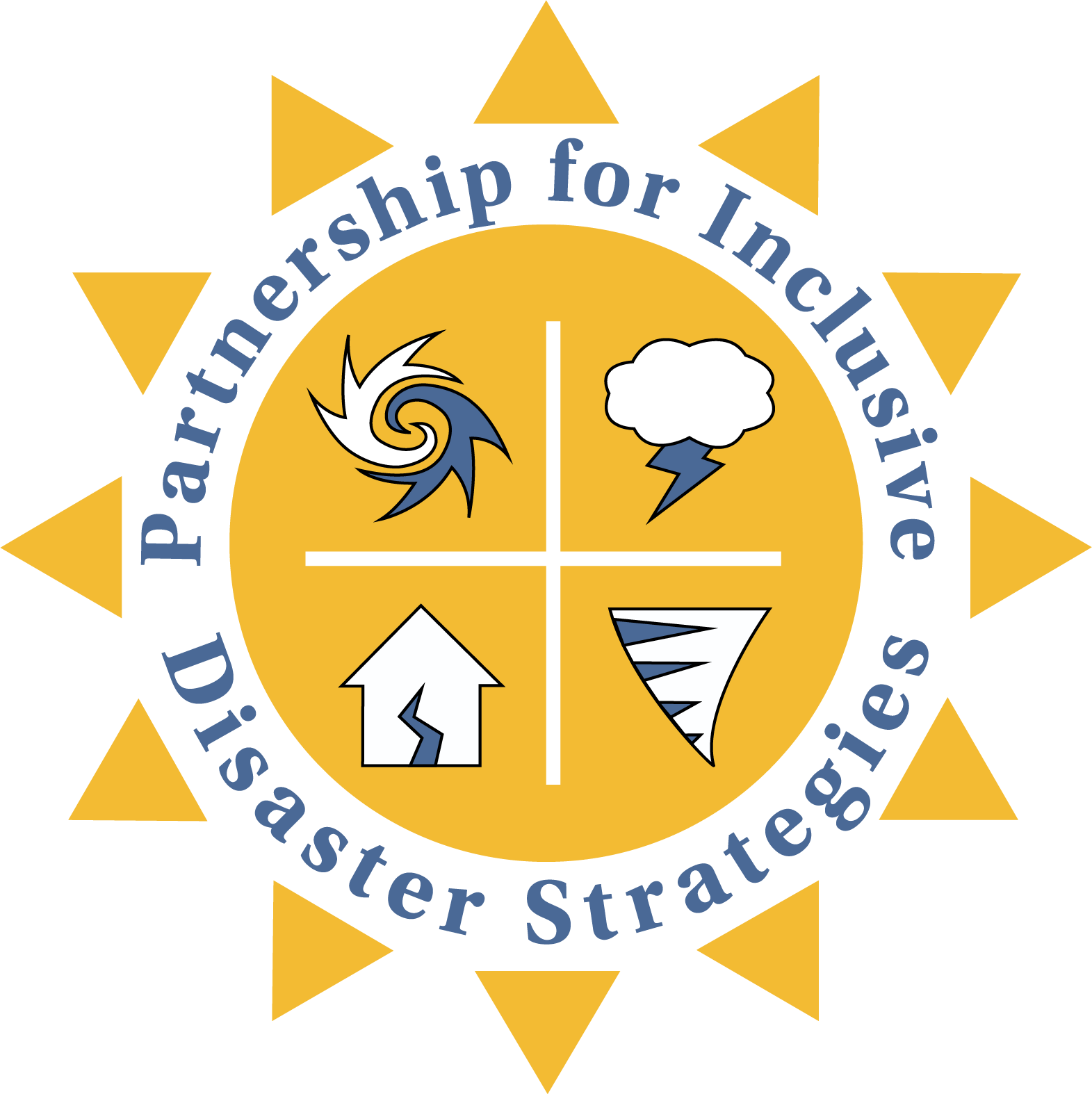 What is a Public Health Emergency?
Another declaration! - remember from last week? 
Public Health Emergencies must be declared by the U.S. Secretary of Health and Human Services
COVID-19 was declared a public health emergency on January 31, 2020, by The Secretary of Health and Human Services (HHS) 
Blanket waivers can be issued during a public health emergency.
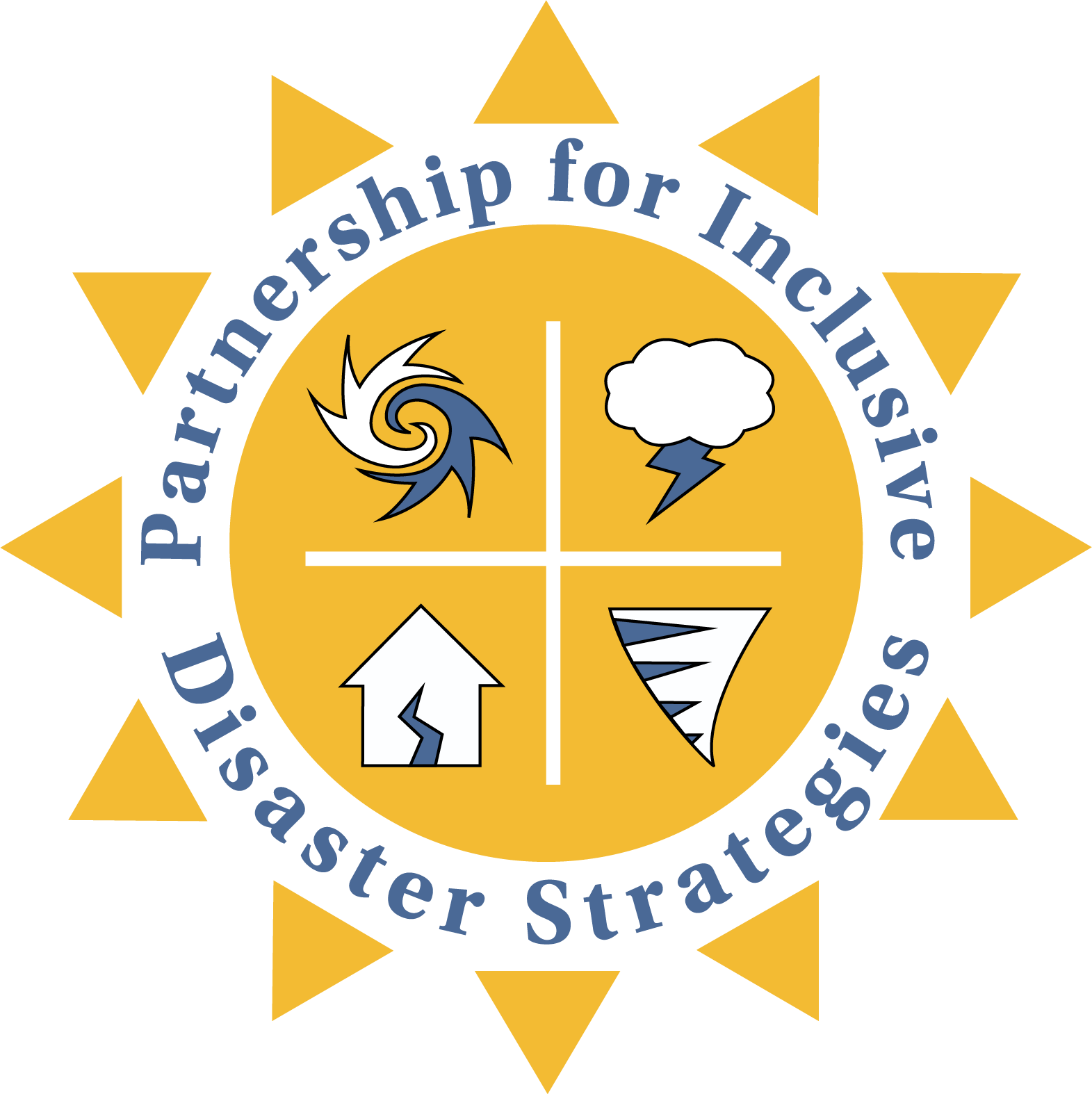 Public Health Emergency
Public health emergency declared by the United States Department of Health and Human Services  under: 
Pandemic and All-Hazards Preparedness and Advancing Innovation Act  (PAAHPAIA)  amends PAHPA
Last year, in PAAHPAIA new statute mandates the establishment of an advisory council that still hasn’t been appointed / established 


Source: https://www.phe.gov/Preparedness/legal/pahpa/Pages/pahpaia.aspx
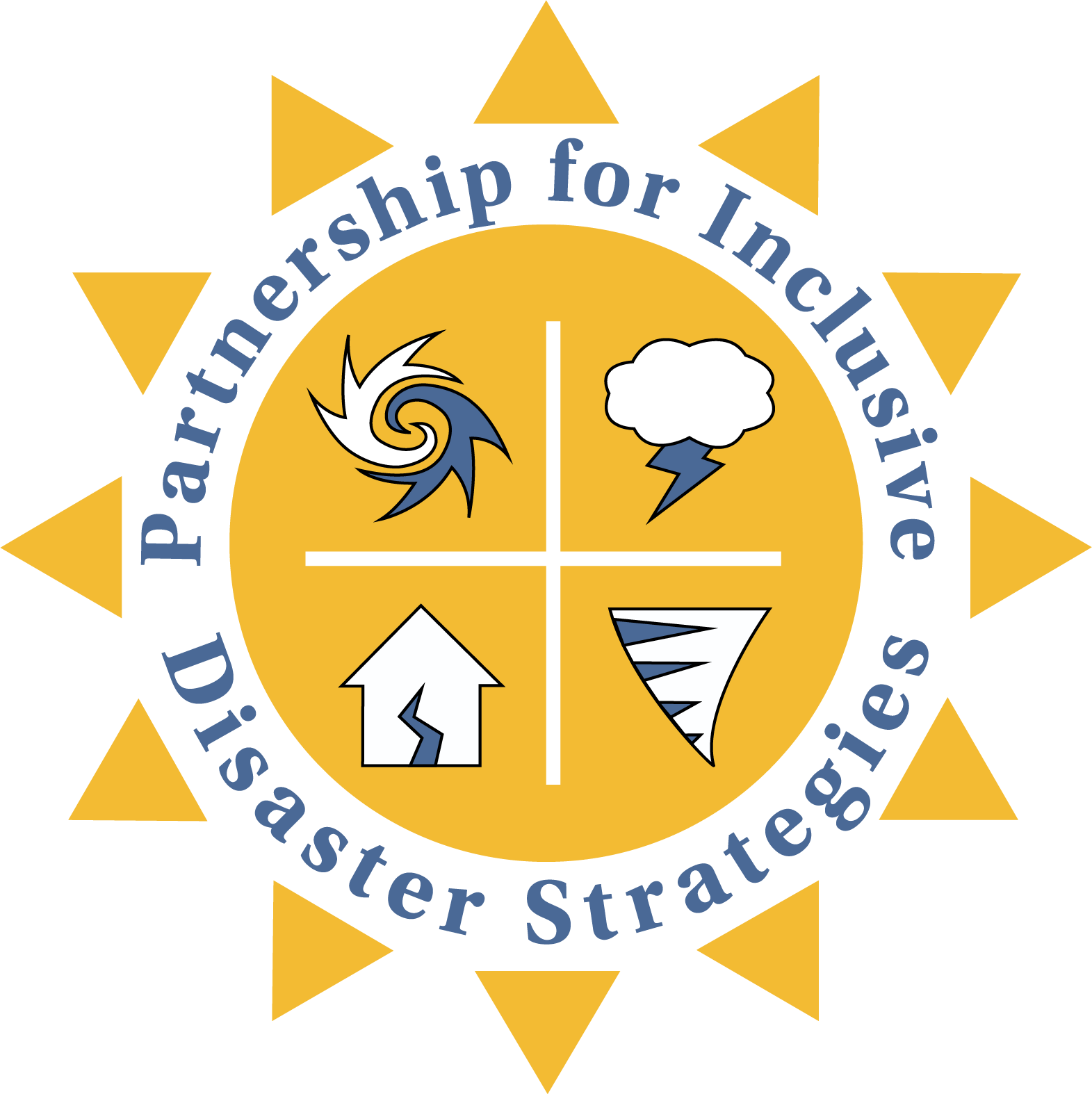 National Emergency
March 13: President Trump declared - as of  March 1st 2020 - a nationwide emergency pursuant to Sec. 501(b) of the Stafford Act.
All 50 states, the District of Columbia, and 4 territories requested and were granted Major Disaster Declarations
Additionally, 32 tribes are working directly with FEMA under the emergency declaration
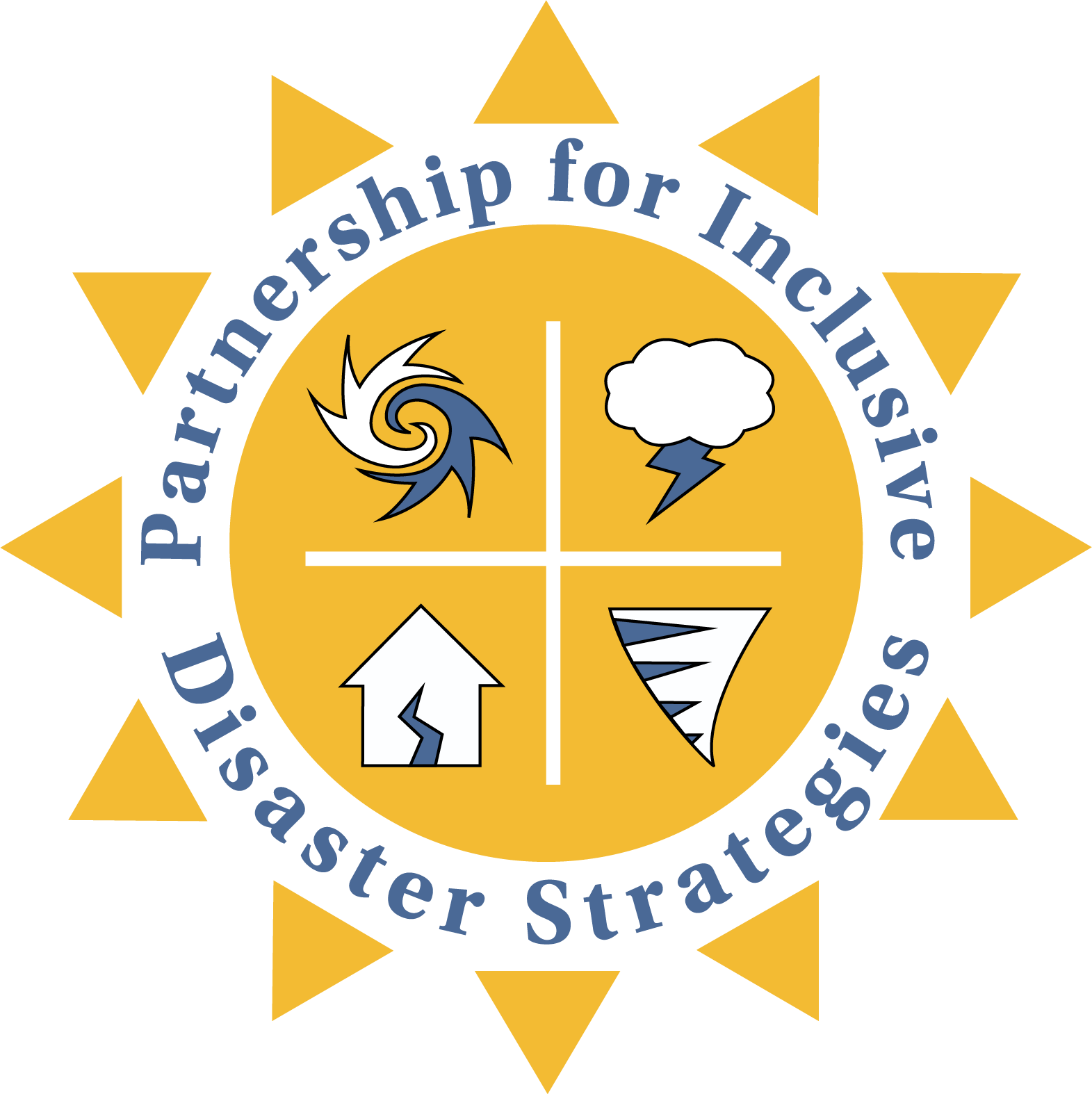 Questions?
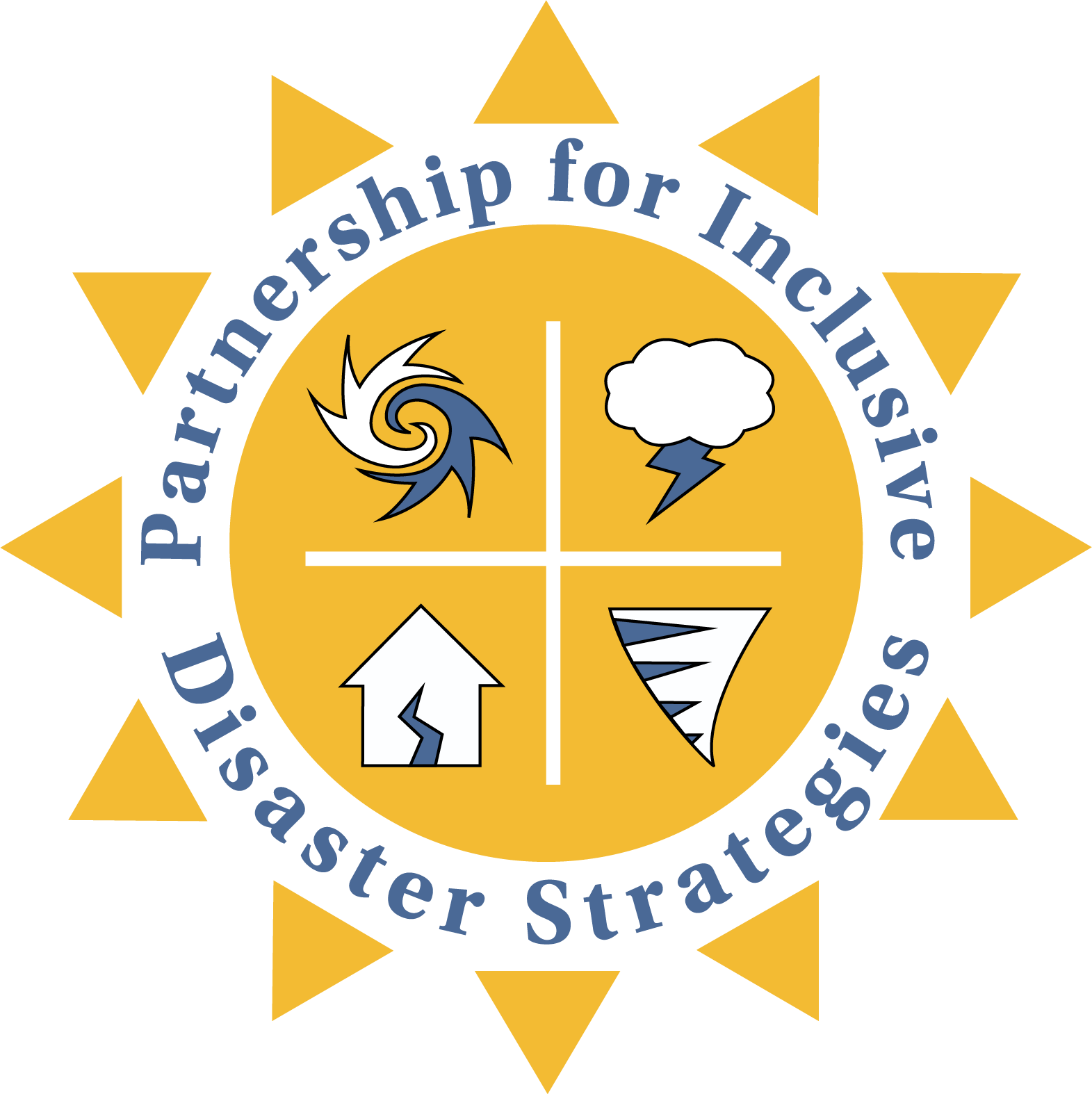 Public Assistance & Individual Assistance
 Available During COVID-19
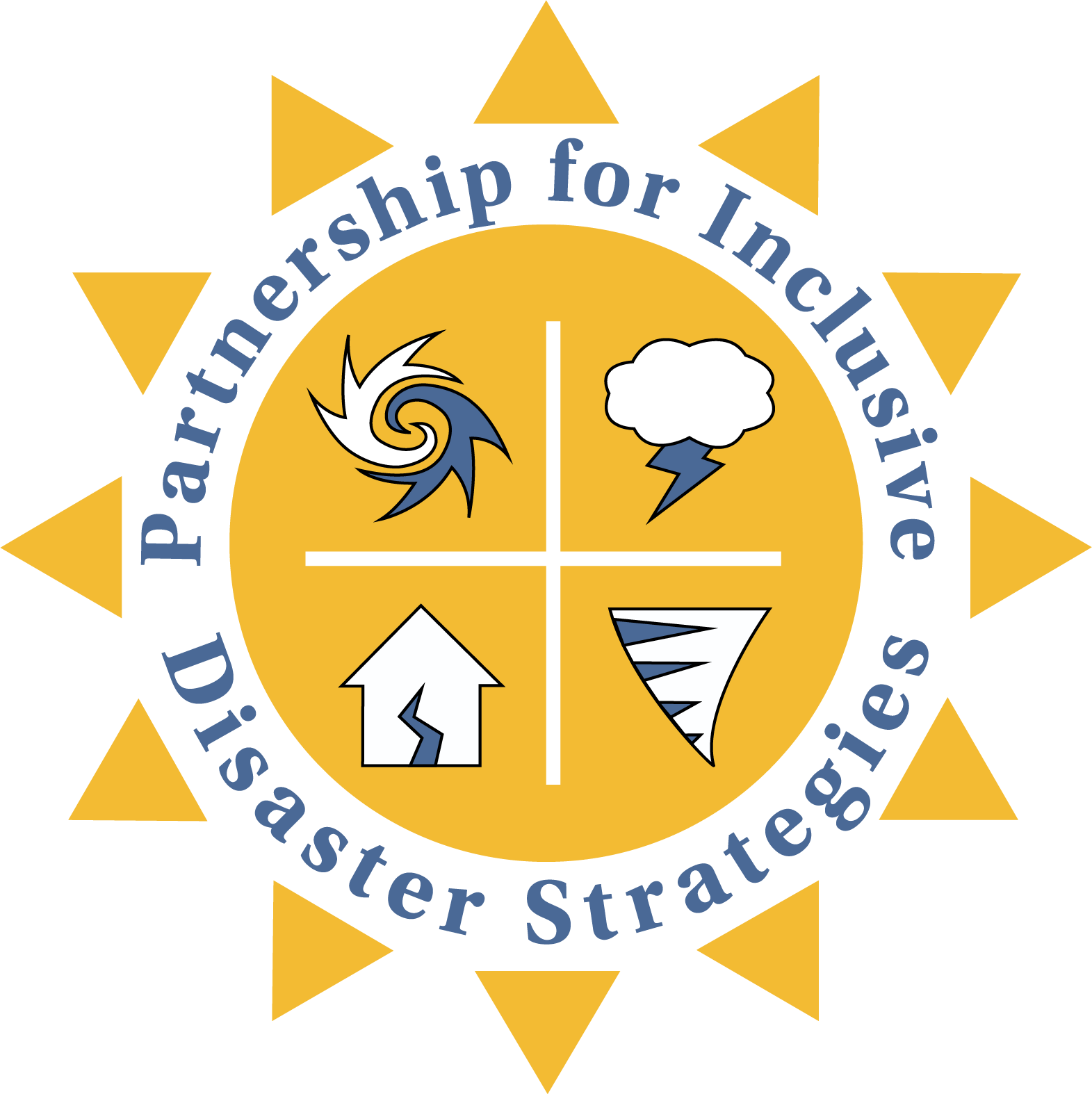 FEMA Assistance During COVID-19
Public Assistance
Getting infrastructure assistance that state requested 
Individual Assistance
	Just crisis counseling
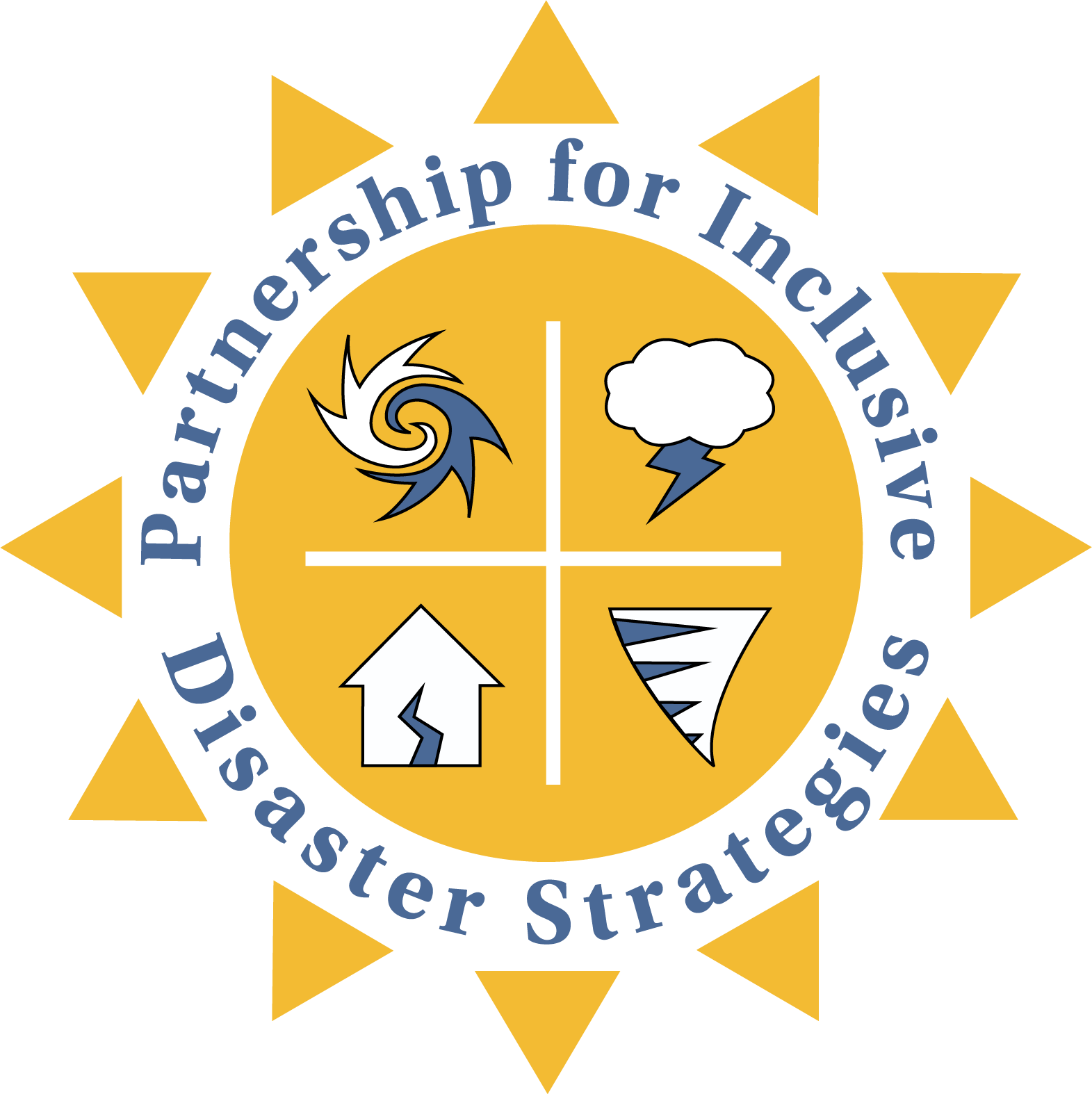 Current FEMA Assistance to Washington
Public Assistance: Emergency protective measures (Category B), including direct federal assistance for all areas in Washington State.


Individual Assistance: limited to crisis counseling program in all areas in the State of Washington.
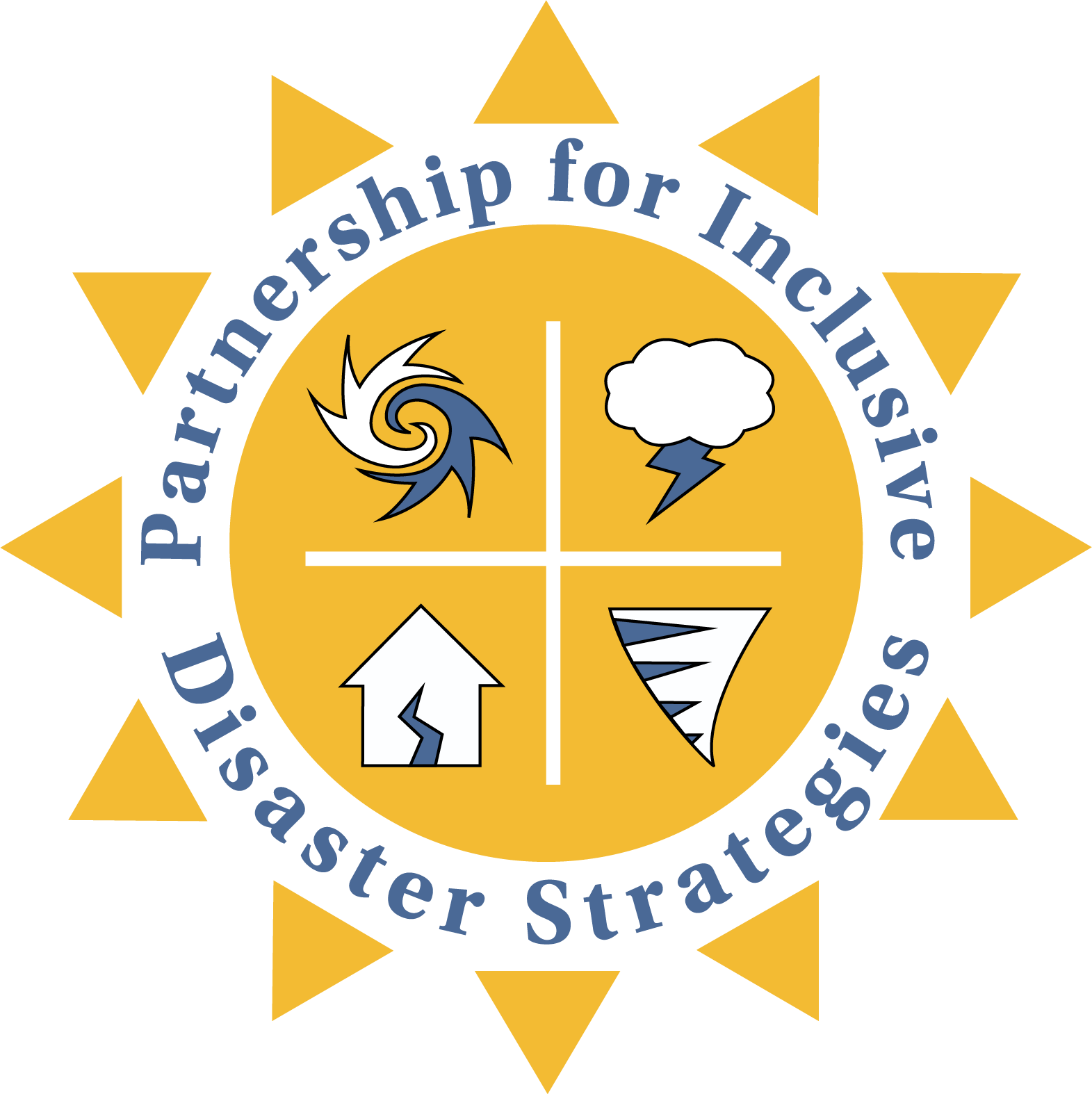 For more information about Washington state 
Public Assistance during COVID-19:

 https://mil.wa.gov/public-assistance
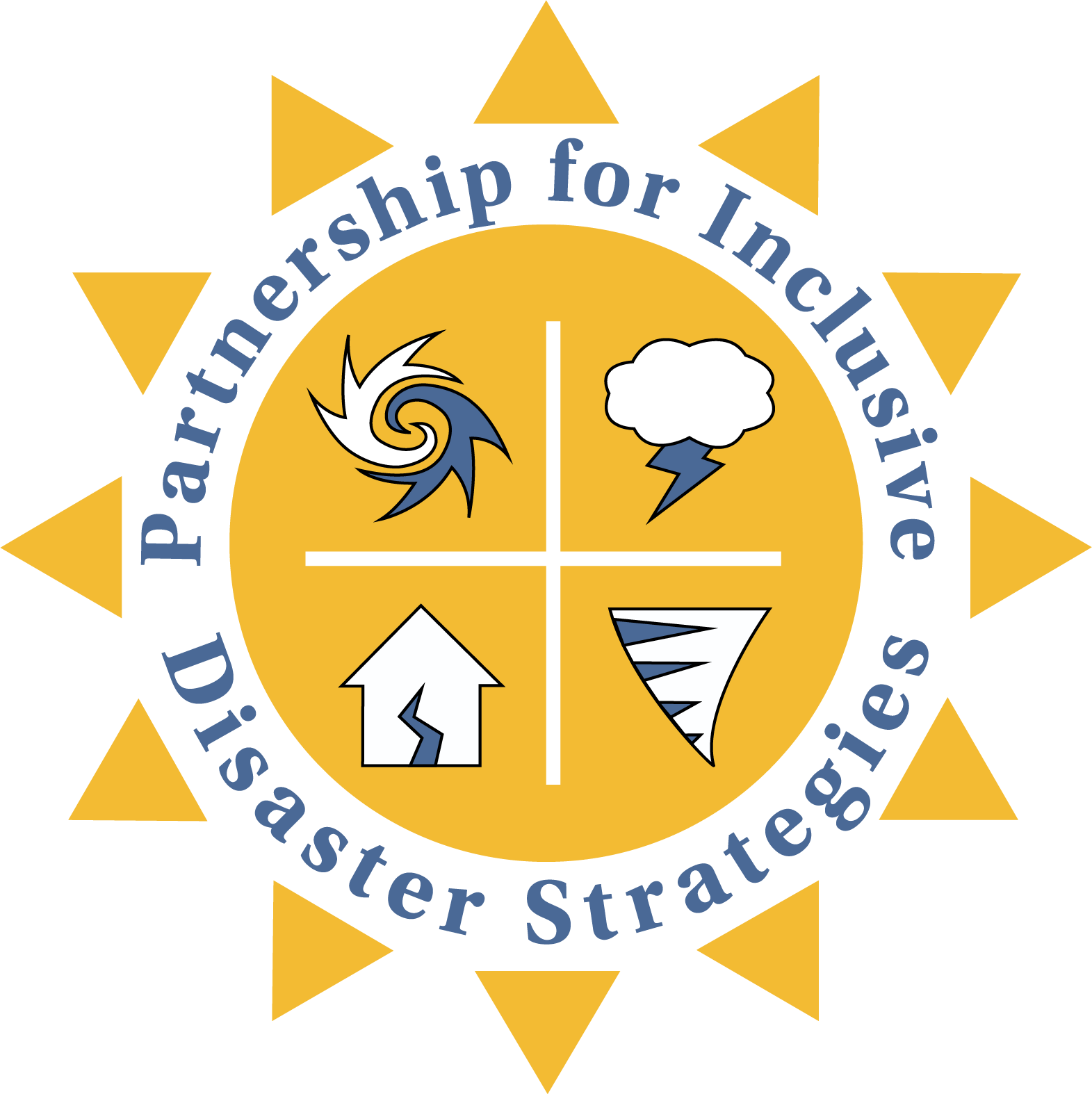 Potential Disability Rights Violations 
During the Pandemic
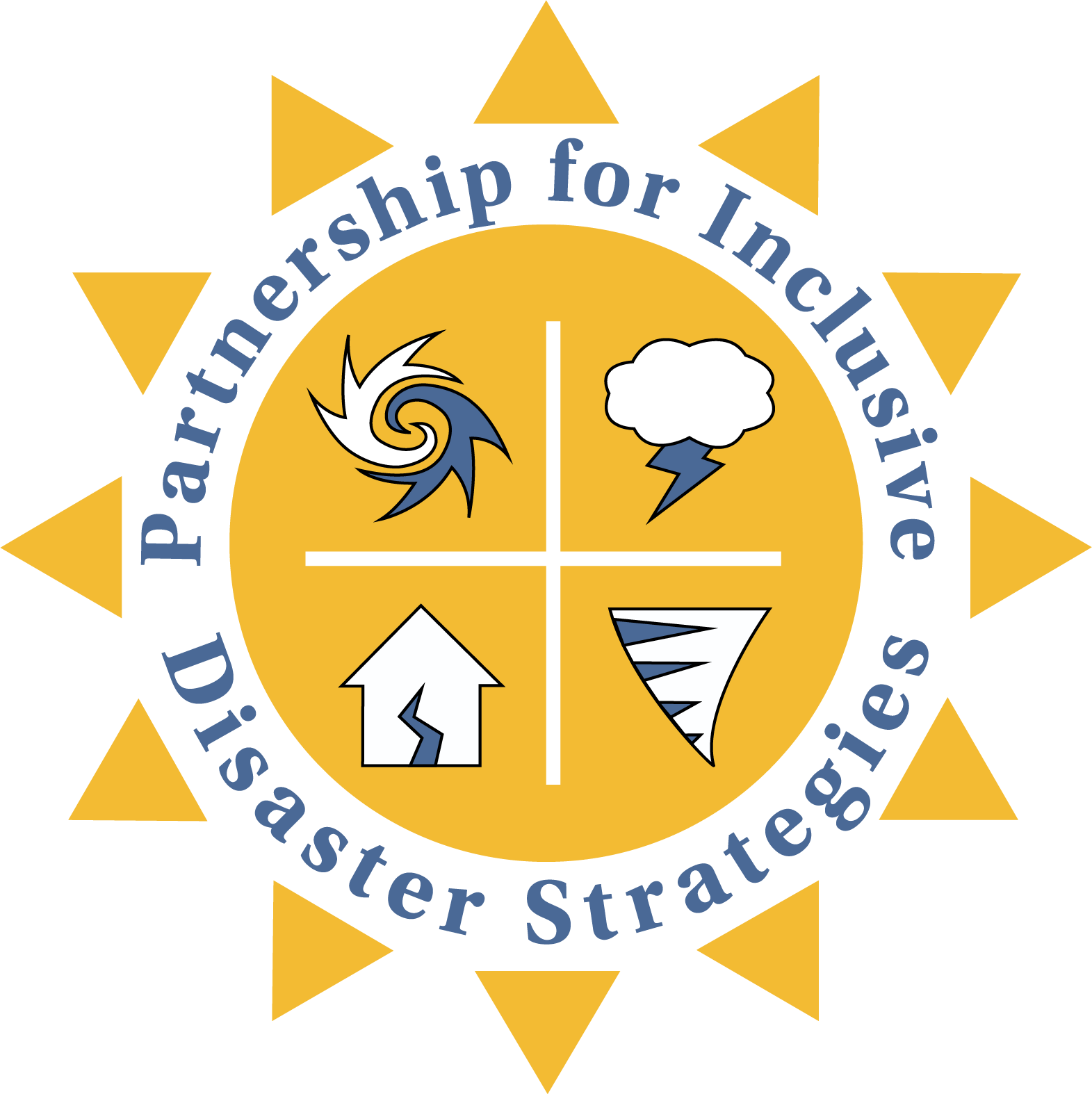 Civil Rights Are Not Suspended During 
Public Health Emergencies & Disasters
ADA including Olmstead Supreme Court Decision

Rehab Act applies to all recipients and subrecipients of federal funds
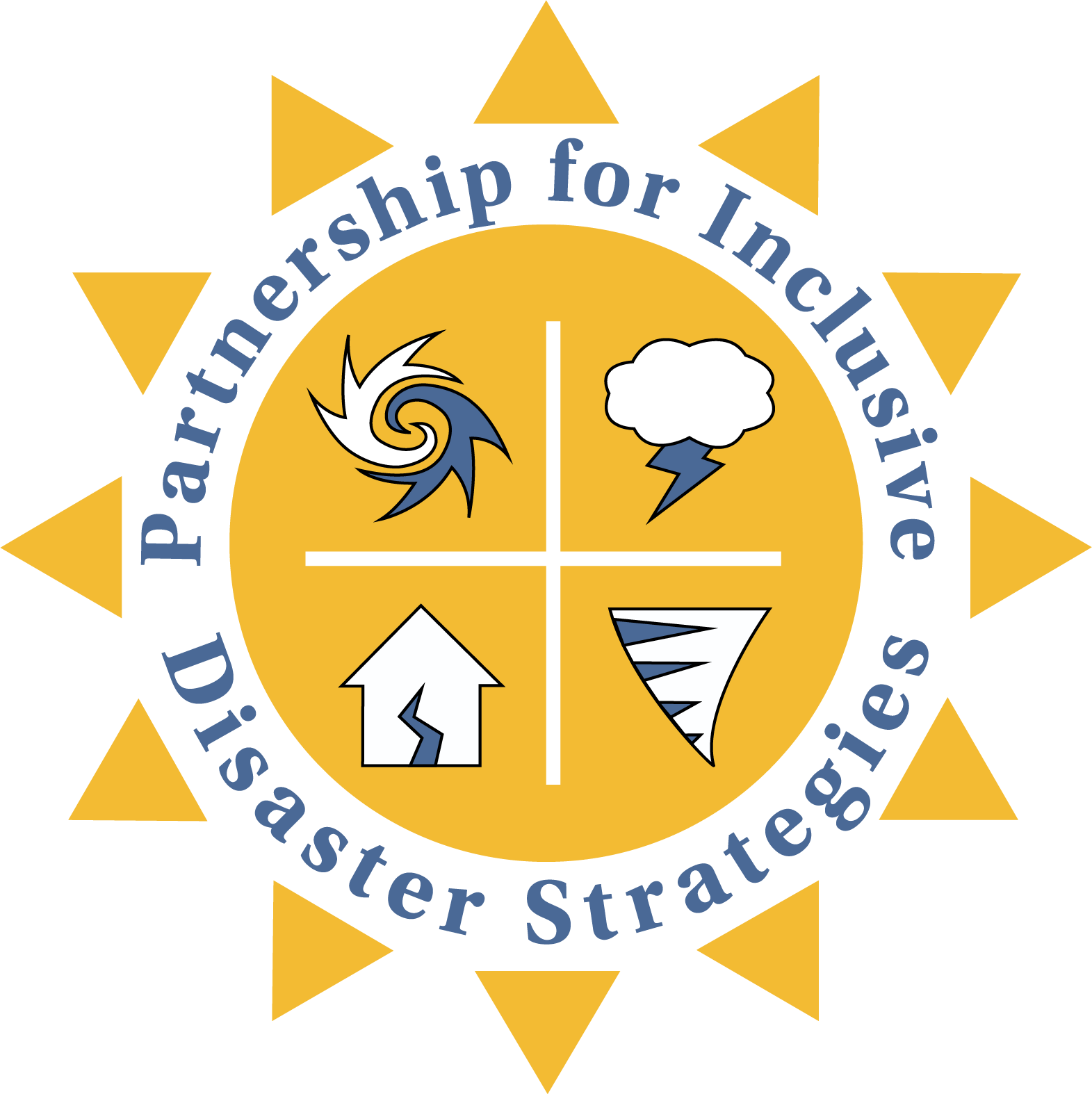 Disability Rights During the Pandemic
Civil rights of people with disabilities were violated during the initial outbreak of the pandemic.
There is little evidence that they won’t be violated in an outbreak resurgence.
The pandemic  will remain a key planning and response factor in additional disasters.
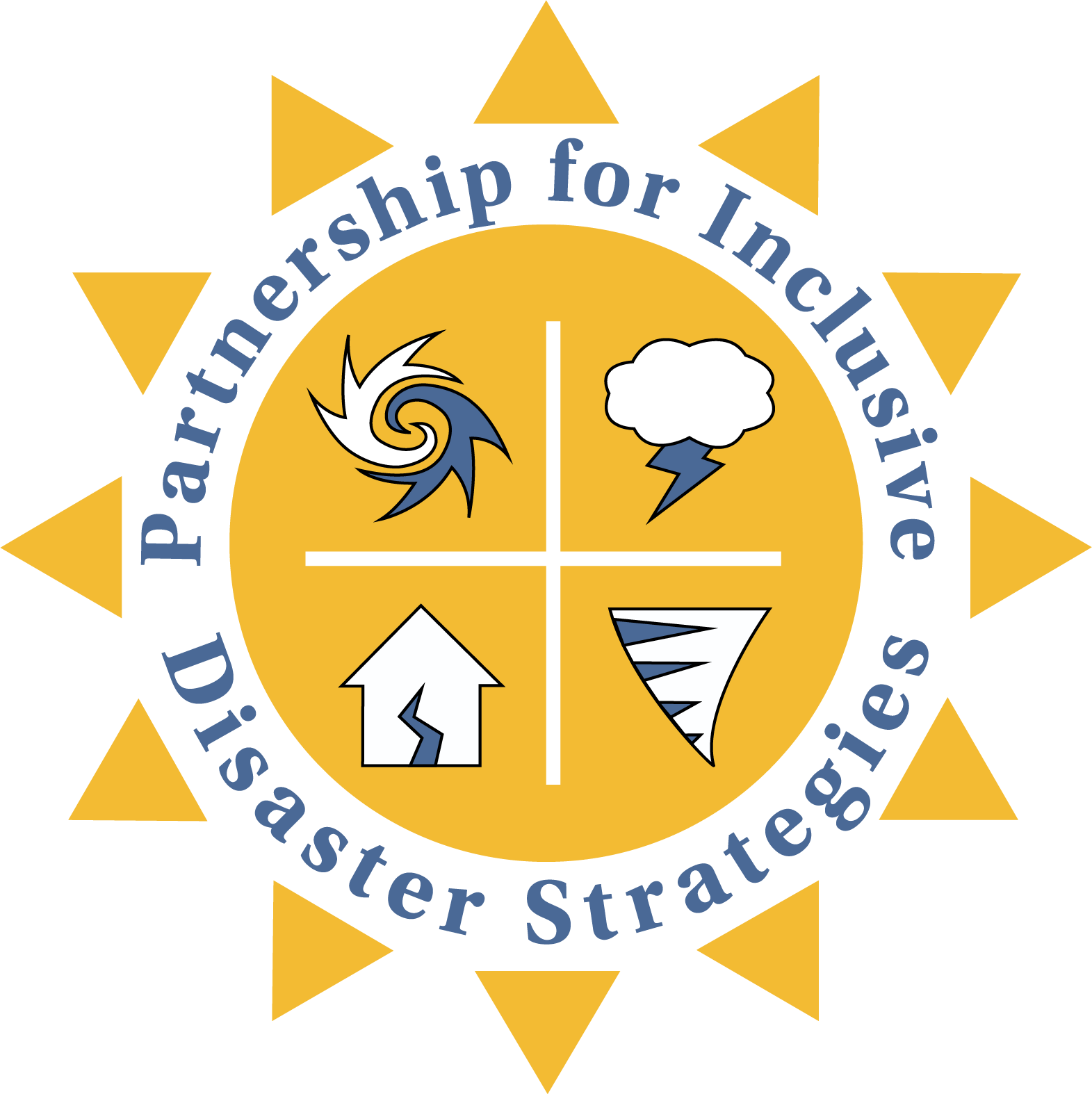 Examples of Possible Rights Violations
Hospitals and congregate settings
Not allowing people with disabilities to have visitors in hospitals and congregate facilities
Denying equally effective communication with medical professionals, health care providers and loved ones
Rationing/threatening to ration health care and medical devices
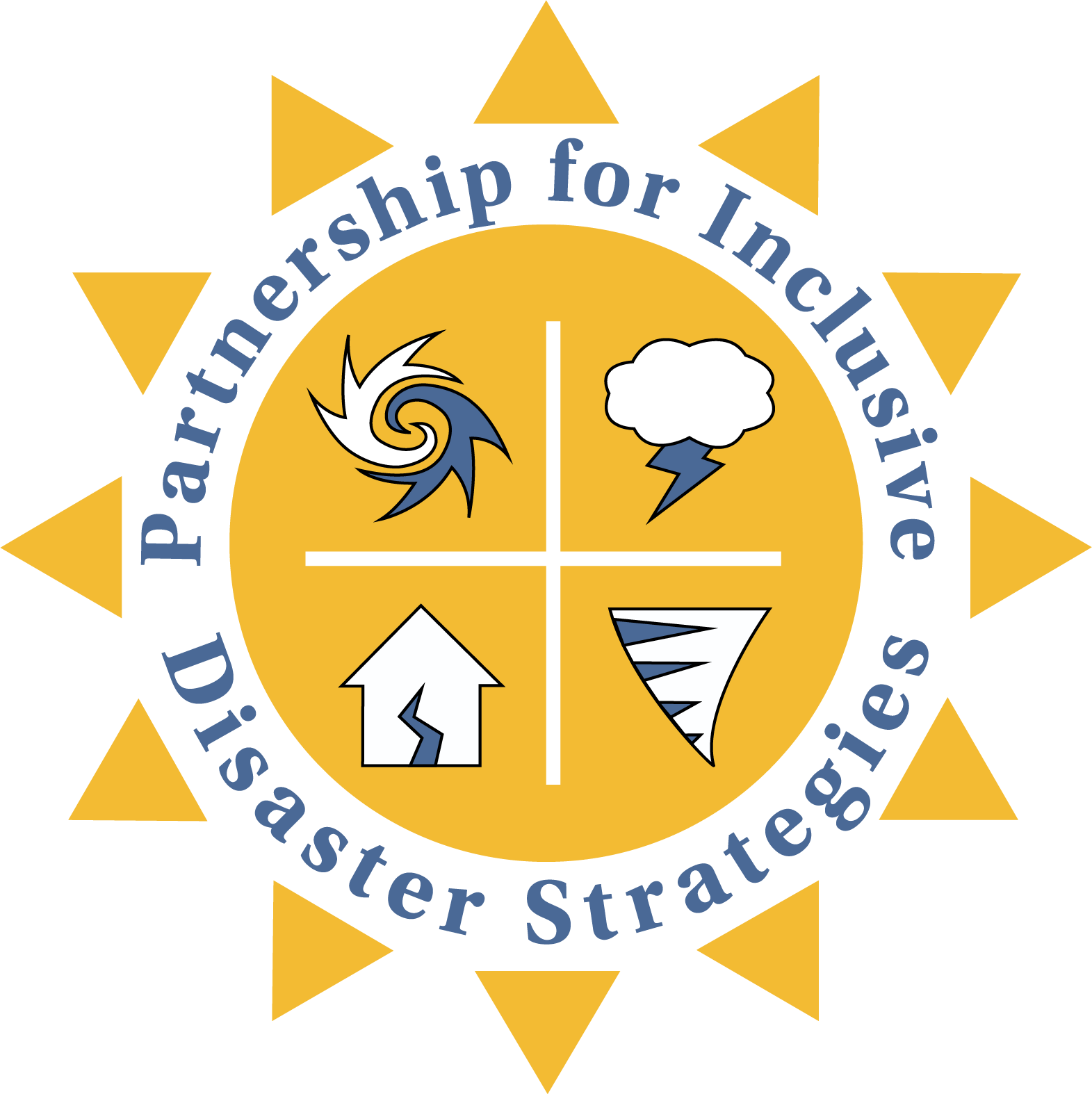 Examples of Possible Rights Violations
Hospitals and congregate settings
Failing to provide continuity of home and community services and health maintenance, exacerbating health conditions potentially resulting in hospitalization and/or institutionalization
Withholding medical treatment 
Medical experimentation
Waivers of infection and death reporting requirements
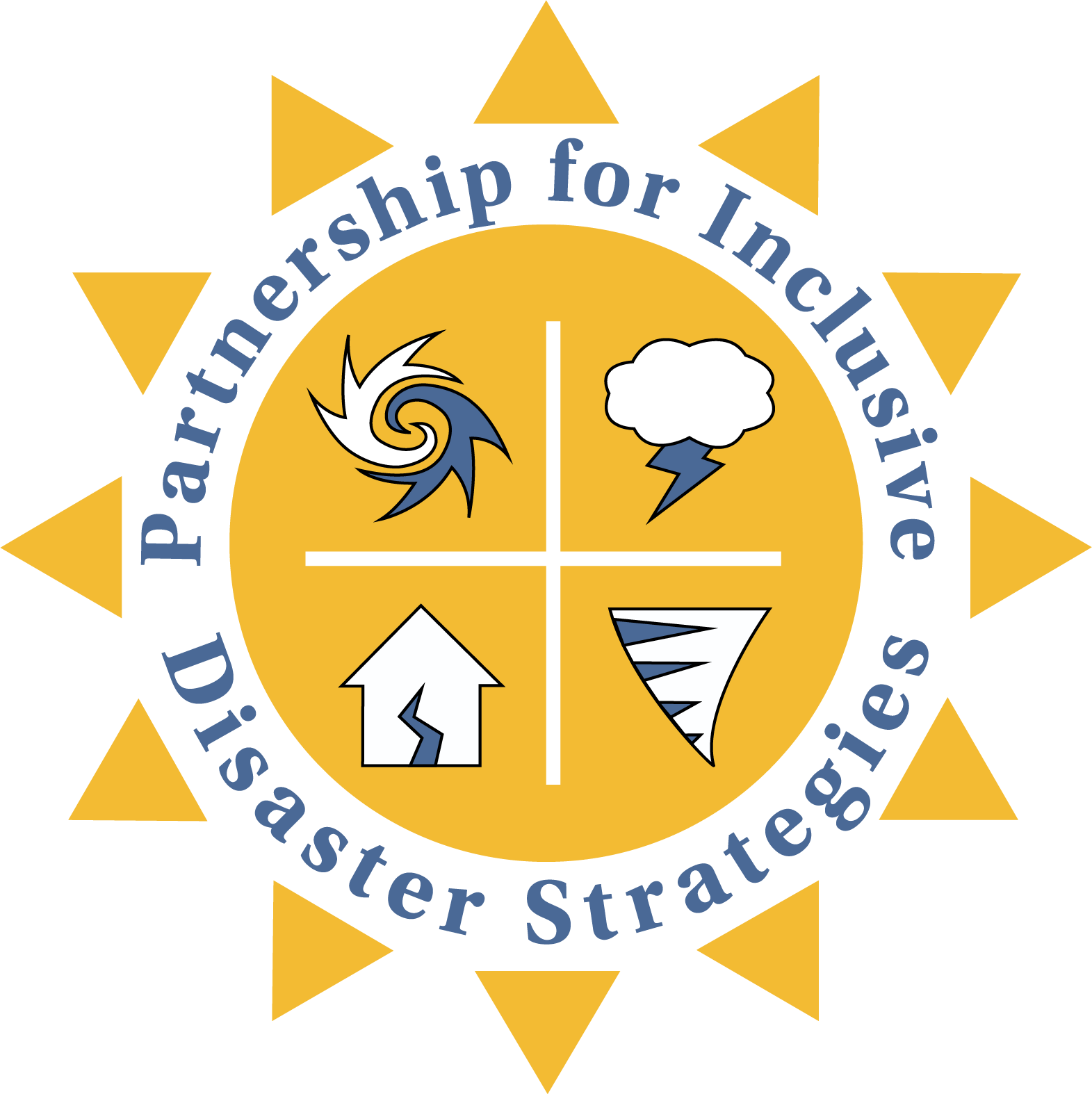 Examples of Possible Rights Violations
Hospitals and congregate settings
Using waivers in violation of ADA, resulting in denial of the Olmstead mandate most integrated setting 
Direct placement in nursing facilities and other congregate facilities
Waiver of required intake assessments in nursing facilities
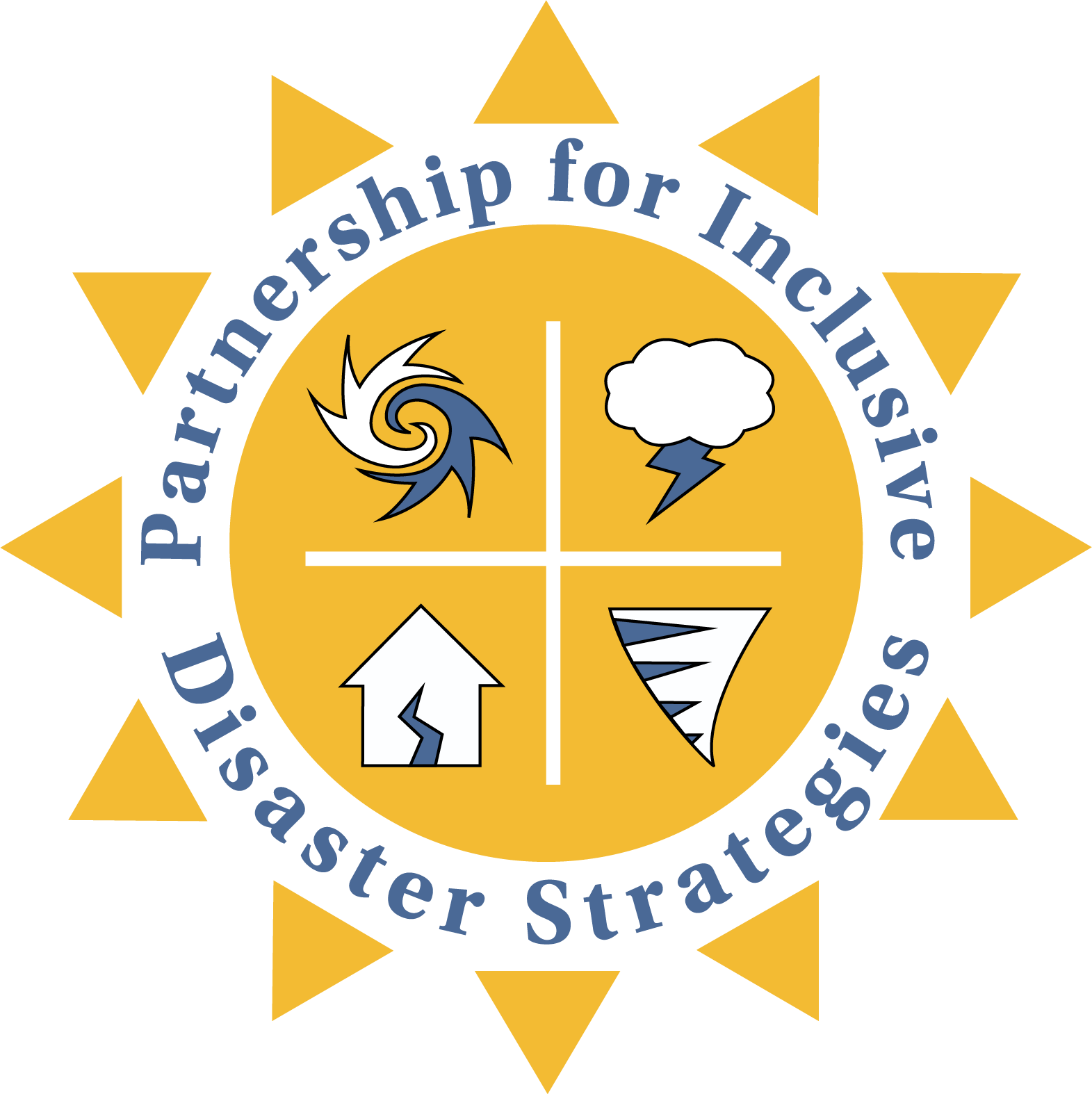 Examples of Possible Rights Violations
Not providing equally effective communication for people with disabilities.
During alerts, warnings, and notifications 
In hospitals
In provision of Telehealth
At testing sites
At food distribution sites
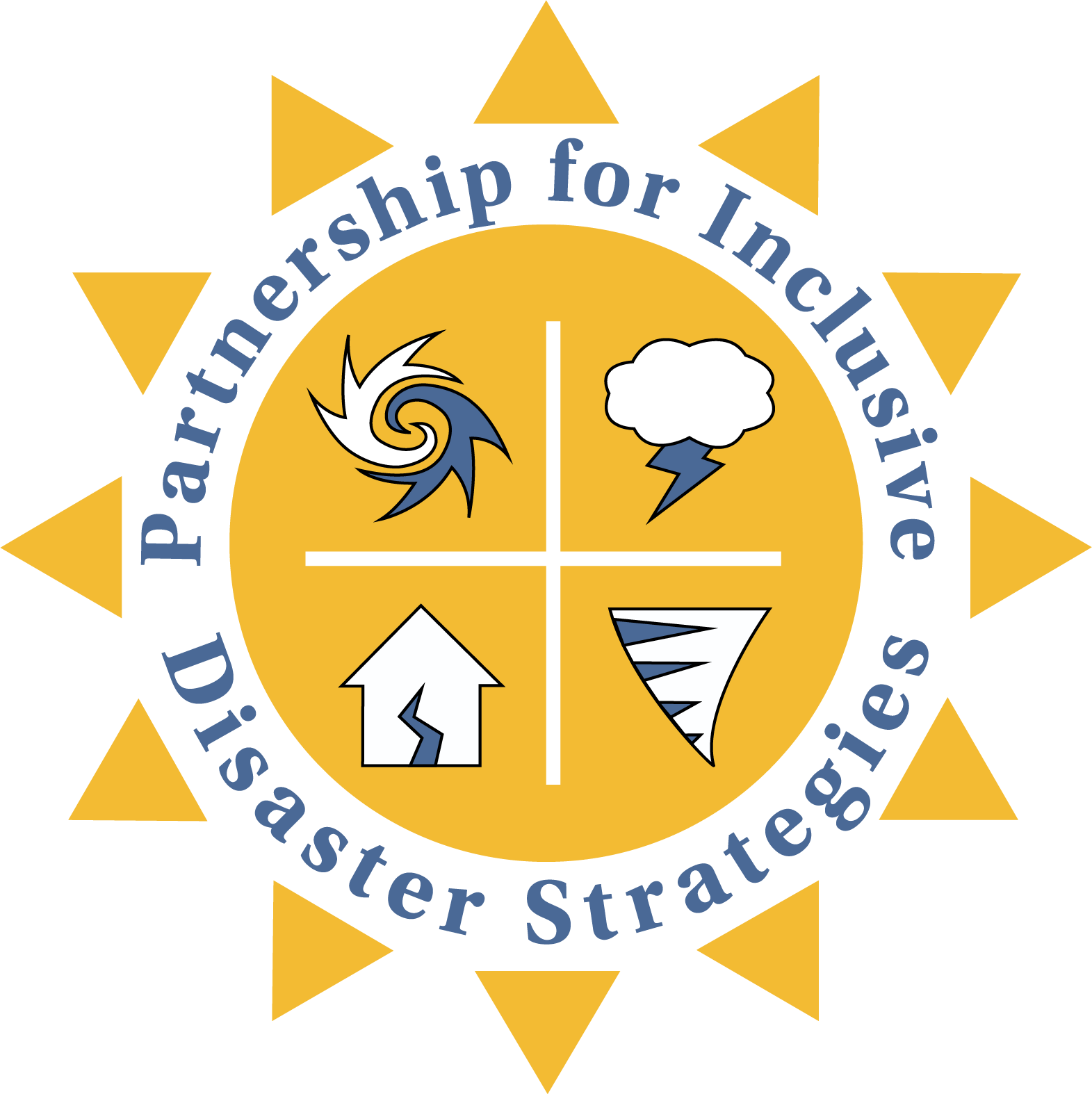 Examples of Possible Rights Violations
Offering services in places that are not physically accessible
Testing sites
Food distribution sites
Health care facilities

Institutionalization
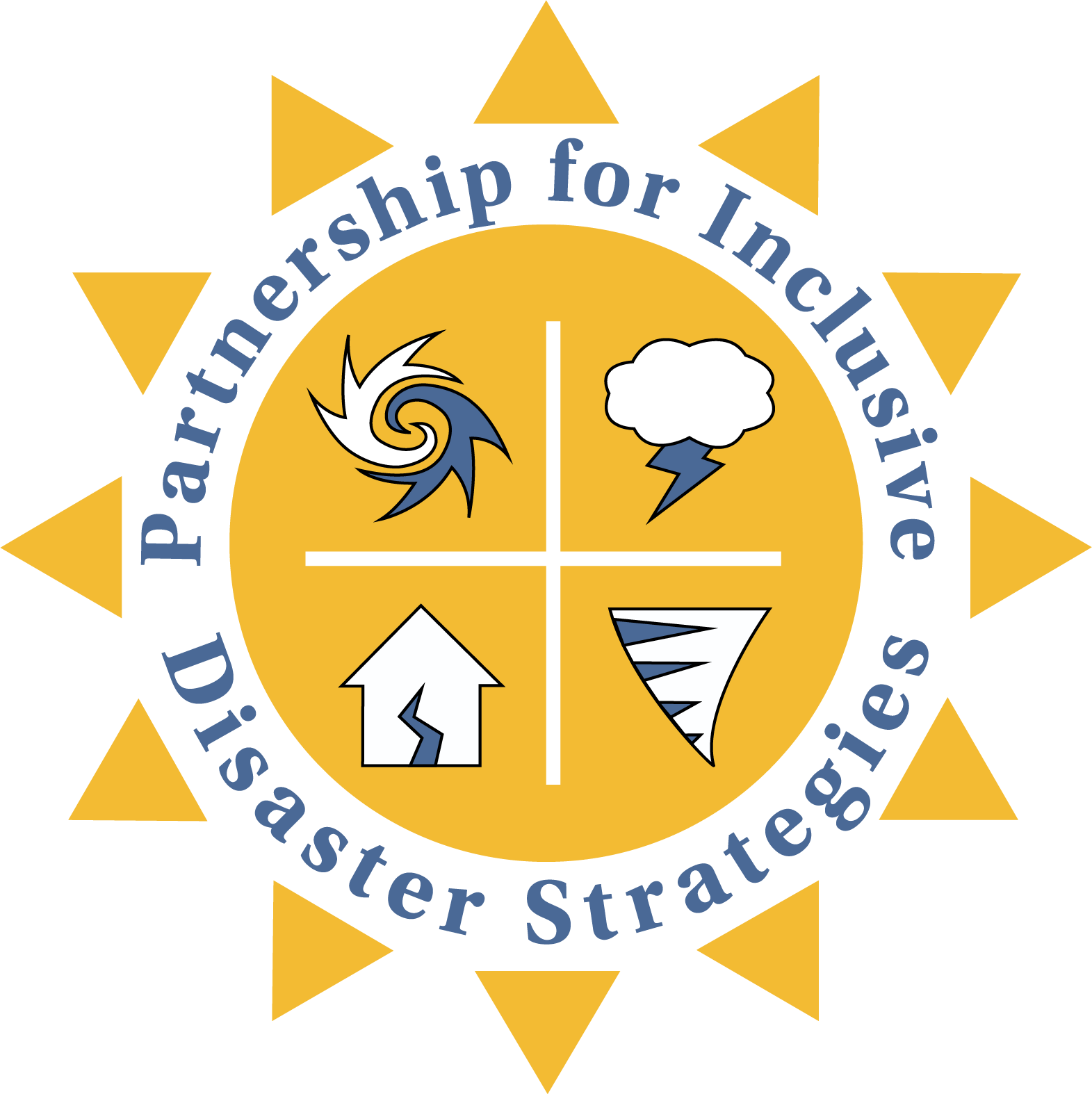 Question
Can you think of other ways that people’s rights
 were, or may have been, violated?
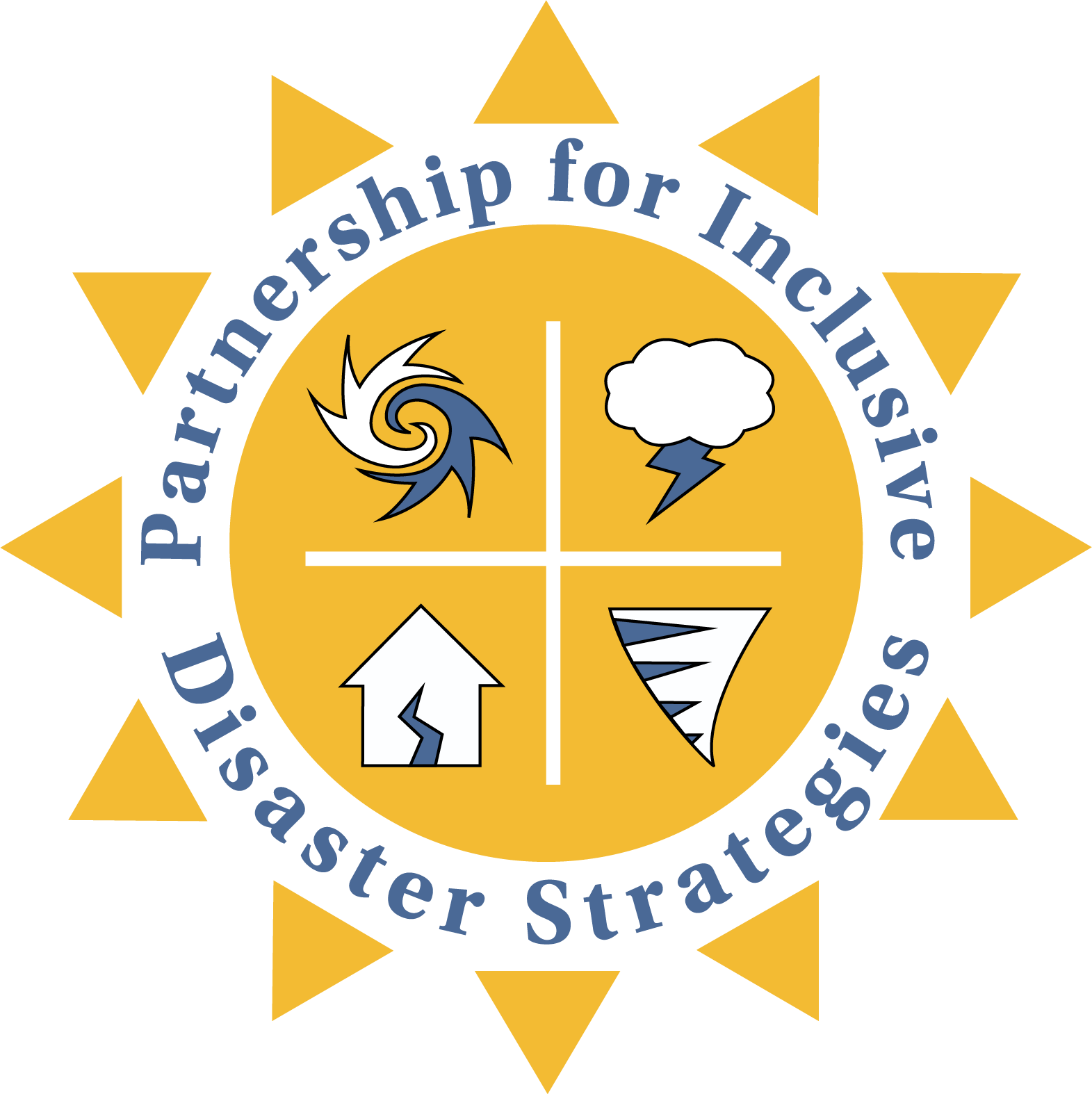 Civil Rights Obligations 
During COVID-19 & Other Disasters
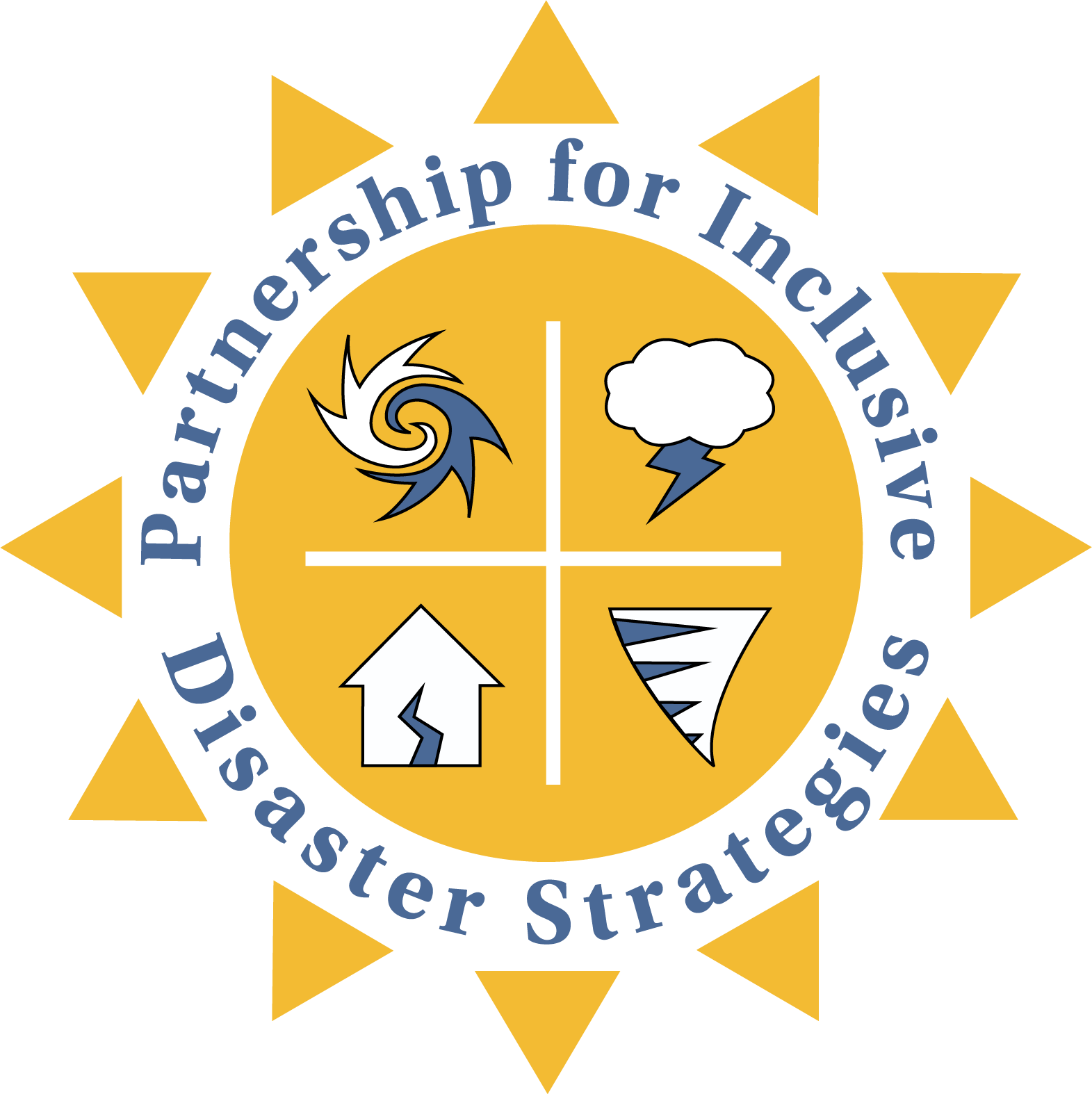 Civil Rights Obligations
The civil rights obligations described in the next few slides
always apply- not just during the pandemic. 

The pandemic has highlighted awareness 
for the need to protect these rights.
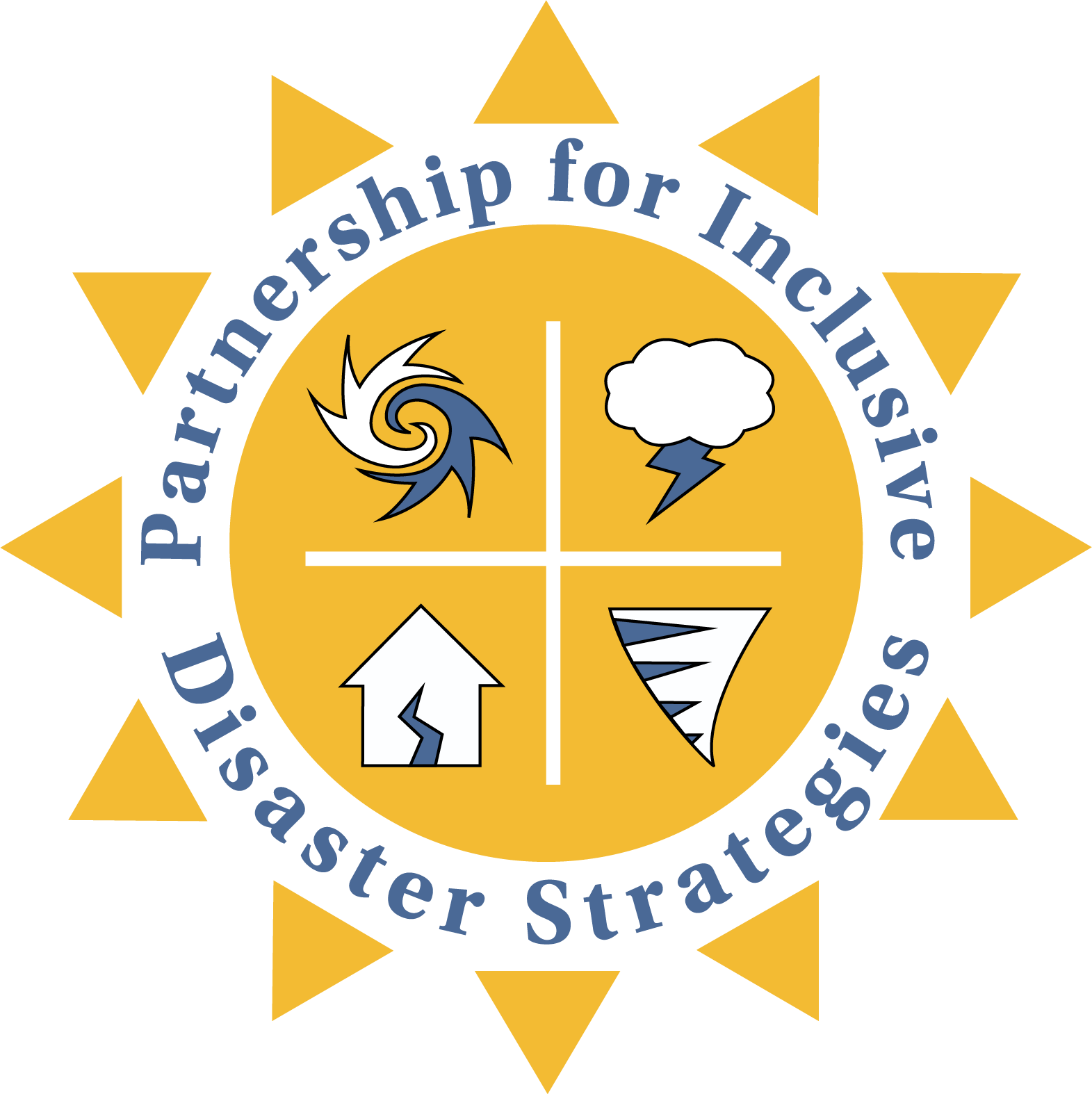 Civil Rights Obligations During the Pandemic
Equal access to testing
Be aware that: 
Either on site or remote interpreters are required
Tactile Interpreters are required for Deafblind people
Be prepared to:
      Advocate for on site or remote interpreters
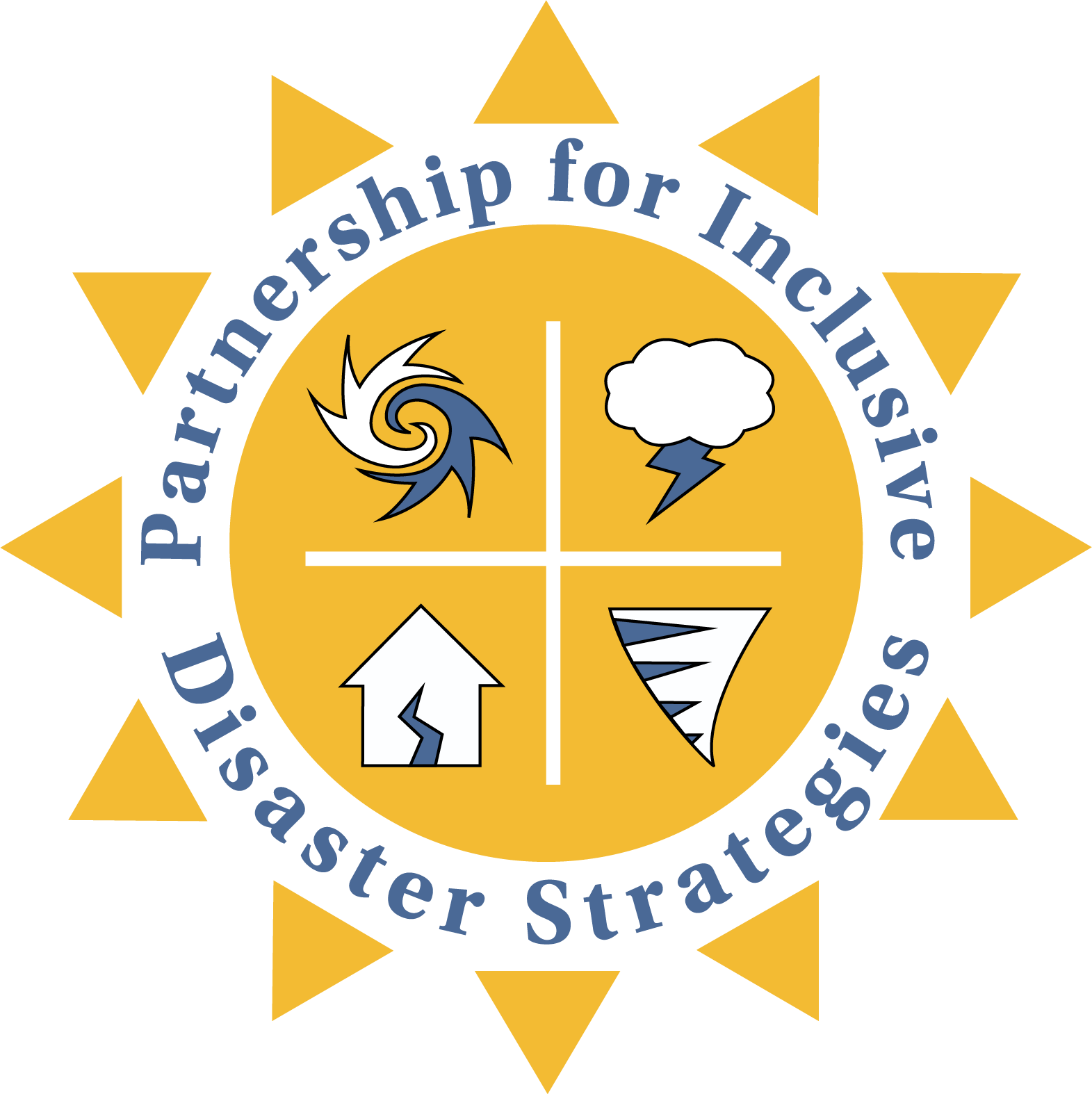 Civil Rights Violations During the Pandemic
Equal access to testing (cont.)
Be aware that:
“Drive-through” testing may not be accessible to people who don’t drive / own cars
Be prepared to:
Advocate for in-home testing or testing dispersed throughout the community in locations where people can get tested while maintaining social distance
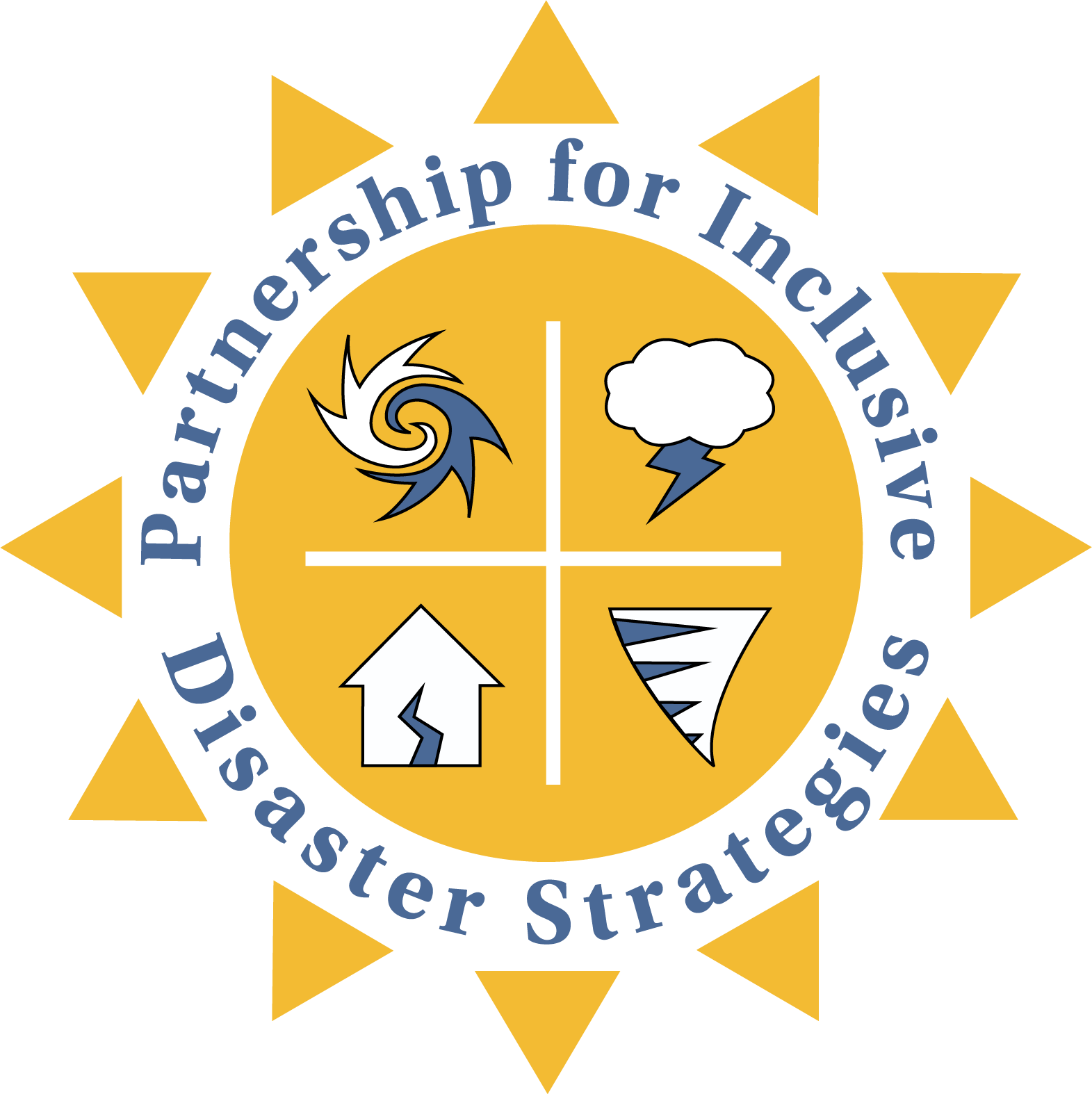 Civil Rights Obligations During the Pandemic
Equal access to testing (cont.) 
Be aware that:
Accessible format is required for forms or other written material
Sites must be physically accessible
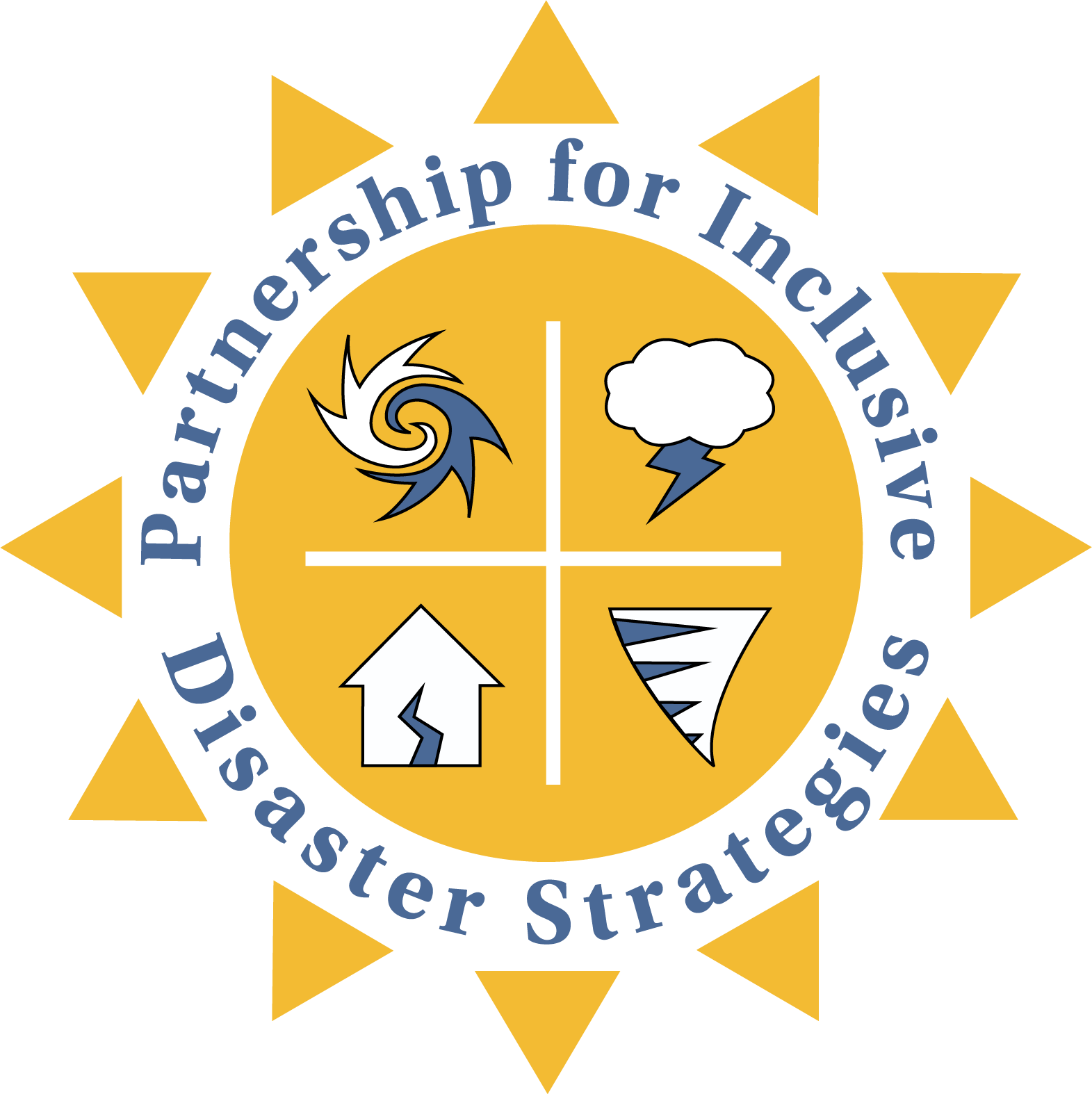 Civil Rights Obligations During the Pandemic
Equal access to testing (cont.)
Be prepared to
Advocate for all of these accommodations, 
Get a seat at planning and implementation tables, 
Call on resources to file complaints, and 
If necessary, join lawsuits
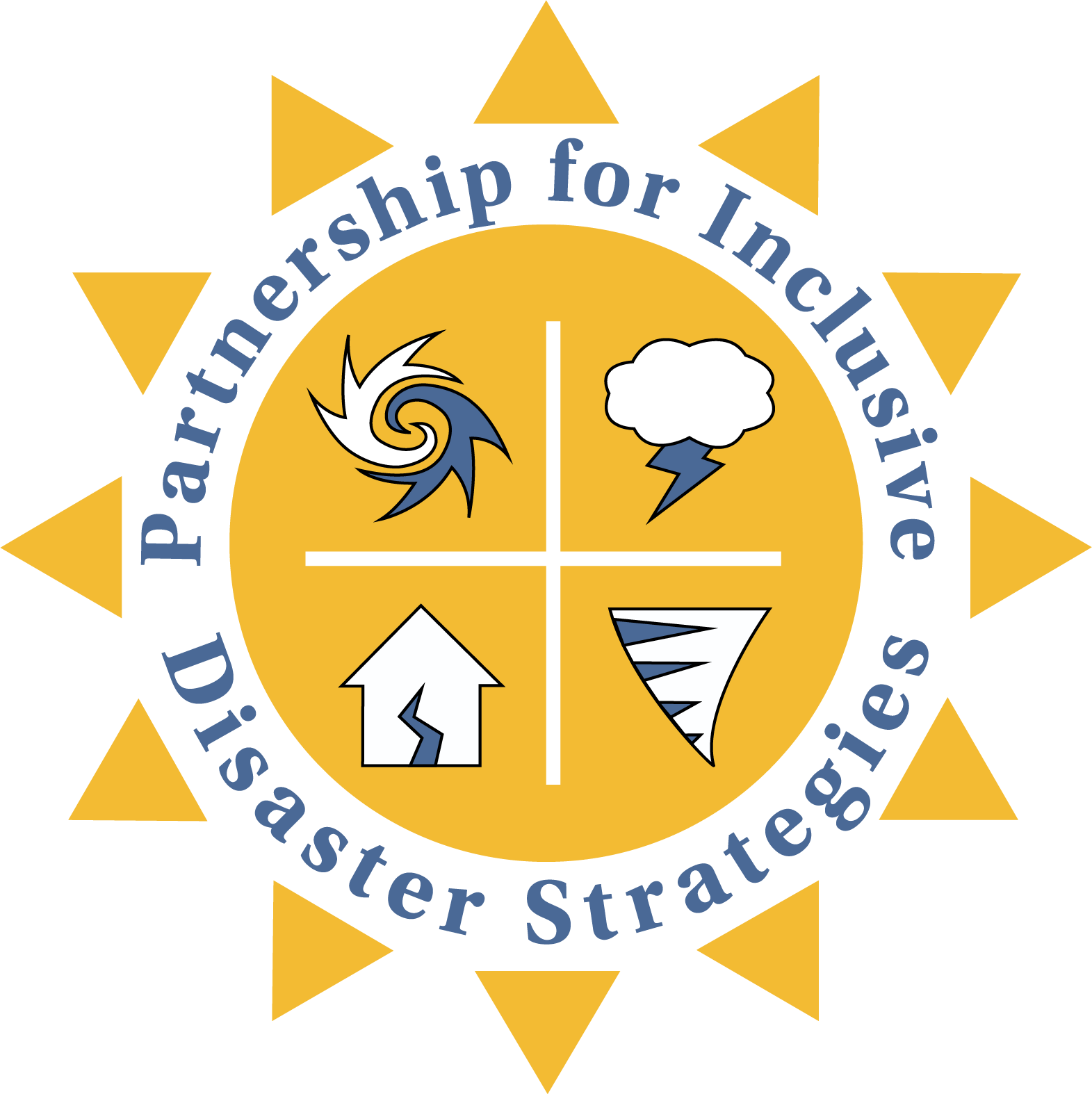 Civil Rights Obligations During the Pandemic
Equal access to healthcare 
Be aware that:
Rationing based on disability is prohibited
People with disabilities, who have had COVID, have been denied treatment and have received experimental treatment without consent
Be  prepared to:
advocate against rationing/withholding treatment 
educate consumers/participants and health care providers                        about rights of people with disabilities
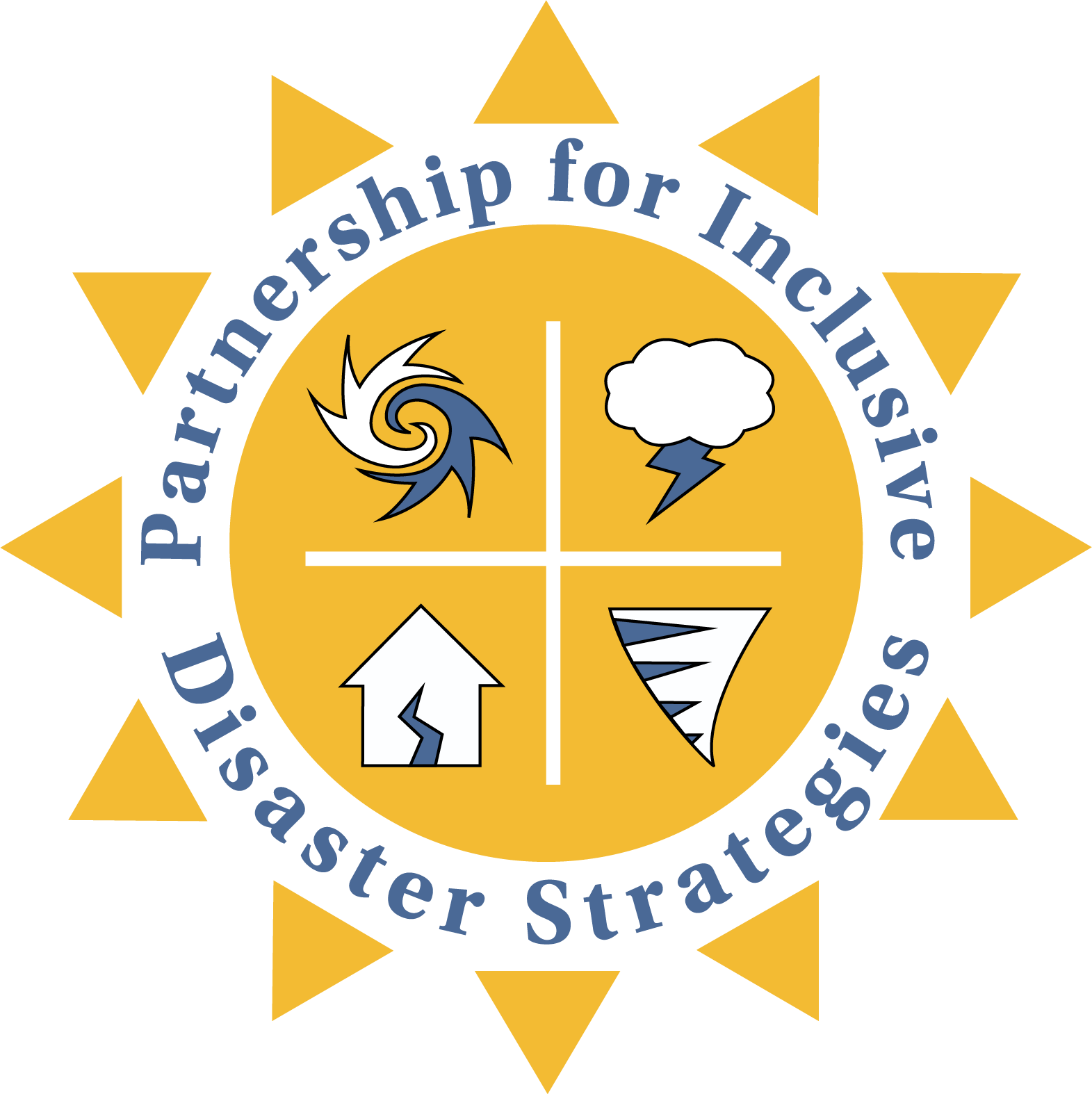 Civil Rights Obligations During the Pandemic
Access to visitors during hospitalization
Be aware that:  People with disabilities have been denied visitors
Be prepared to:
Advocate
On an individual basis
Seek out resources to file complaints and lawsuits
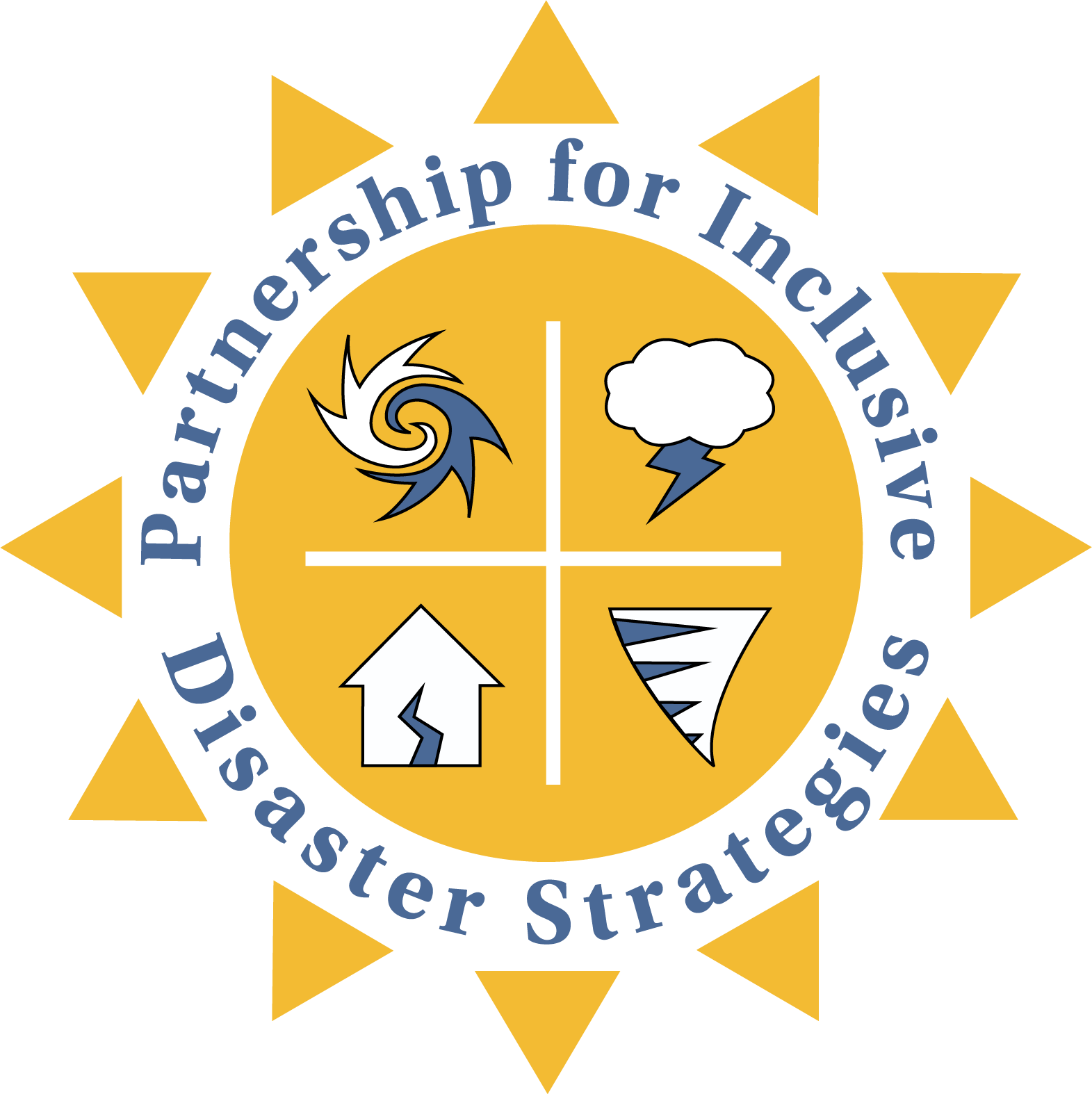 Civil Rights Obligations During the Pandemic
Institutionalization
Be aware that: 
People with disabilities have their right to services in the most integrated setting appropriate to their needs. (Olmstead decision) 
42% of COVID-19 deaths come from 0.6% of the U.S. population that lives in nursing facilities and assisted living facilities.
 Bipoc (Black, indigenous and people of color) people, and multiply-marginalized people with disabilities, are disproportionately represented in this death toll.
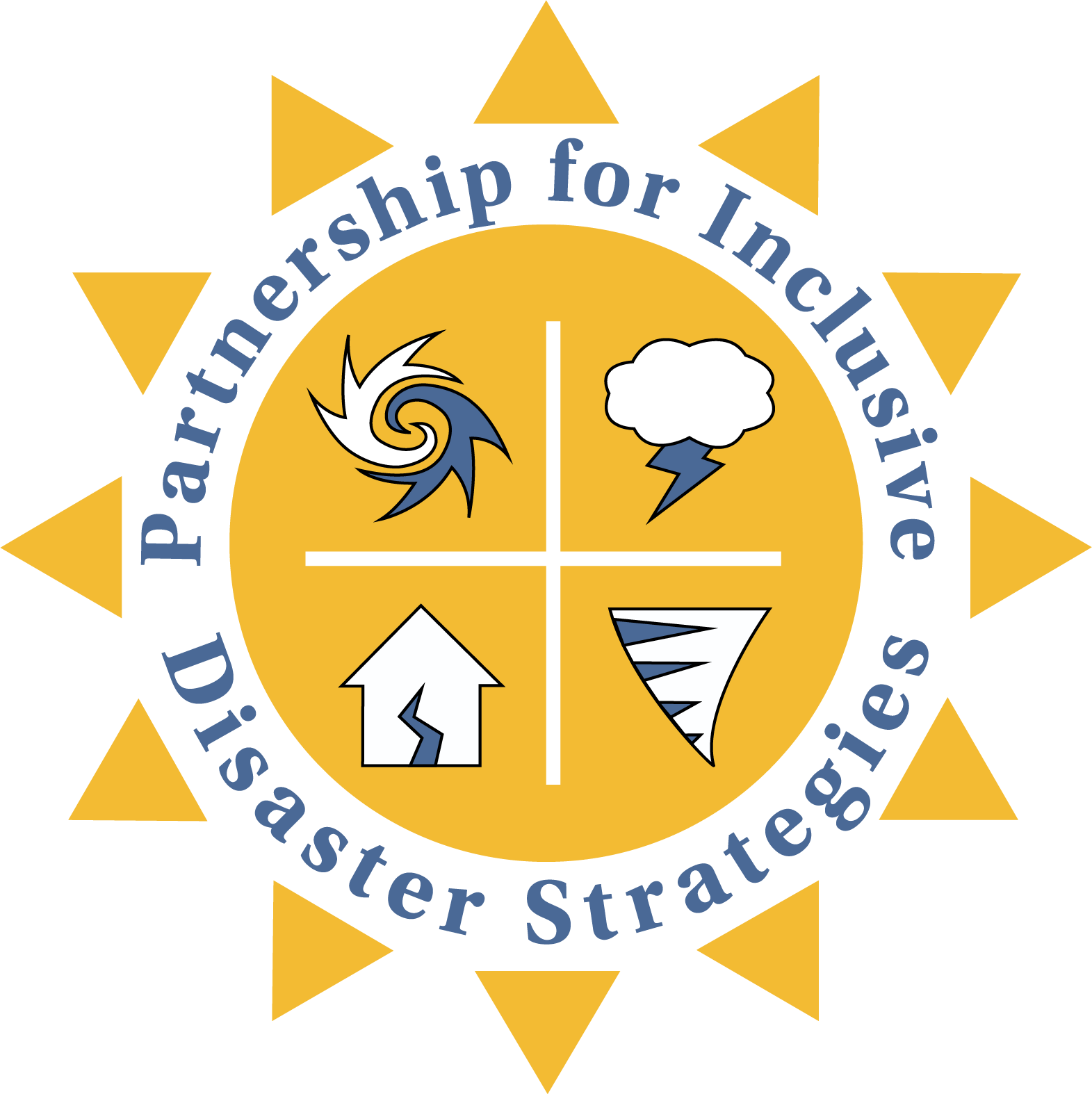 Source:https://www.forbes.com/sites/theapothecary/2020/05/26/nursing-homes-assisted-living-facilities-0-6-of-the-u-s-population-43-of-u-s-covid-19-deaths/#12a617
Civil Rights Obligations During the Pandemic
Be prepared to Advocate as if  lives depend on it.
(Because they do.)
Our next module will offer advocacy strategies!
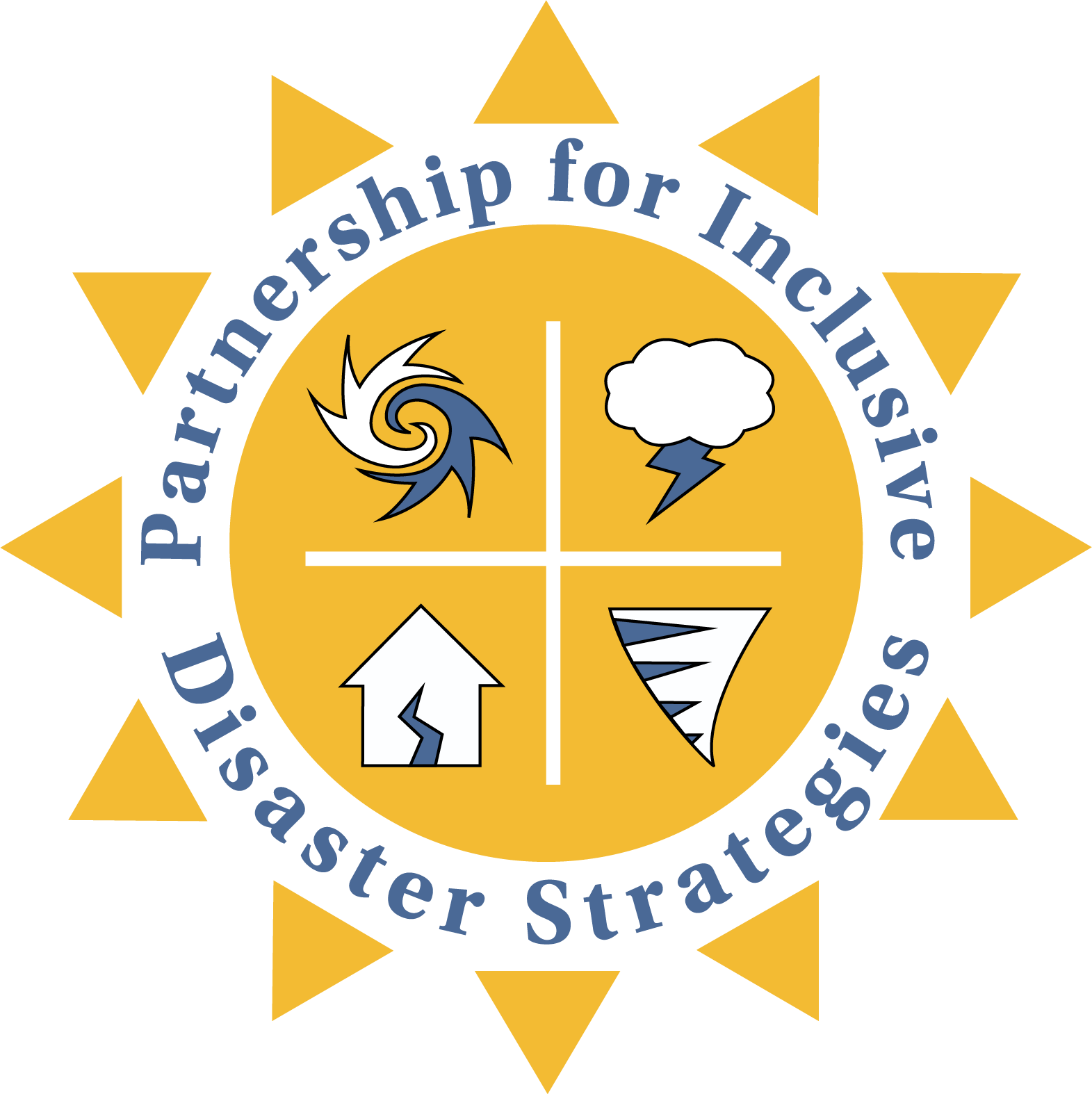 Your Community
How has this played out in your community?
Questions?
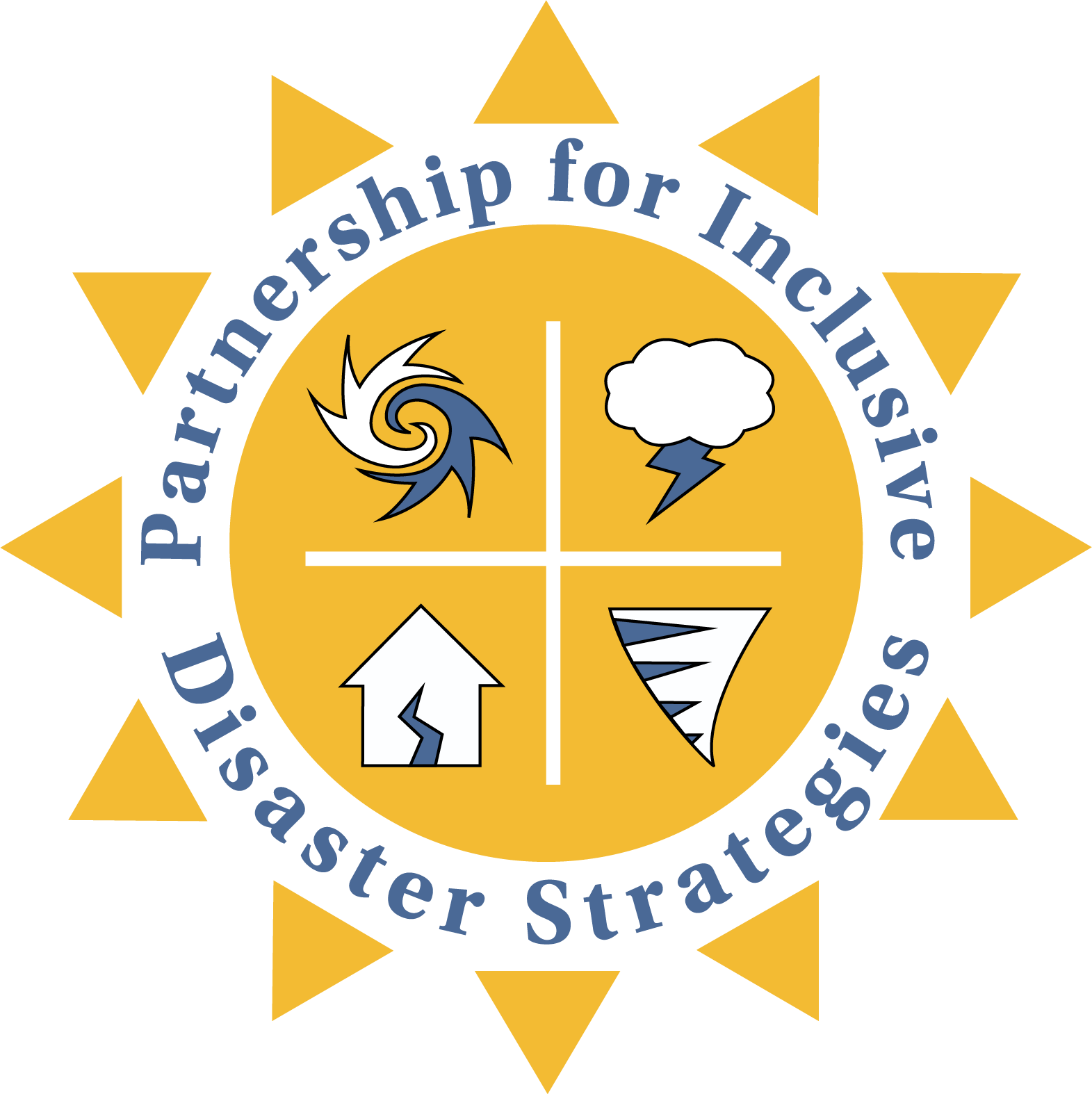 Masks
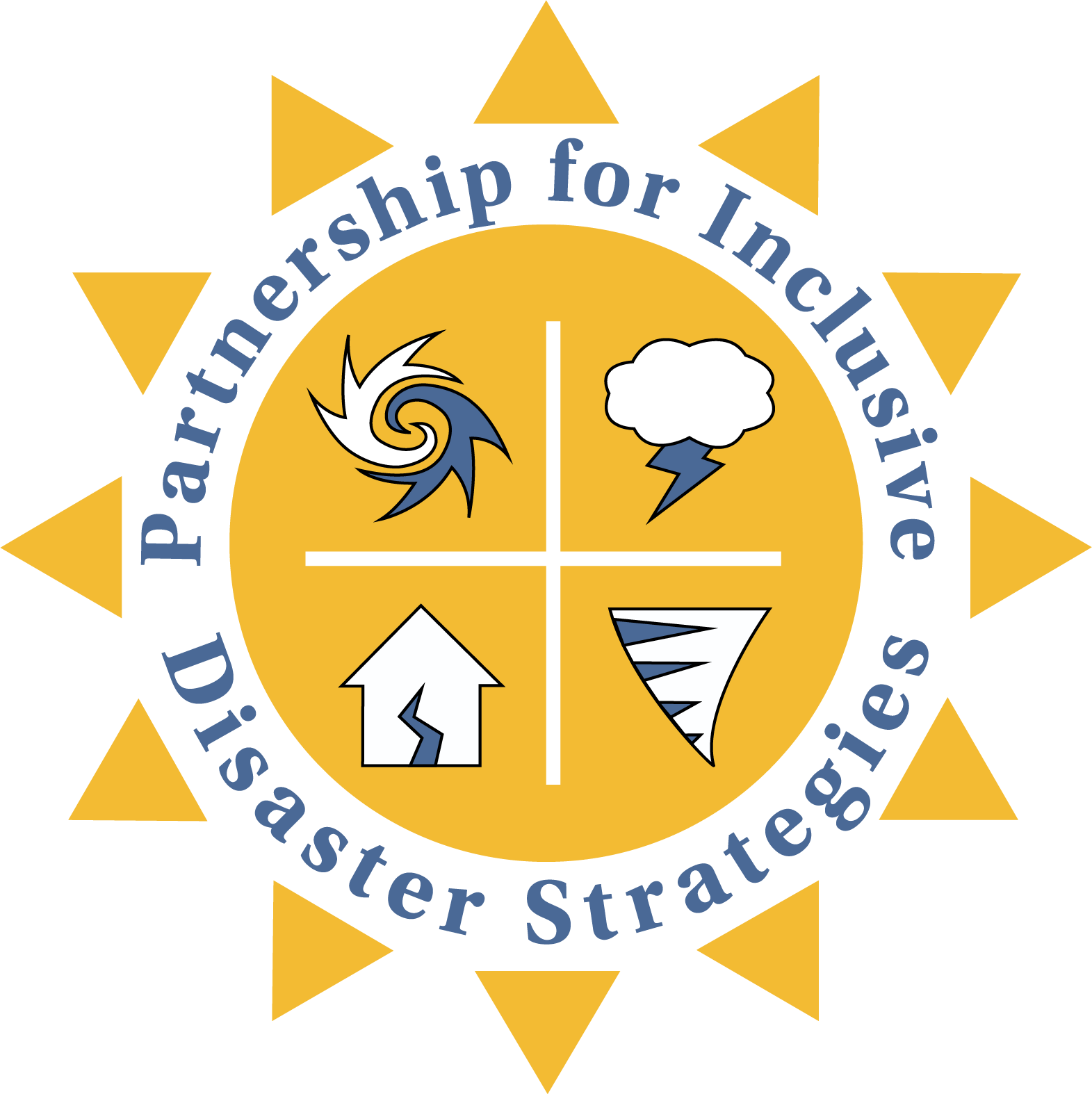 Masks
Masks in the Deaf/Hard of Hearing Community
Transparent mask for health care providers and others
Masks for Deaf and Hard of Hearing people
No good solution yet
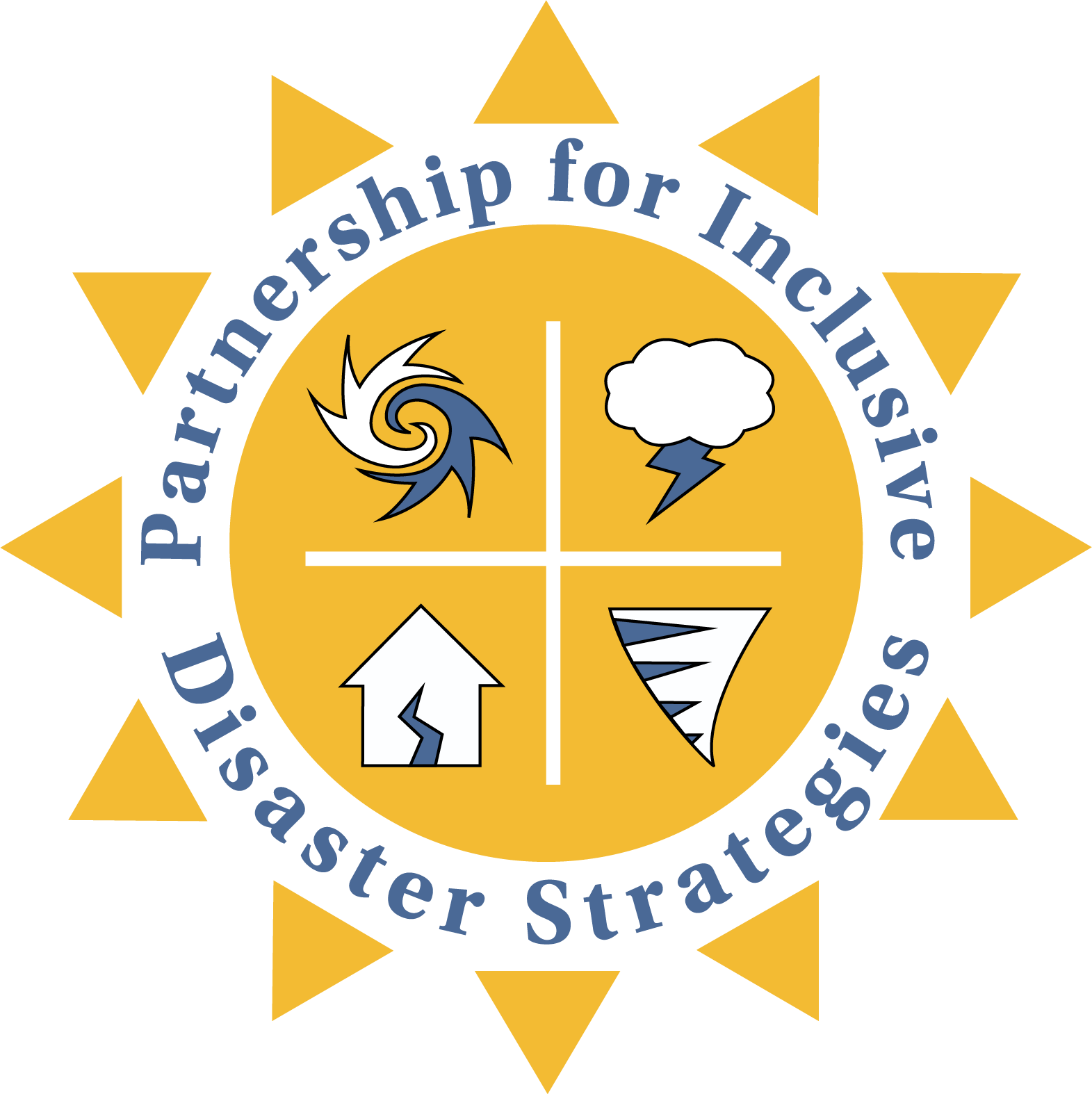 Masks
Alternatives when masks are an access issue
Scarves or bandanas
Curbside services  
Allowing an individual to wait in a vehicle for an appointment and enter the building when called or texted; or
Appointments by telephone or video calls.

Source https://www.adasoutheast.org/ada/publications/legal/ada-and-face-mask-policies.php
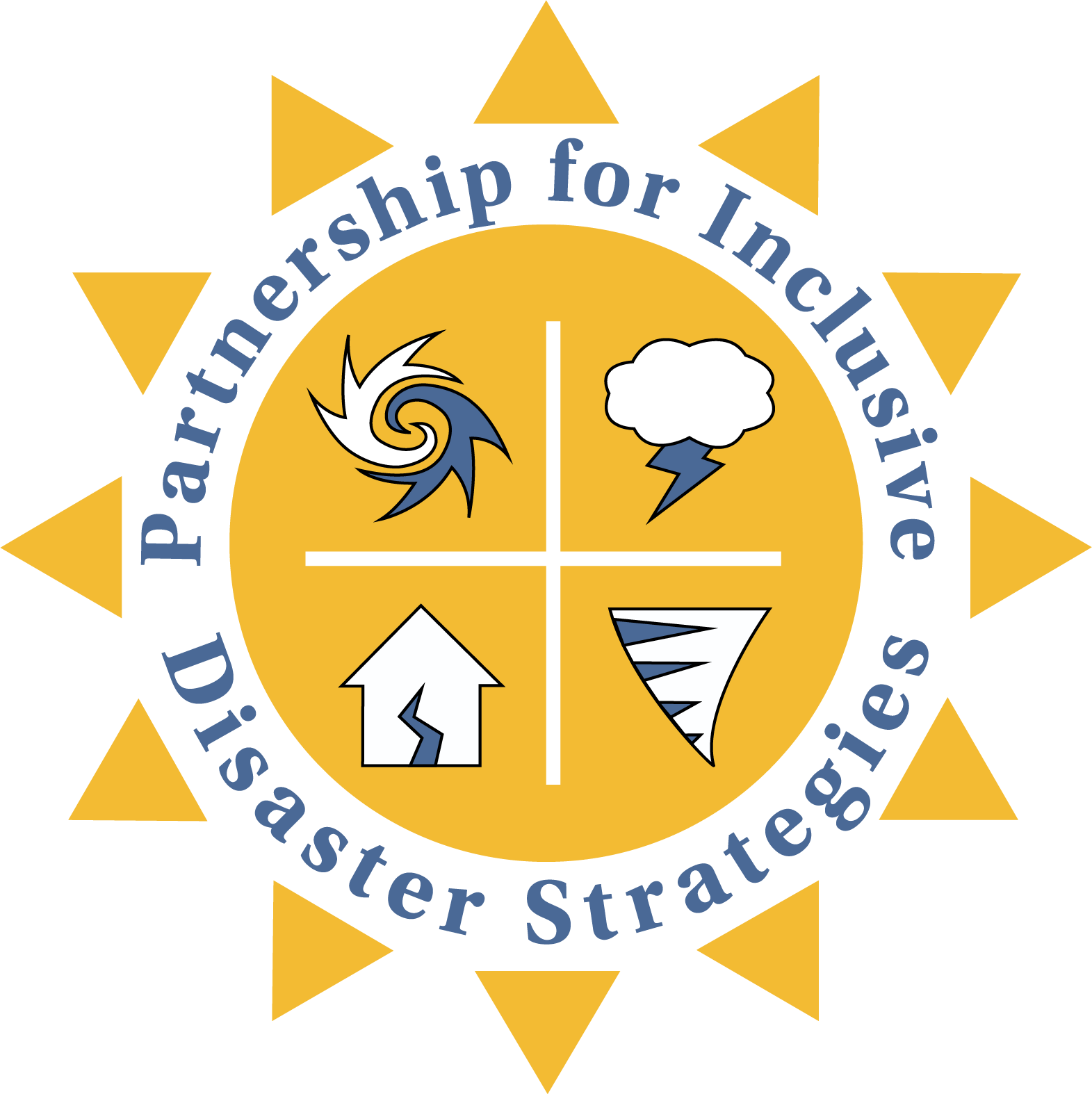 Questions about masks?
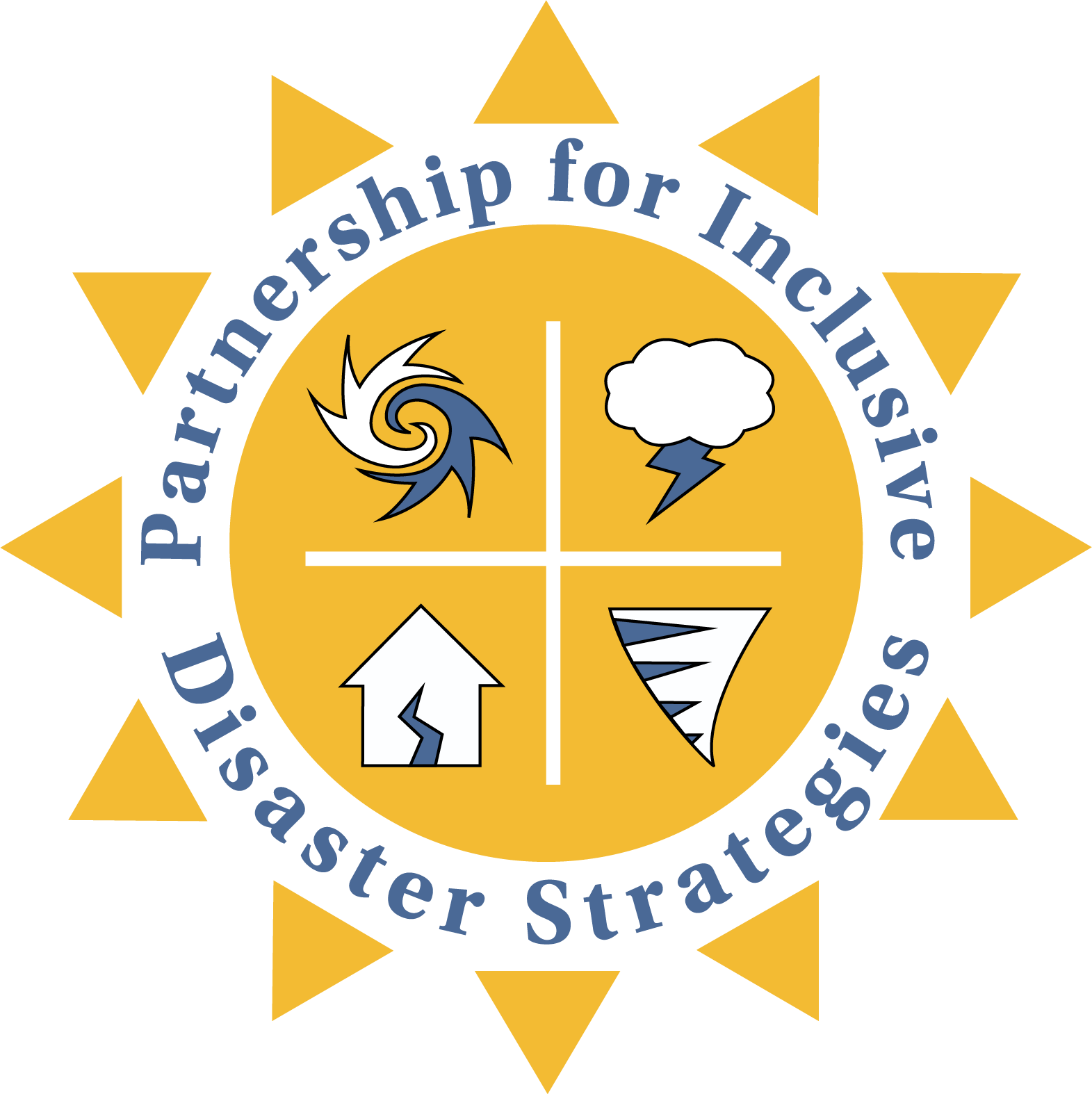 Continuity of Operations & Personal Planning
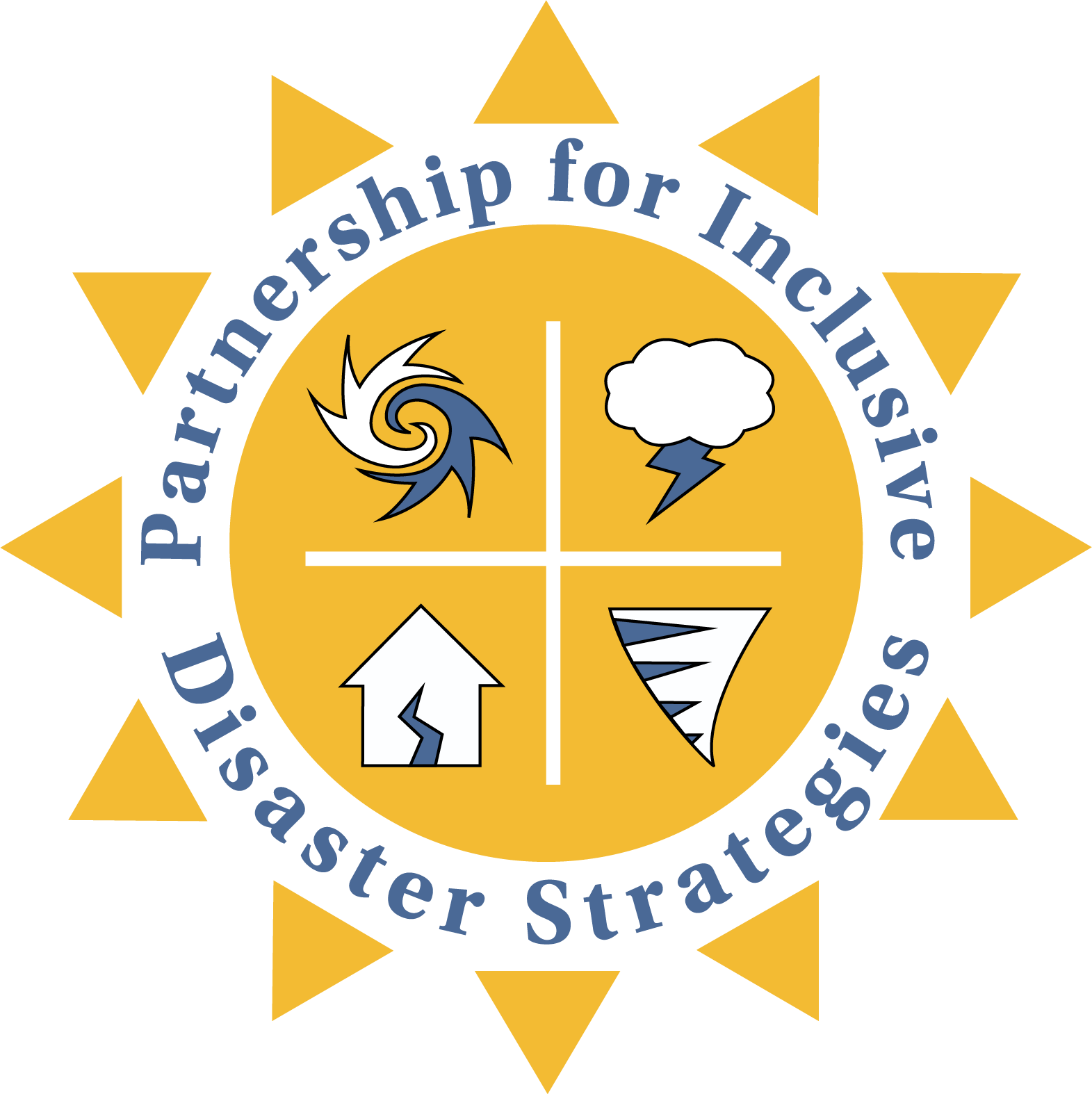 Continuity of Operations
Civil rights violations can occur due to 
lack of planning for continuity of operations.
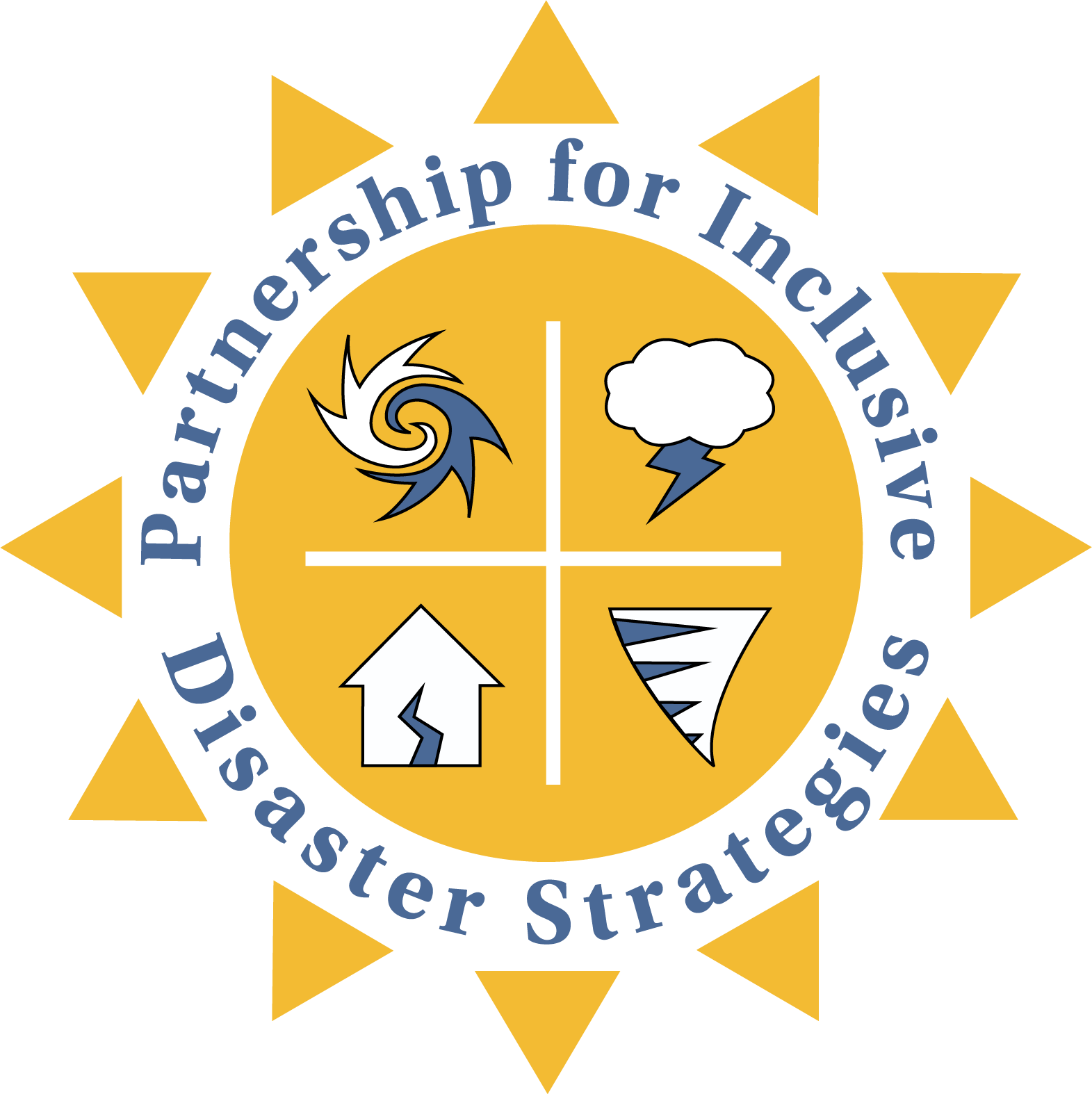 What is Continuity of Operations?
“A Continuity of Operations Plan (COOP) will document how the division or department will perform essential operations during an emergency situation or long-term disruption, which might last from 2 days to several weeks or longer. 
The plan will identify: 
Mission-critical functions, 
Departmental communication methods, 

Each organization needs a COOP to ensure the provider can respond      effectively to a variety of situations.
Source: https://emergency.princeton.edu/how-to-prepare/continuity-of-operations-plans
Alternate personnel, 
Systems and locations.
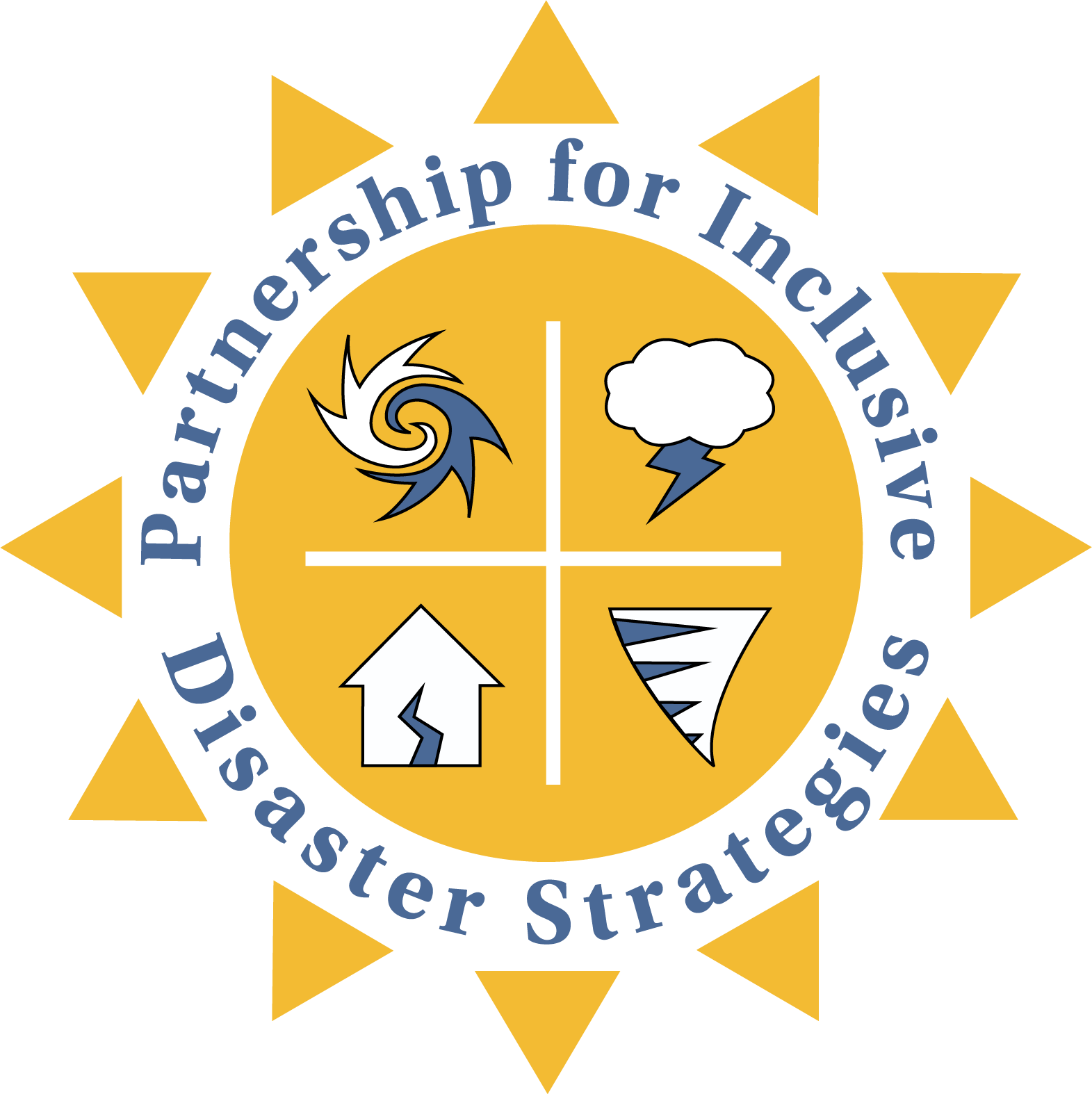 Continuity of Operations
Well planned and executed continuity of operations planning can:
 Prevent nursing facilities and other institutional placement 
Regardless of the degree of individual or household emergency planning.
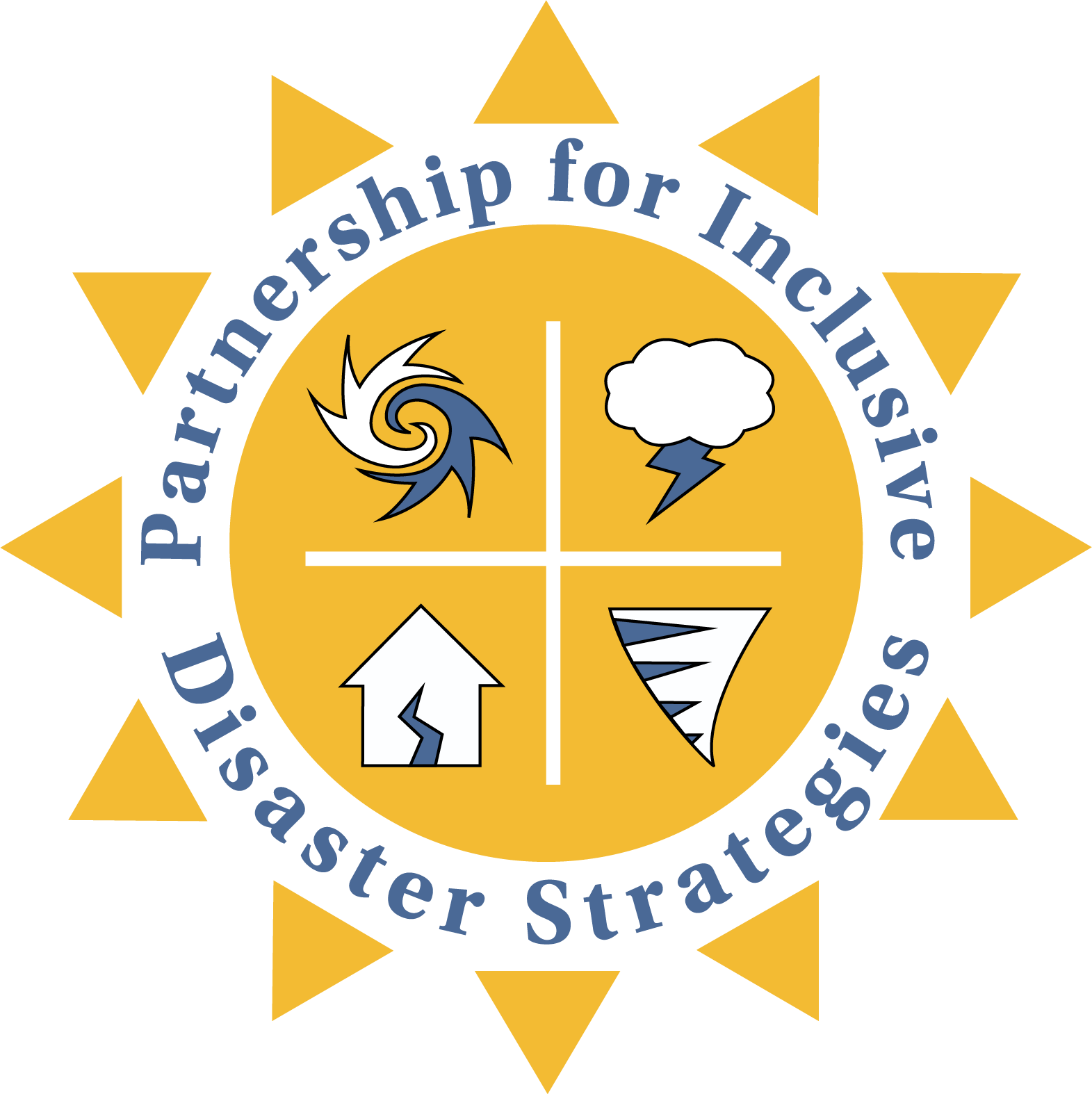 Personal Emergency Plans
Should be developed so that people with disabilities can have necessary services and supplies to maintain health, safety, independence and dignity.
Including:
The interruption of Personal Assistance Services 
The interruption of services that provide equally effective communication
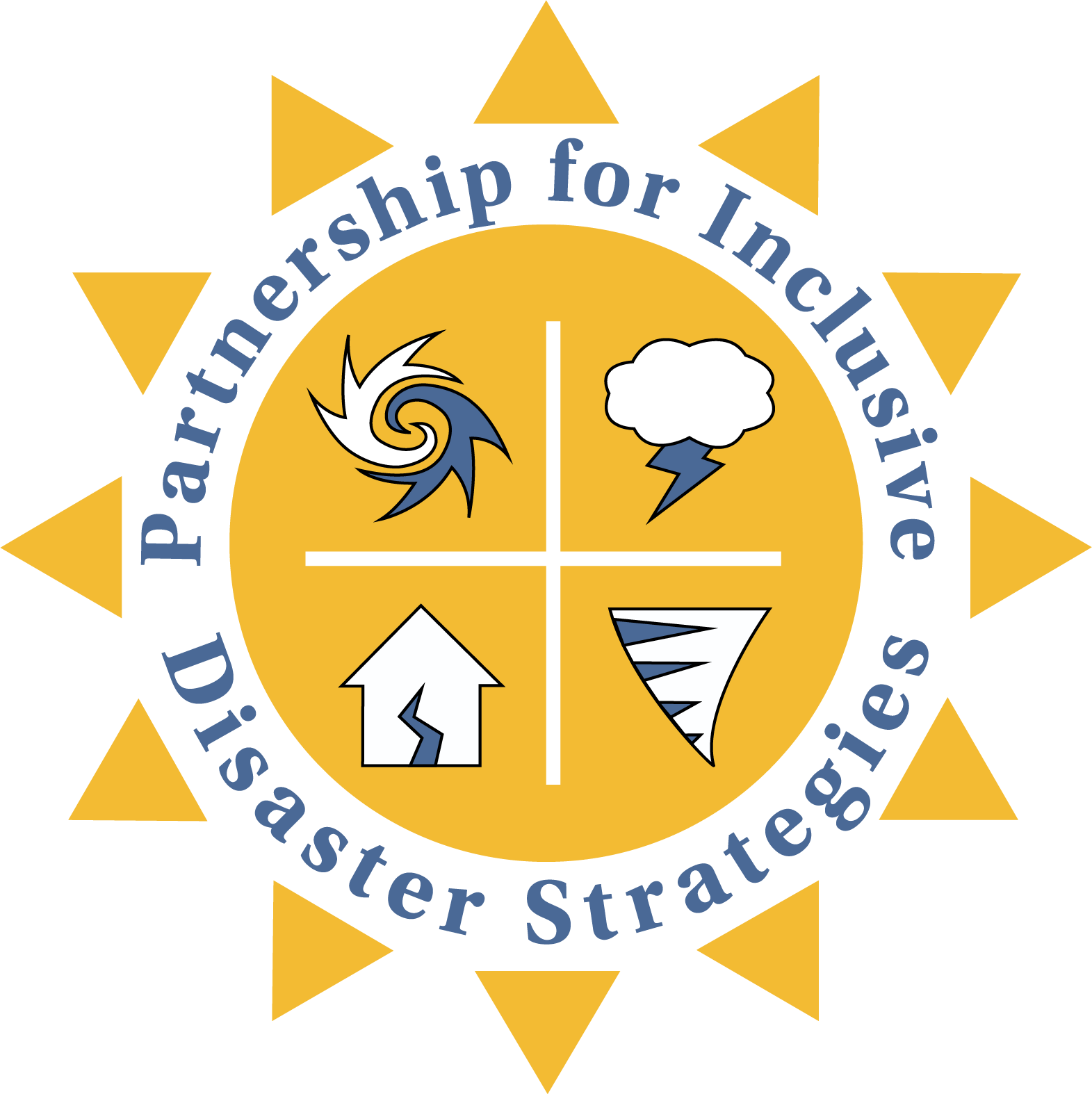 Personal Emergency Plans
Back up personal assistant services or direct support professionals
They are sick with COVID-19
They do not have childcare
People in their household are sick with COVID-19
They do not have transportation
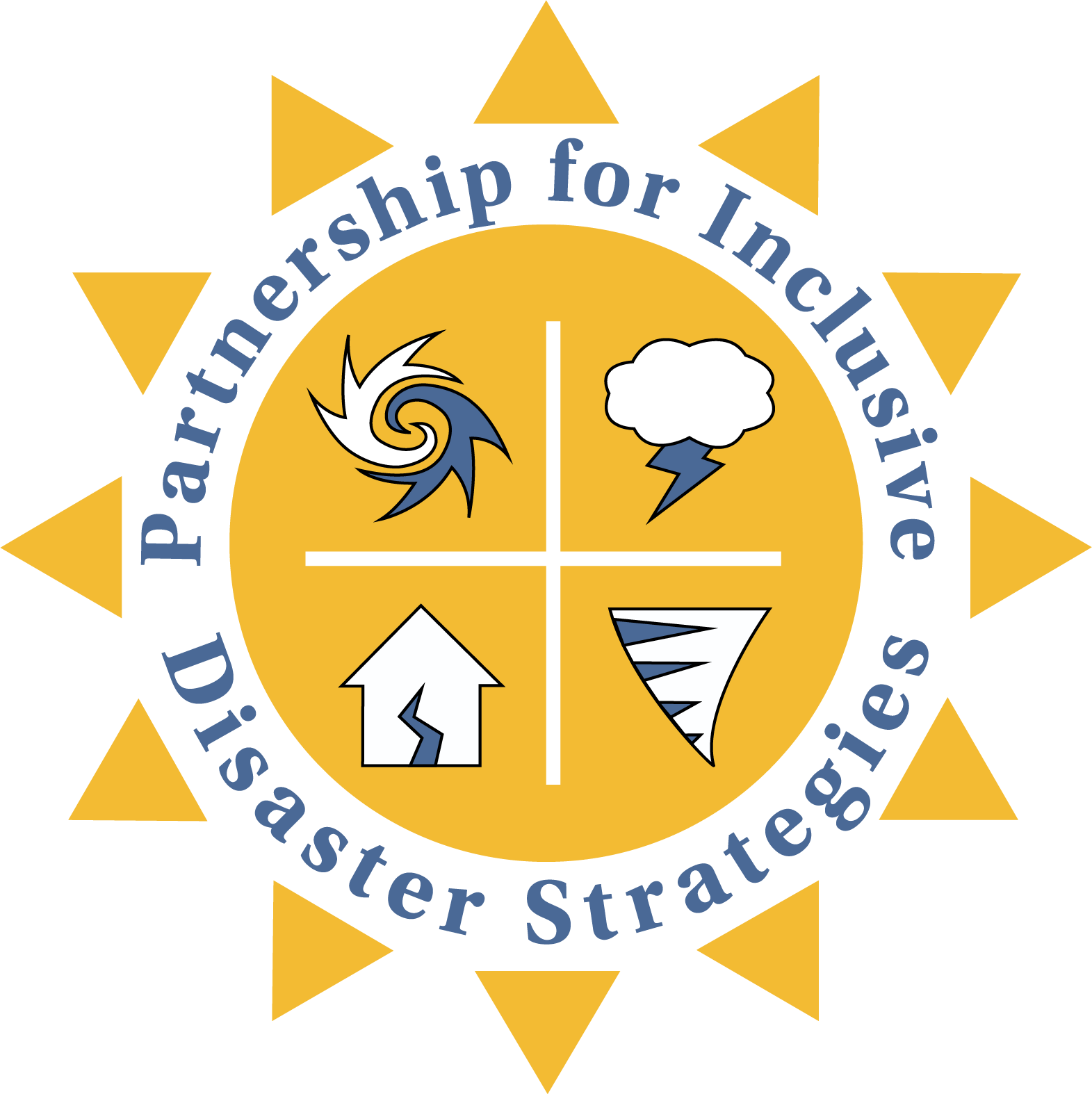 Personal Emergency Plans
Back-up sources for alternate communication to sign language interpreters
Interpreters getting sick or not having access
Health maintenance services and durable / consumable medical equipment 
Transportation
Food and water
Not having child care
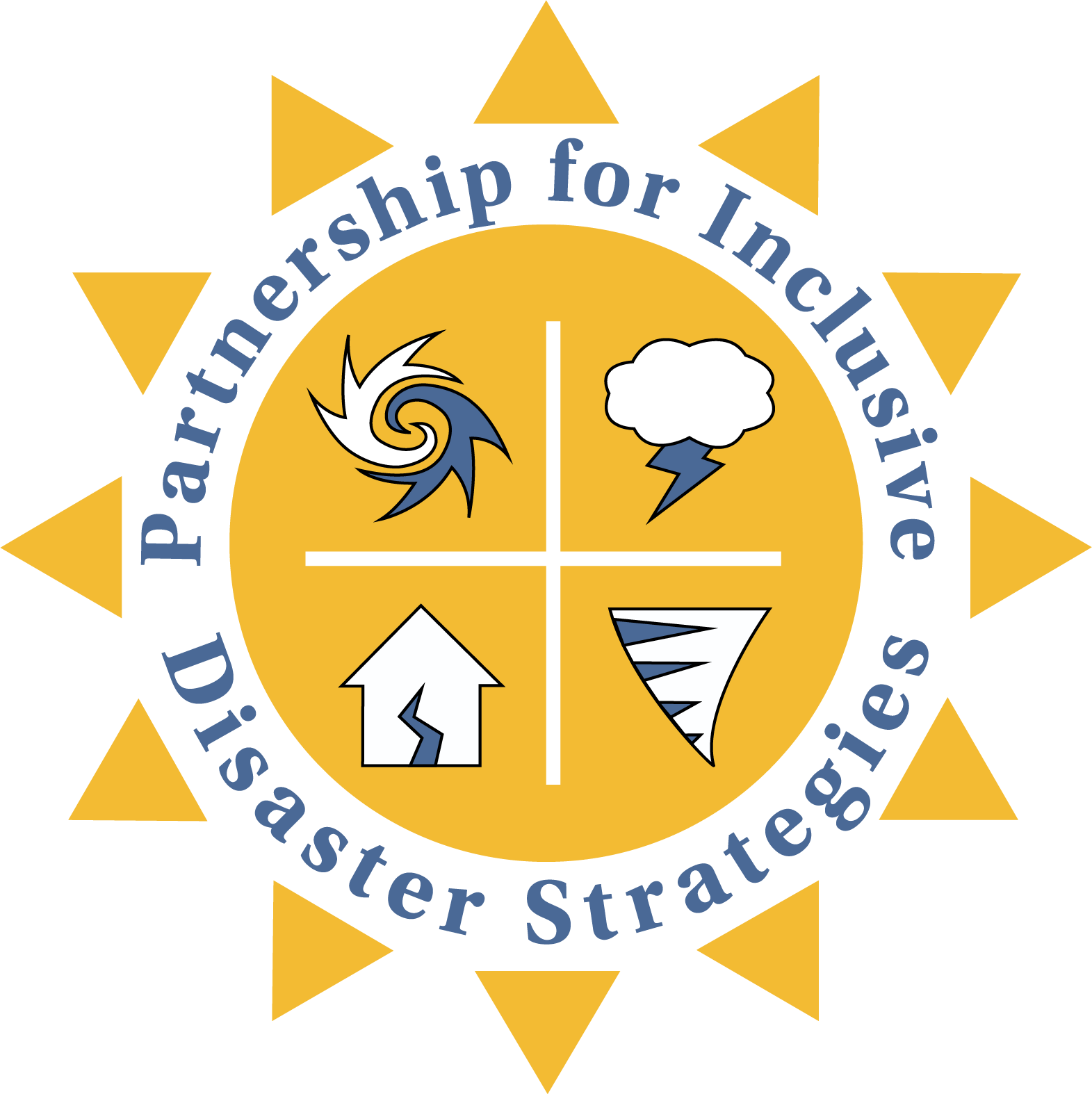 Questions
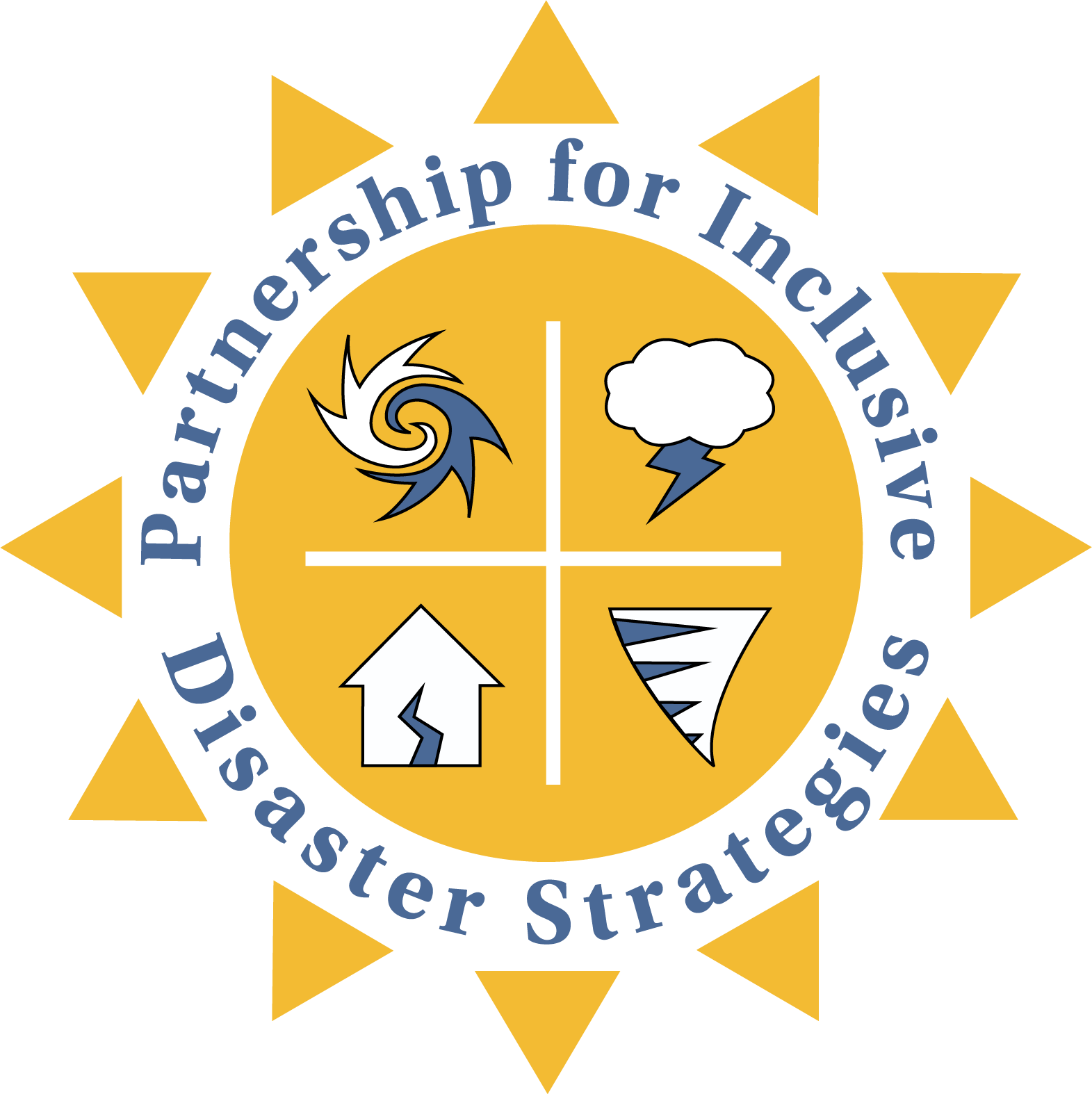 The Pandemic & Concurrent Disasters
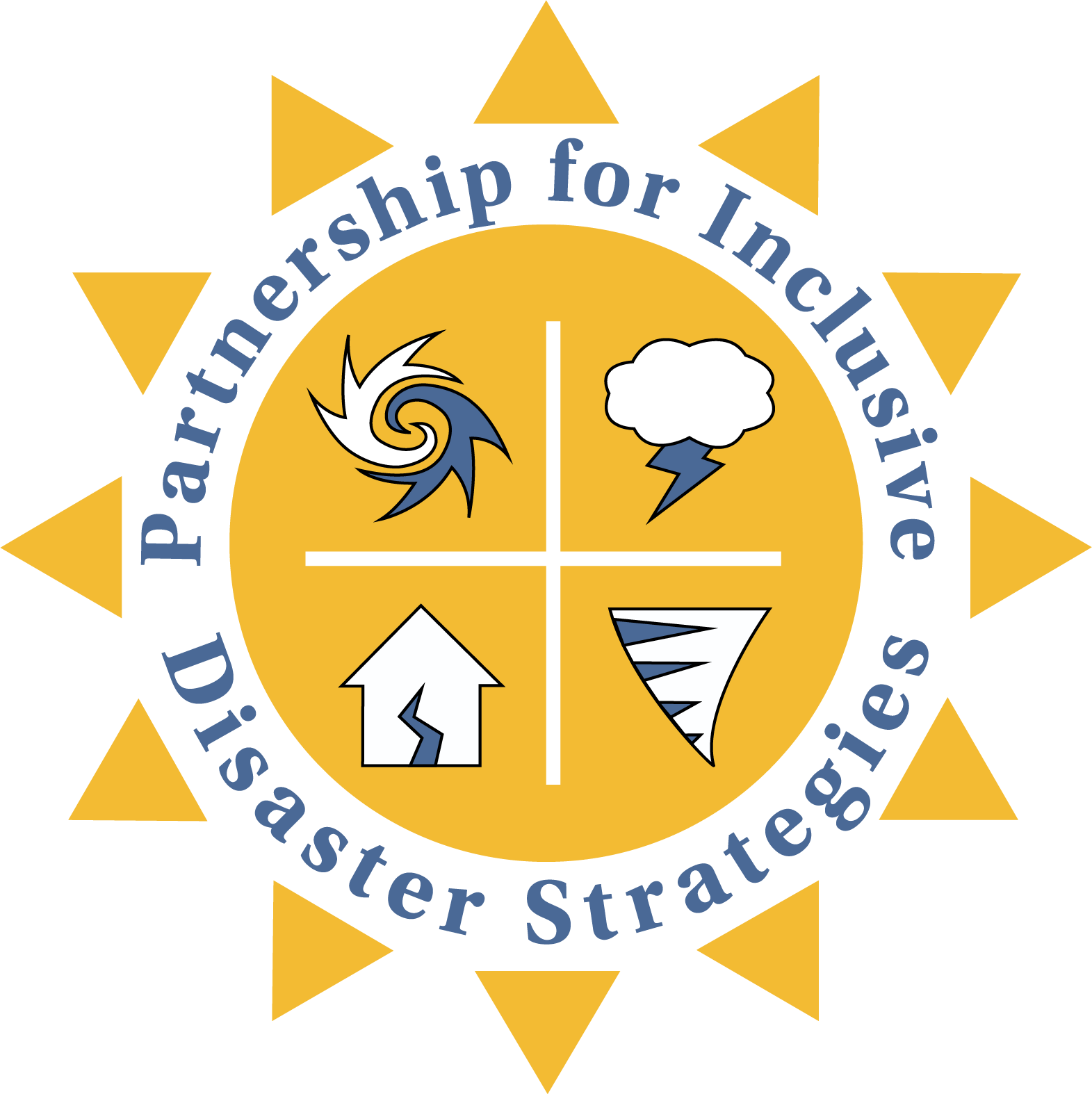 Pandemics Continue During Disasters
Two or more disasters, including pandemics, can happen at the same time. 
These are called concurrent disasters.
In the case of another disaster: 
All pandemic precautions must be kept in place to the maximum extent possible.
Must advocate for equal access to disaster- related programs and services while using PPE and while  maintaining social distance.
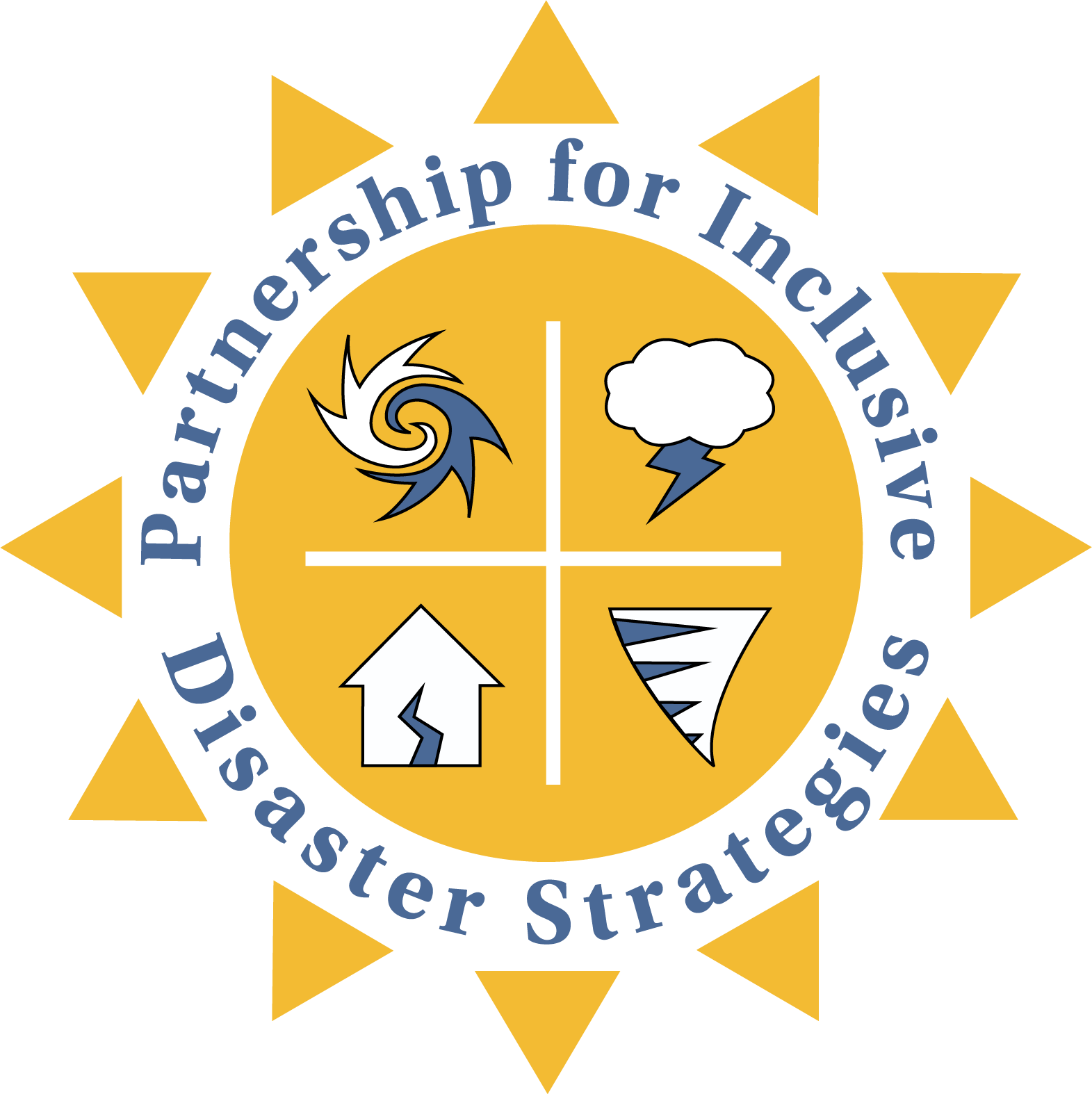 Disasters at the Same Time as Pandemics
All disaster planning must include COVID-19 protective measures
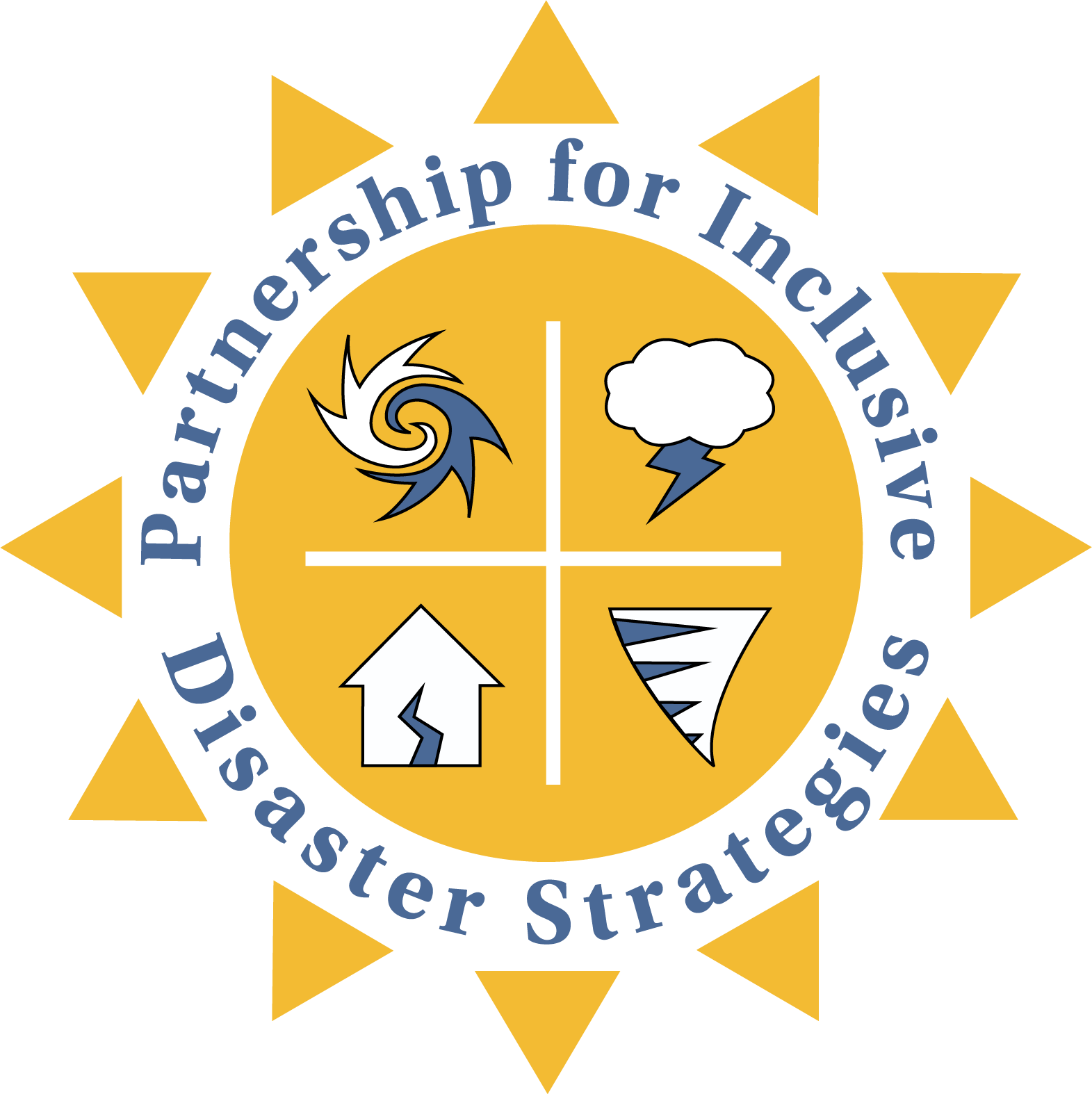 Disaster Response: Pandemic & Concurrent Disasters
Social distancing needs to be maintained throughout evacuation and sheltering
Personal protective equipment (PPE) must be provided and used
Sanitation and infection controls must be maintained 
Equal access to disaster-related programs and services must be provided
Mandated disability programs must be maintained                  (special education)
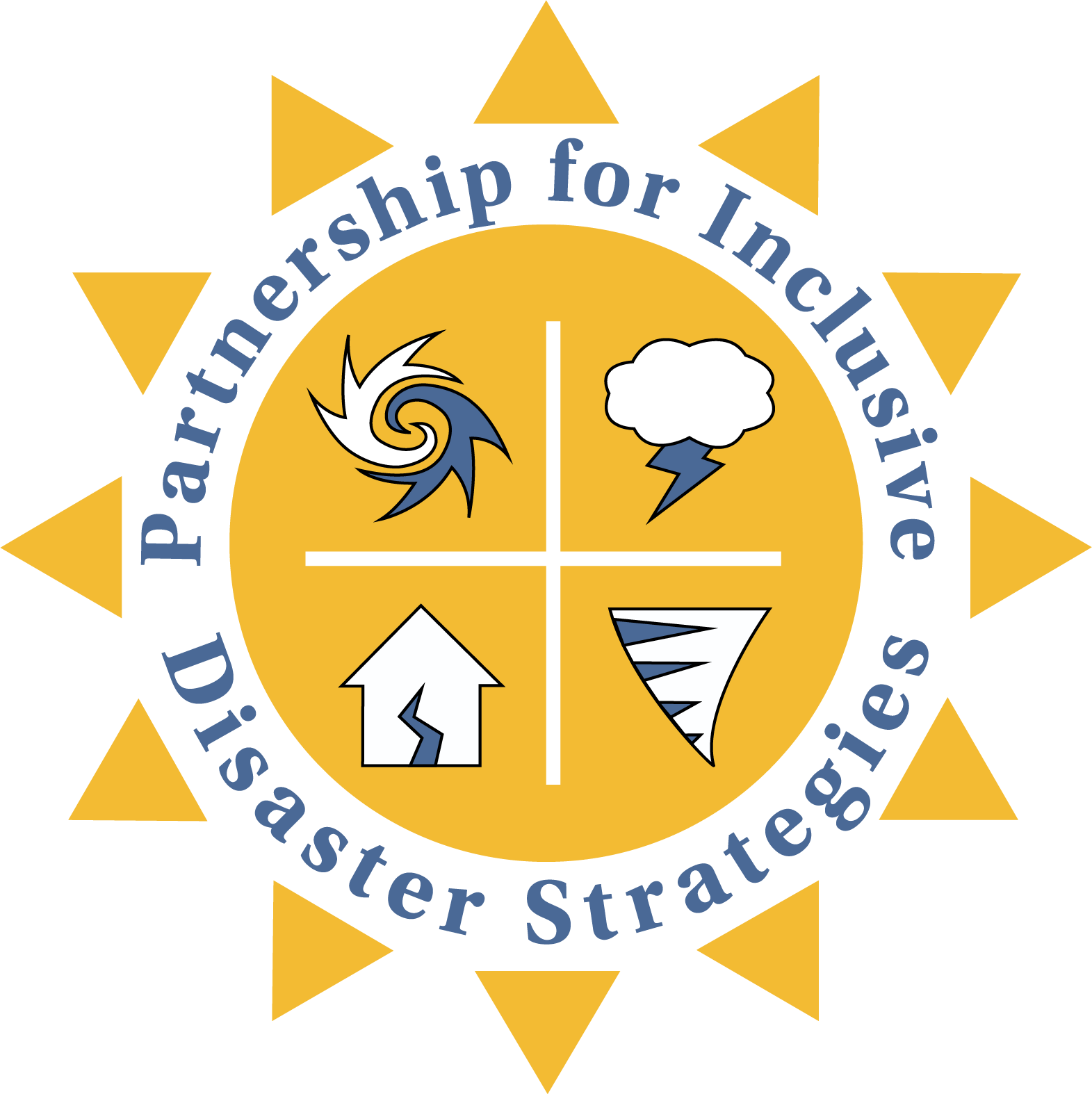 Other Disasters Occur During Pandemics
Disasters that have occured during the COVID-19 pandemic (concurrent disasters)
Earthquakes
Extreme weather events
Flooding 
Tornadoes
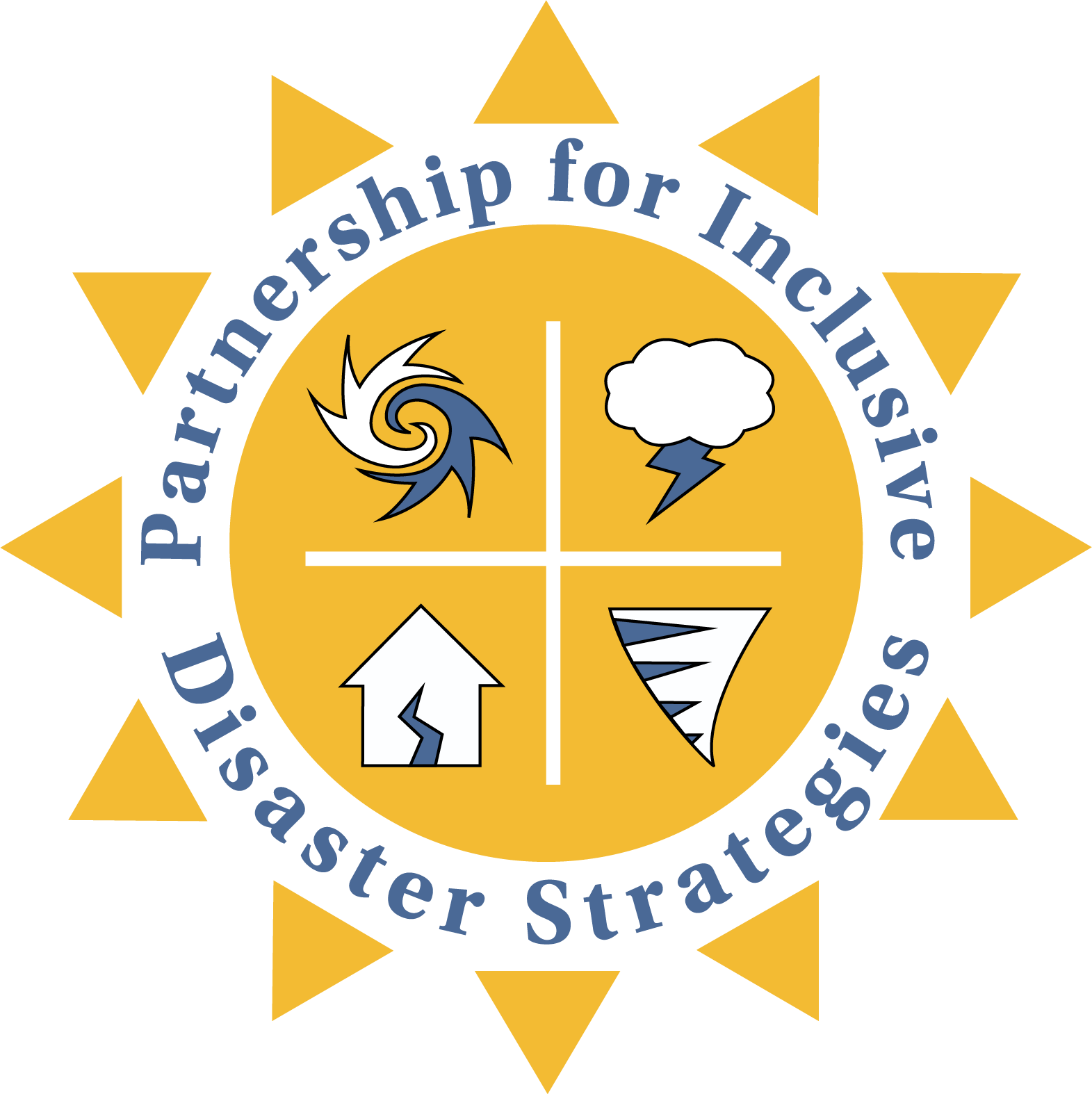 Other Disasters During COVID-19 Pandemic
DIsasters that could occur in Washington state during the pandemic include:
Floods
Severe storms
Landslides
Earthquakes
Droughts
Volcanic activity
Fires
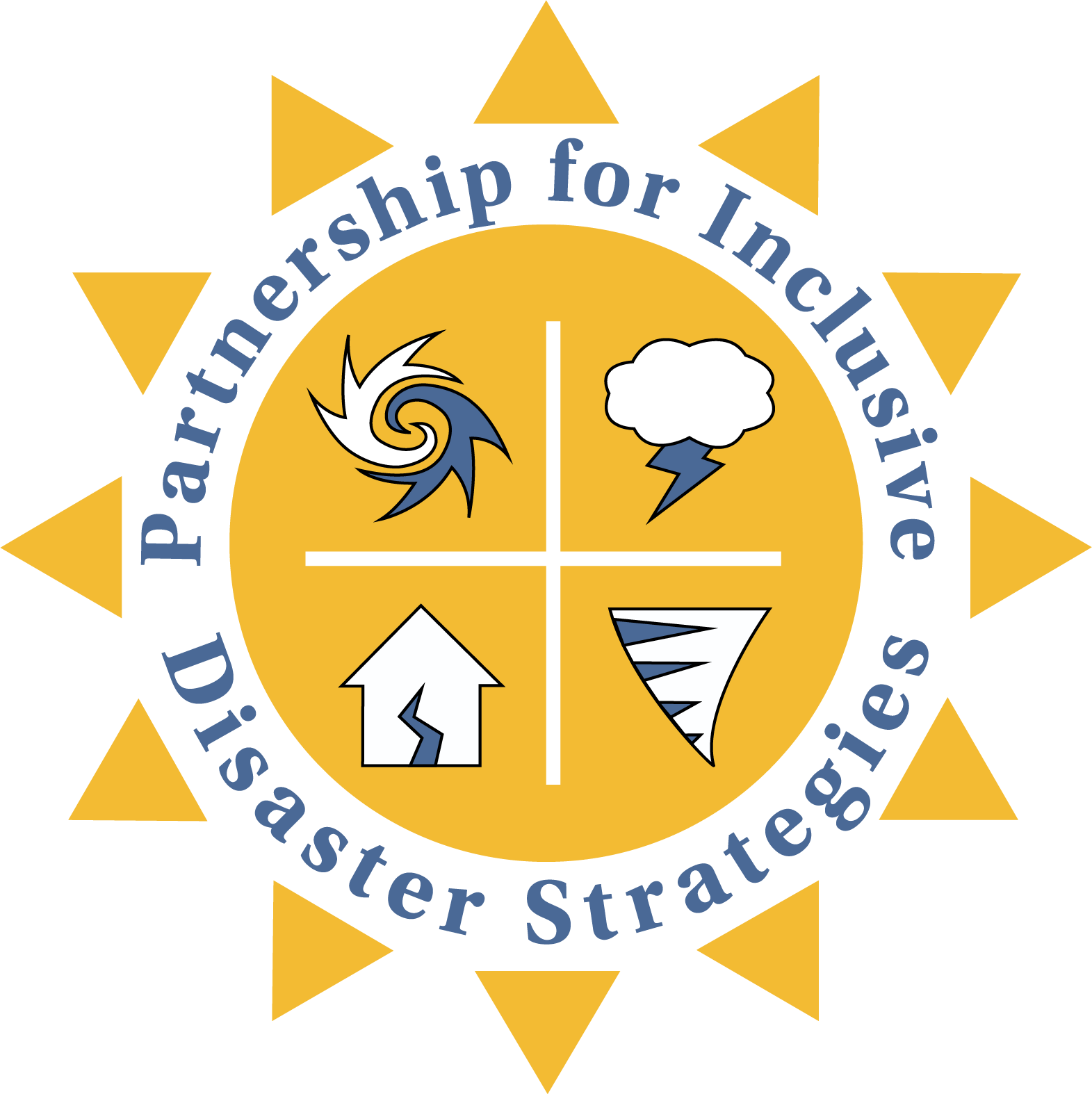 Emergency Management During Pandemics & Concurrent Disasters
The focus during concurrent disasters needs to be equal access to disaster-related program and services.

Role of centers and emergency management!
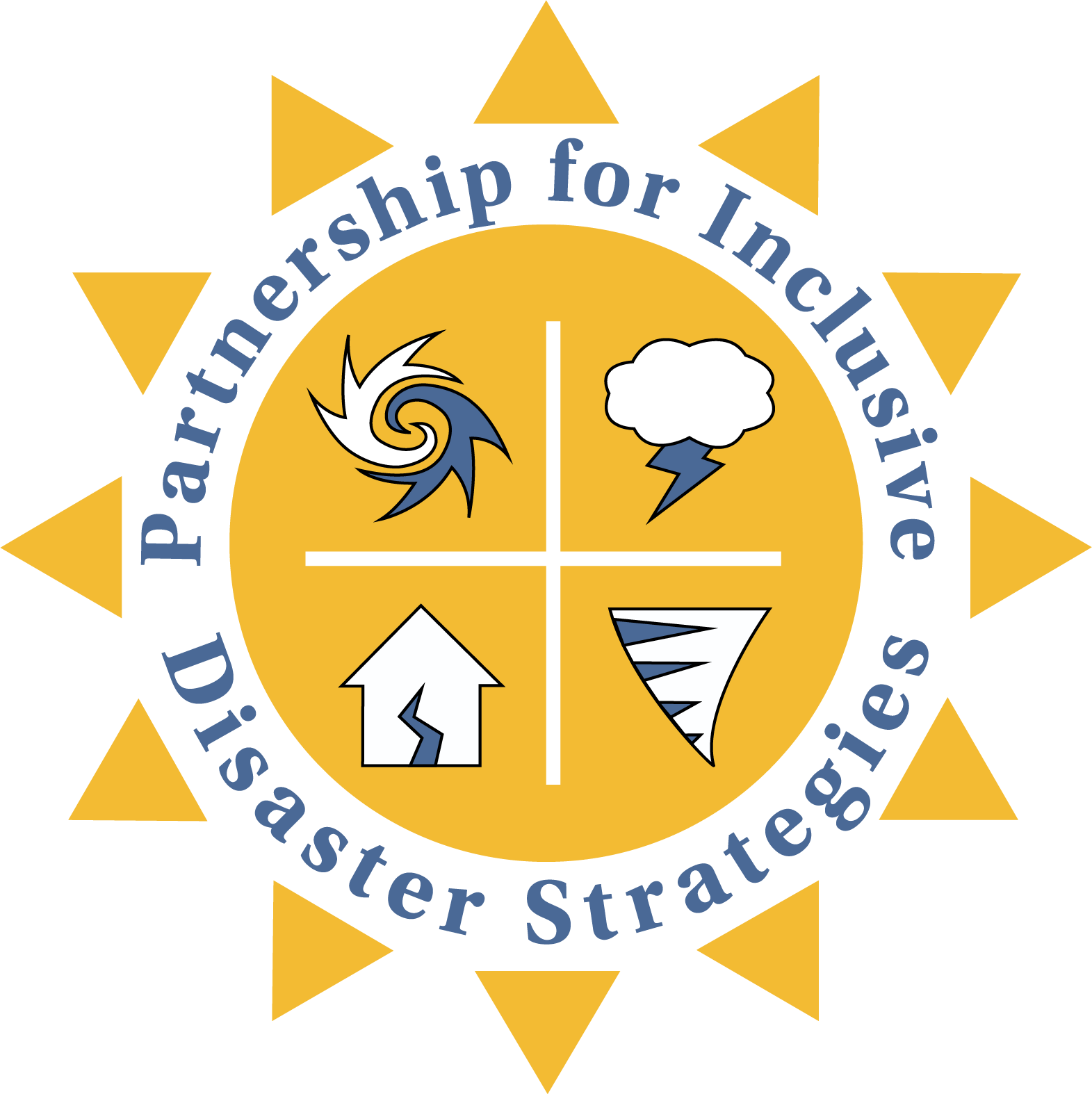 How Does Disaster Response Look Different During A Pandemic?
Social distance during evacuations as much possible 
Shelters not in congregate setting (hotels, motel, dormitory)
Social distancing at DRC and shelters if congregate shelters must be used
Everyone who can wears a mask
Video Relay Interpreting used more frequently
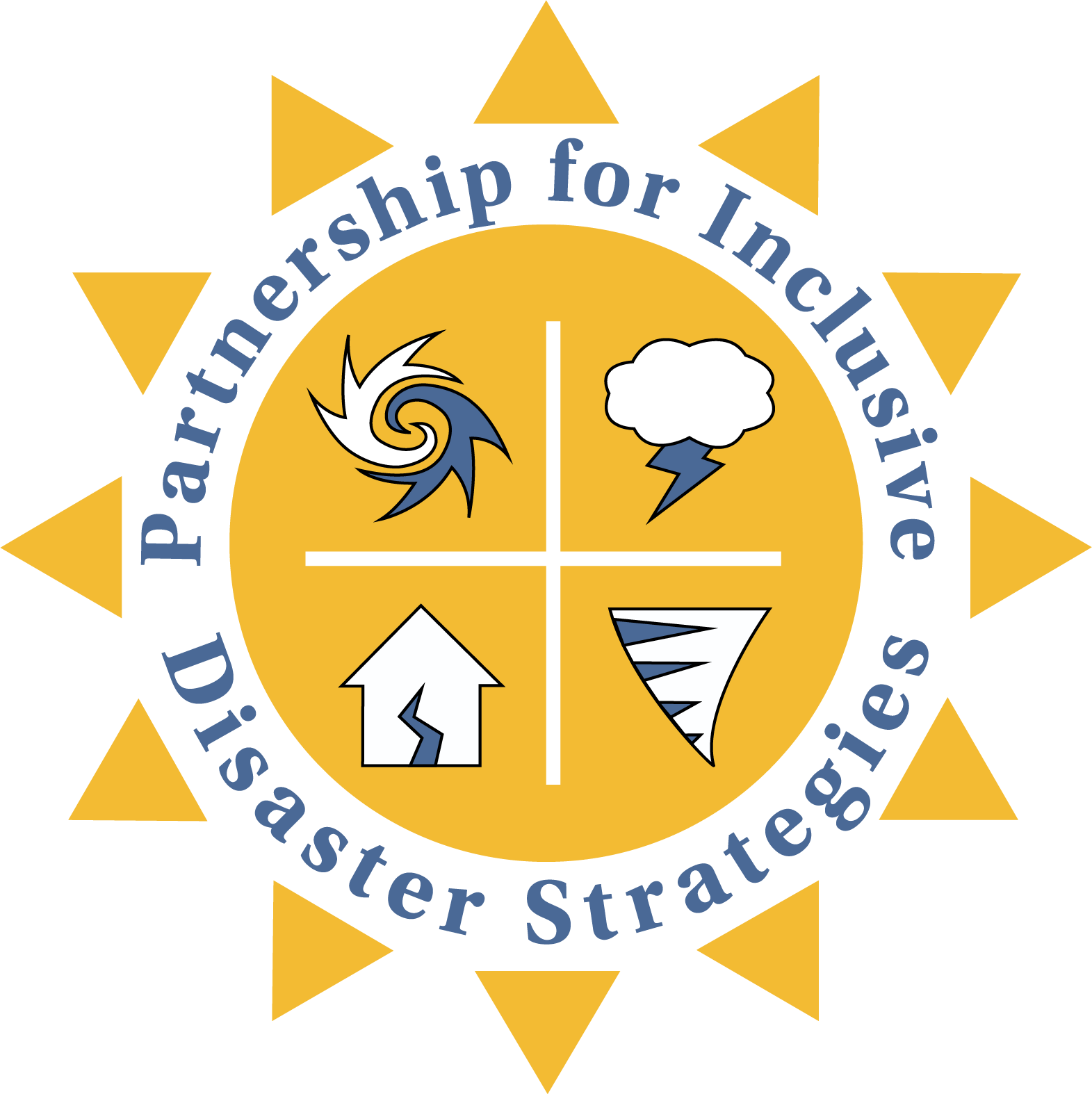 Questions
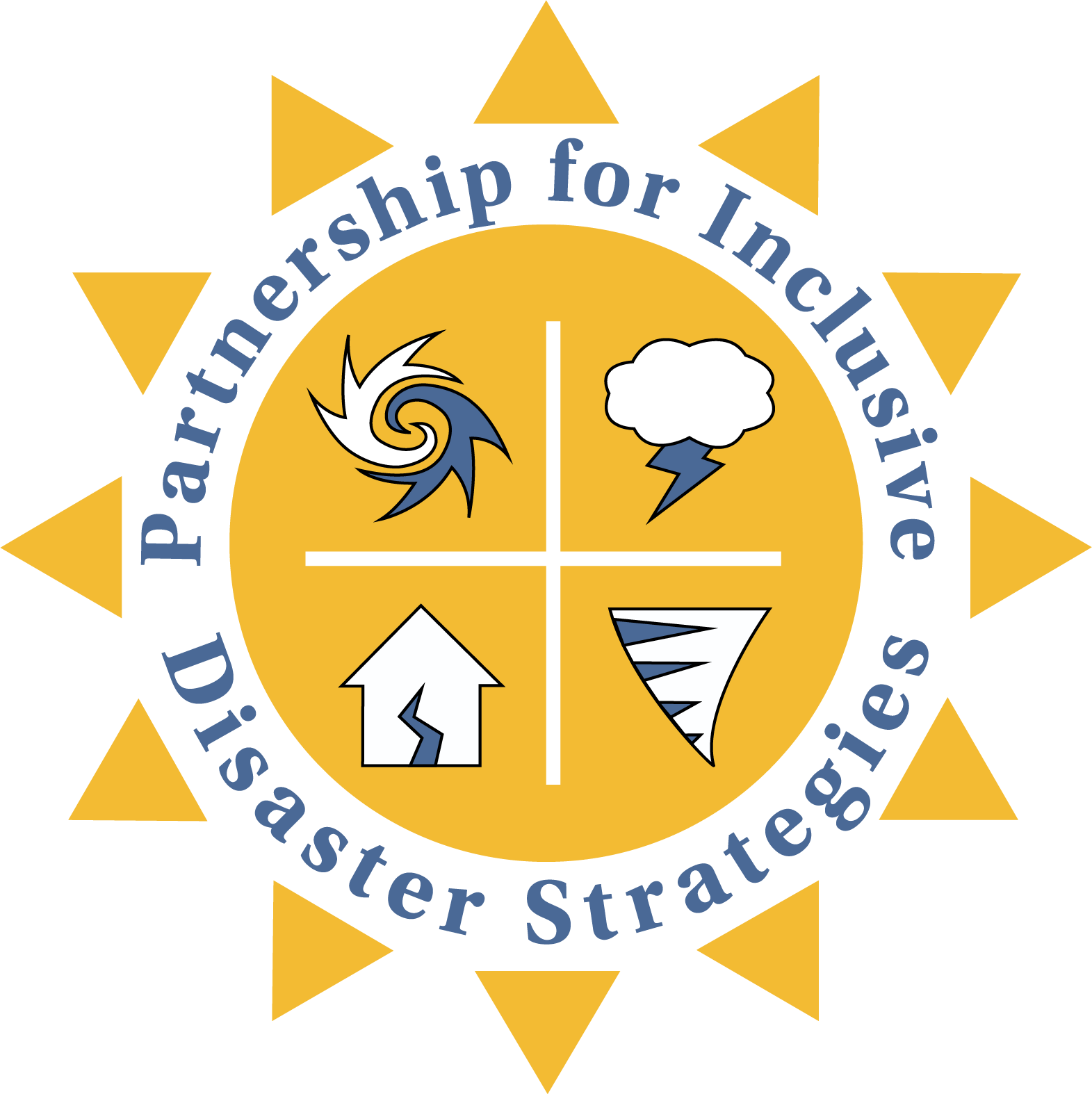 How Does Disaster Response Look the Same During a Pandemic?
People with disabilities still have the right to equal access to disaster- related programs and services including: 
Equally effective communication in all disaster-related programs and services 
Interpreters, VRI, Print Materials in accessible format
Accessible transportation
Physical access
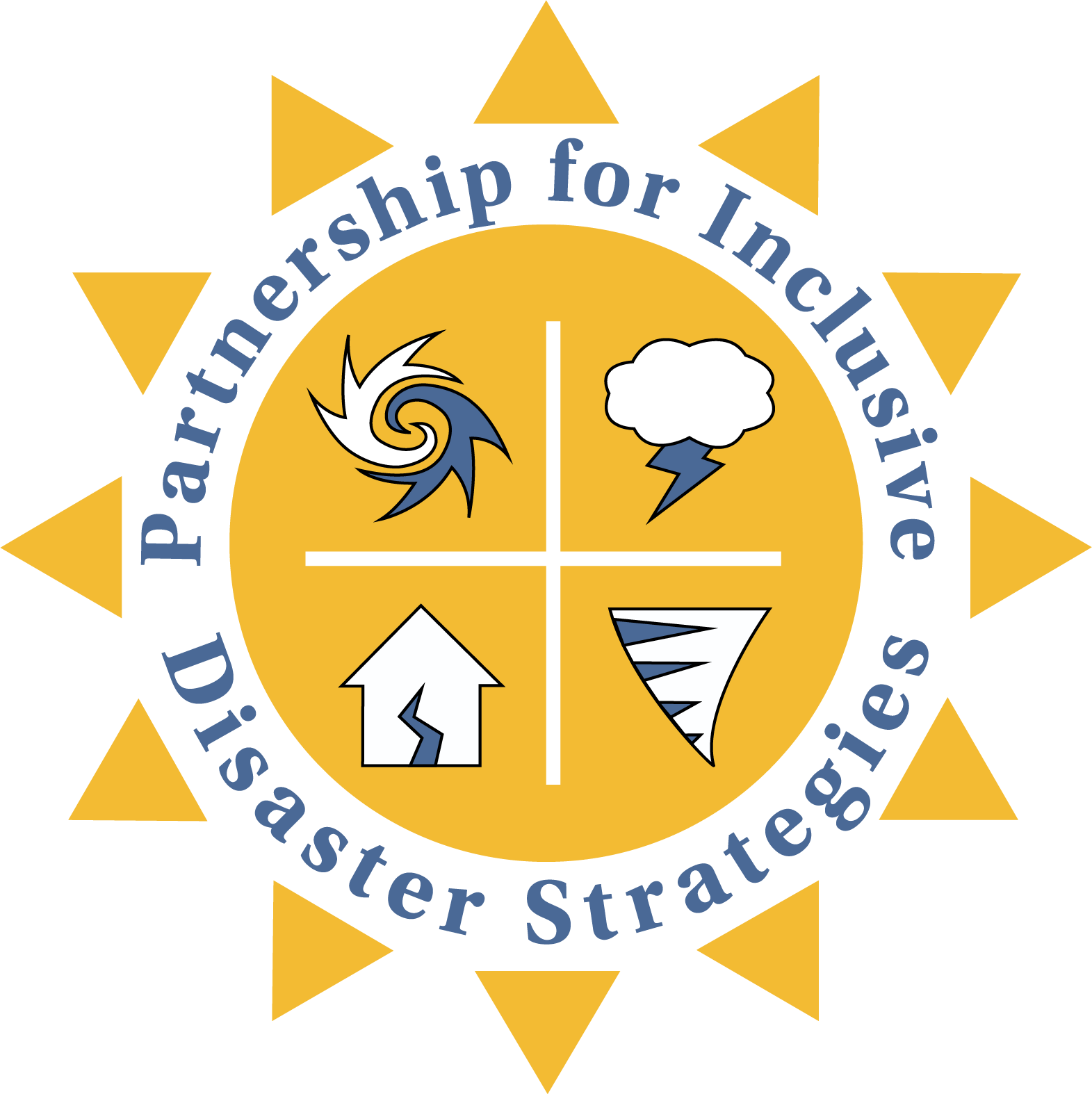 Disaster-Related Services
Services Provided during:
Notification
Evacuation
Sheltering
Recovery
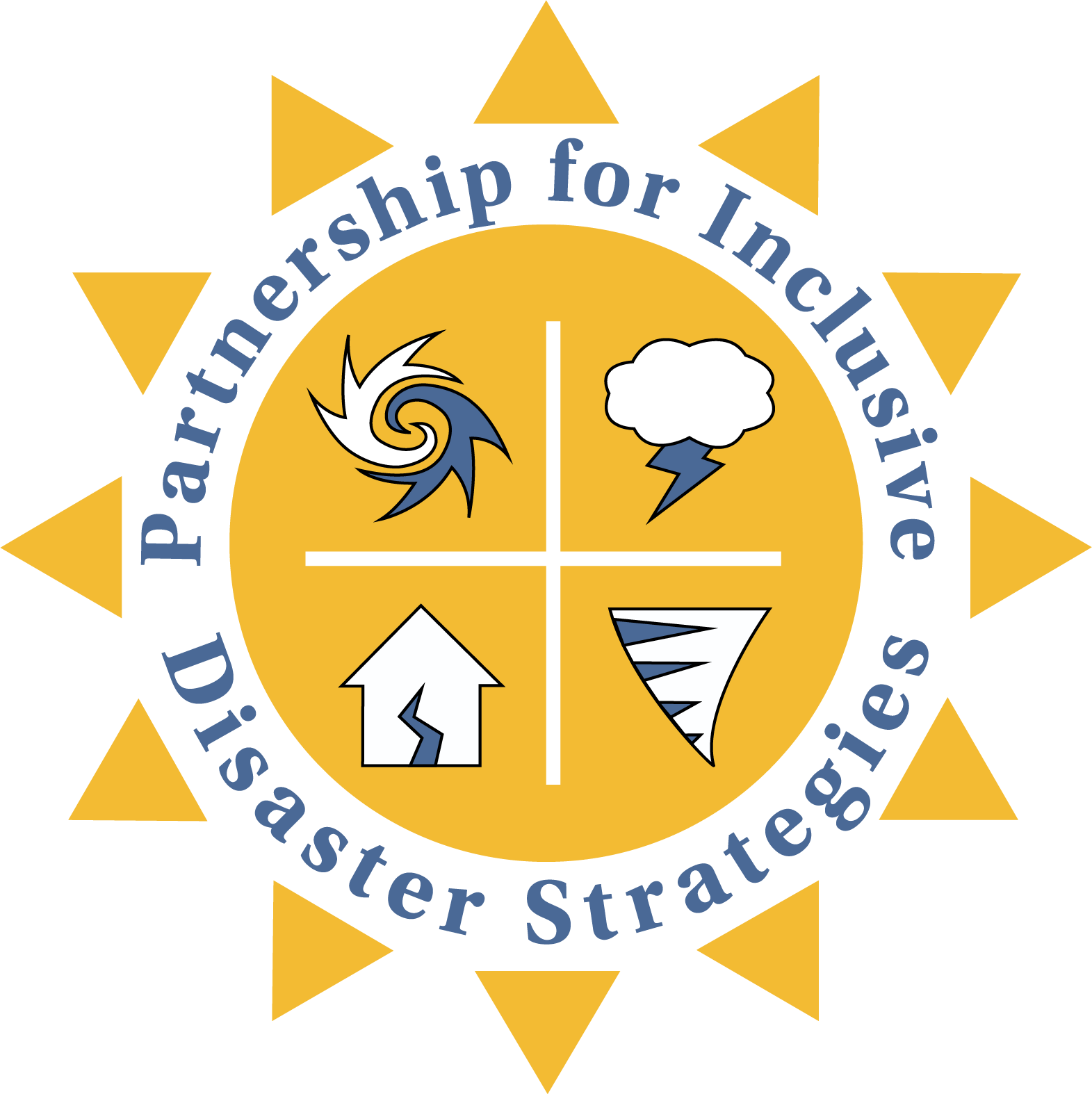 Moving Forward
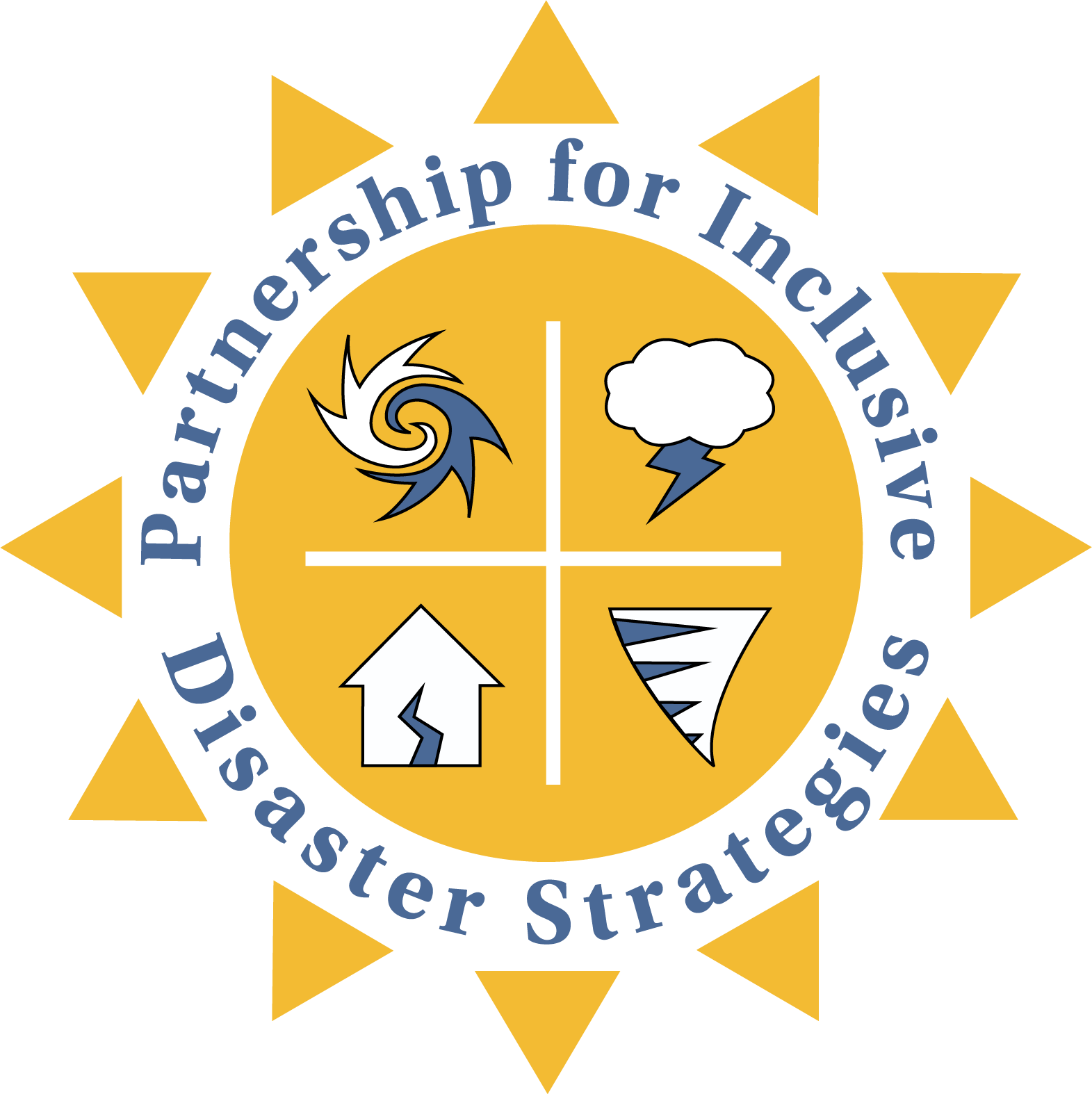 What Can CILs Do Now?
Get a seat at the planning table by
Attending meetings
Getting on the distribution list
Sharing resources
Inviting EM community to your events
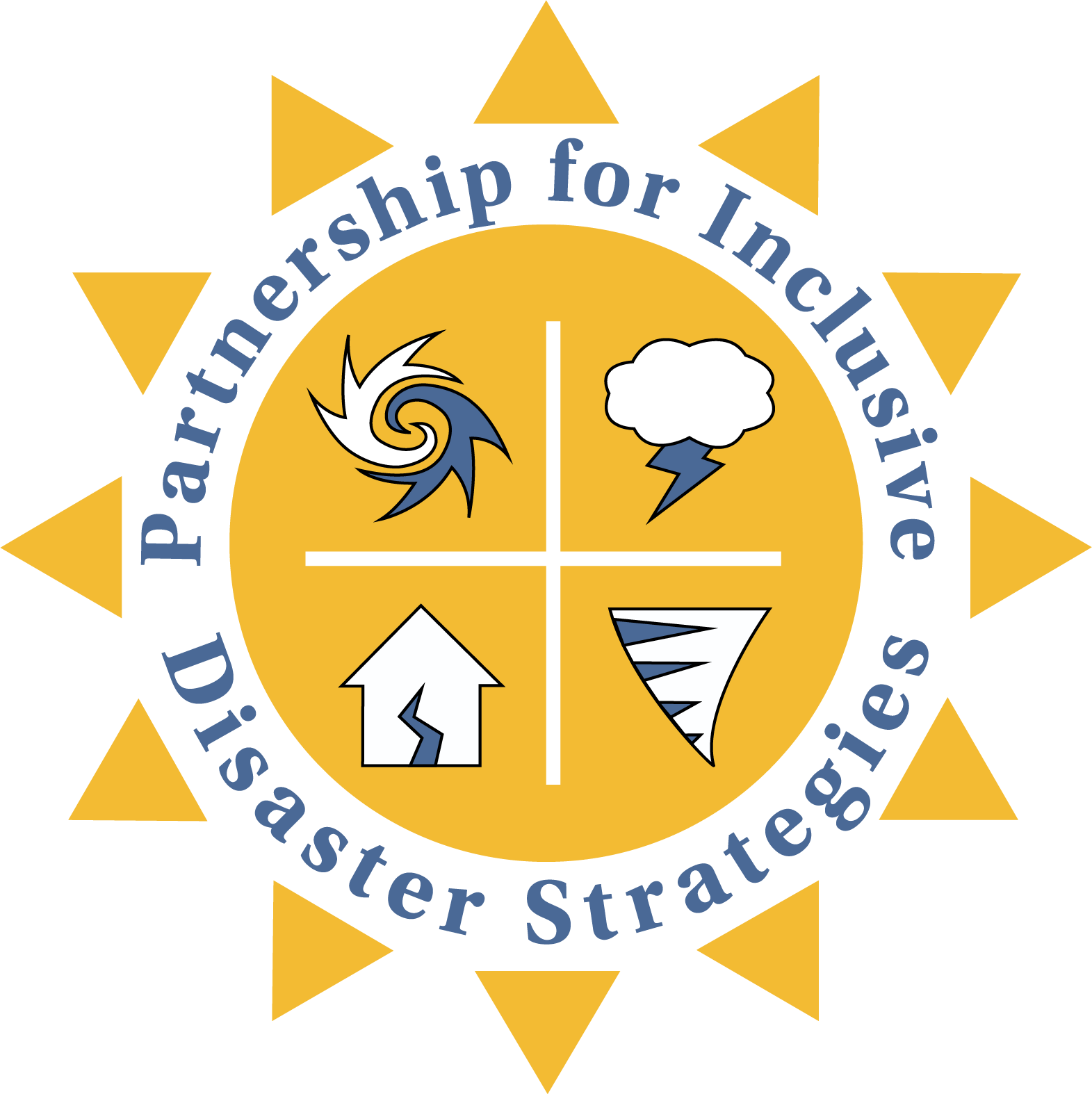 What Can CILs Do Now?
Advocate and plan for

Voting
PPE
Alternatives to mass care shelter
Accessible transportation while social distancing
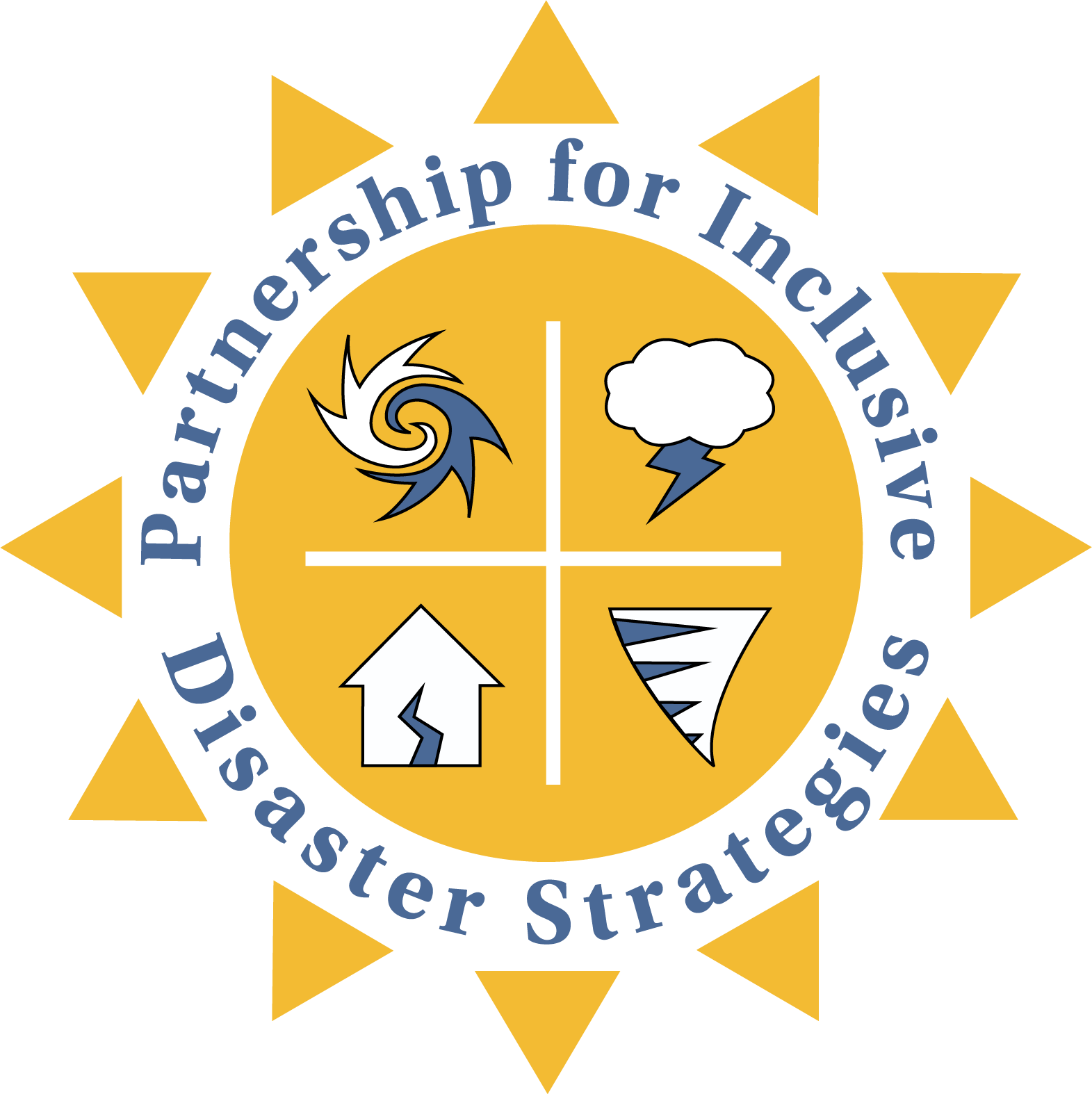 What Can CILs Do Now?
Advocate and plan for (cont.)

Diverting from institutionalization (next module)
Inclusive reopening policies 
Systems and individual advocacy
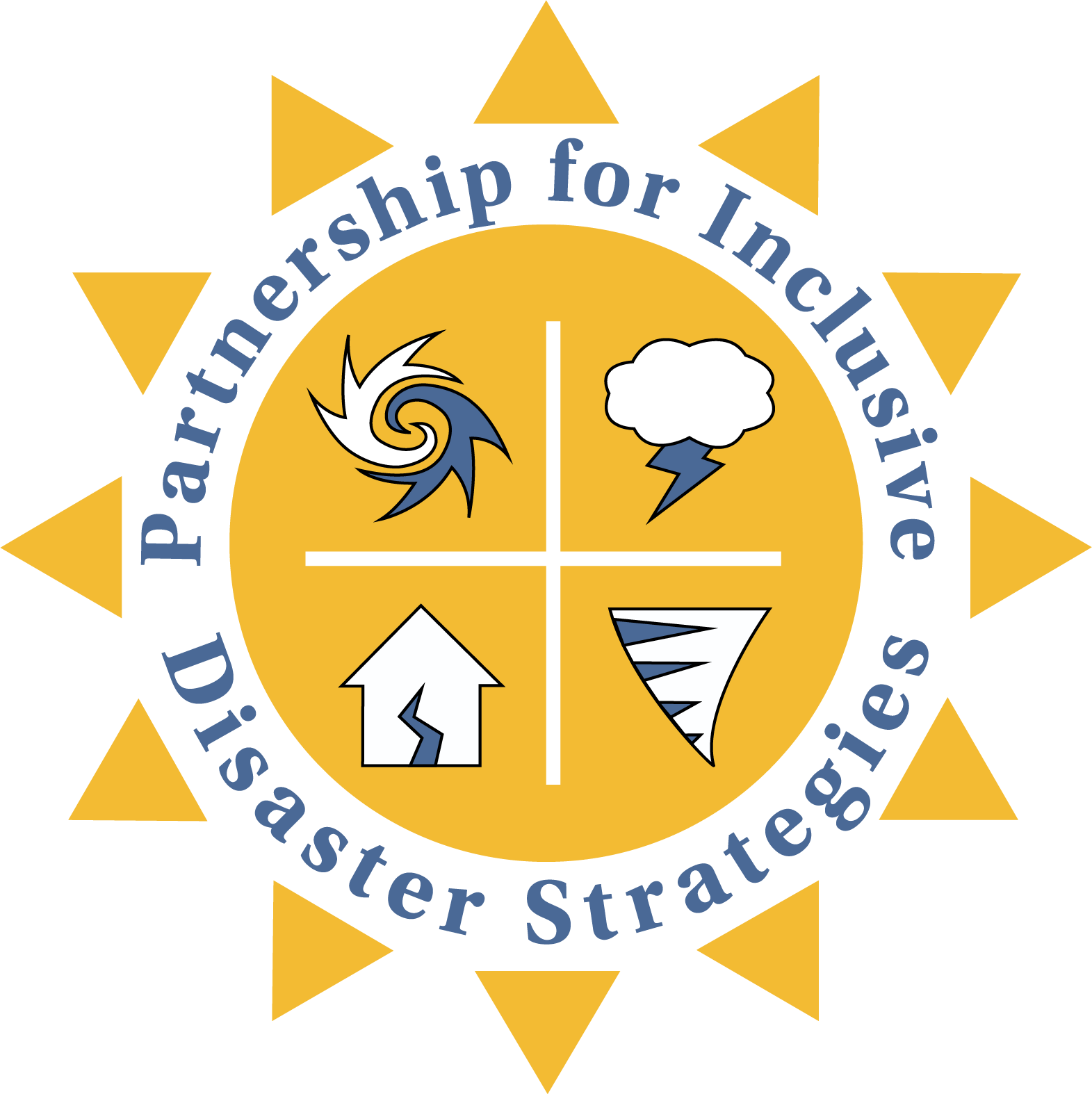 CILs During the Pandemic & Concurrent Disasters
What can CILs do during a pandemic, outbreak resurgence and concurrent disasters?

Keep supporting Independent Living!
More in module 3
Monitor for discrimination during re-opening
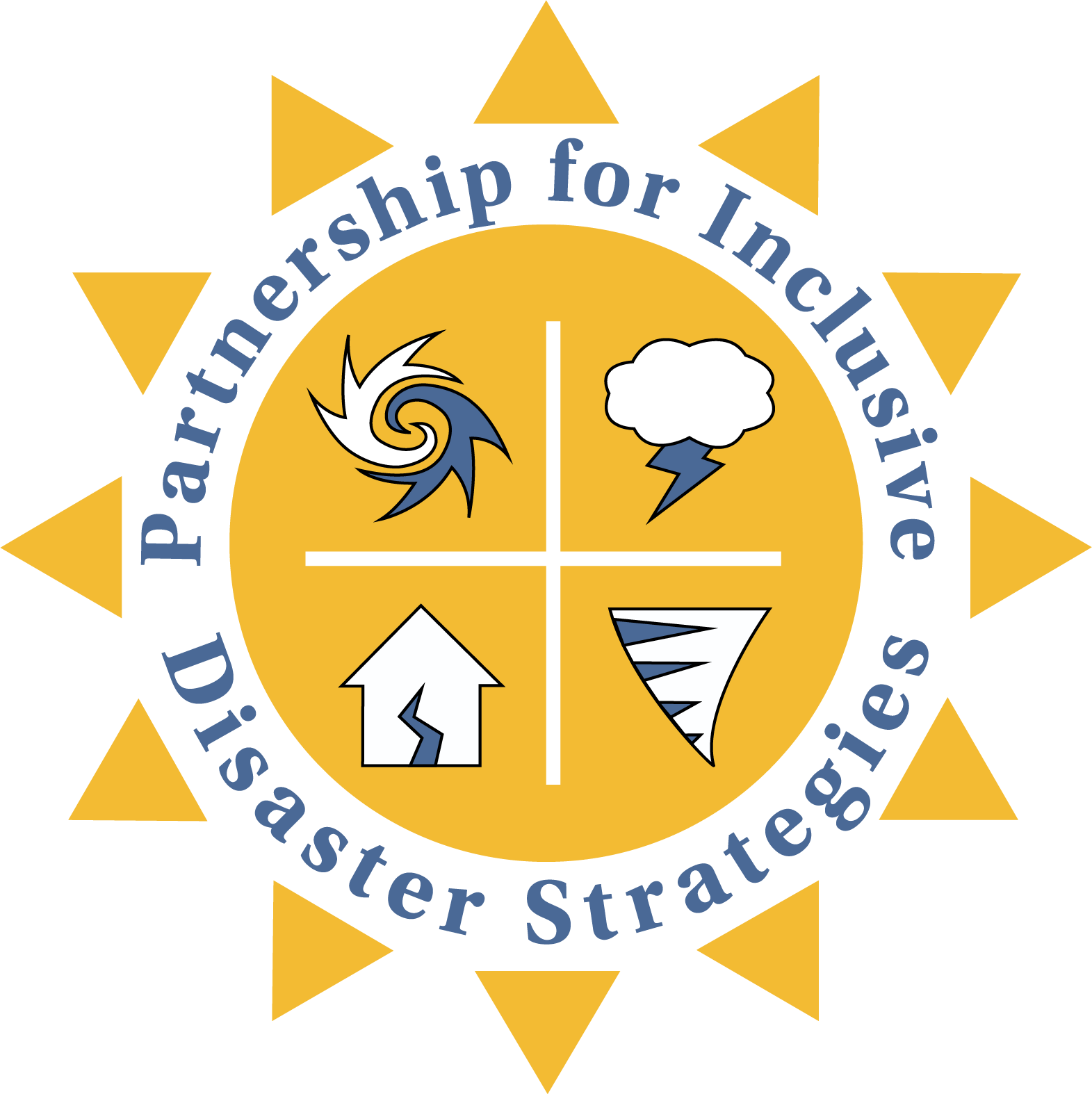 Reopening
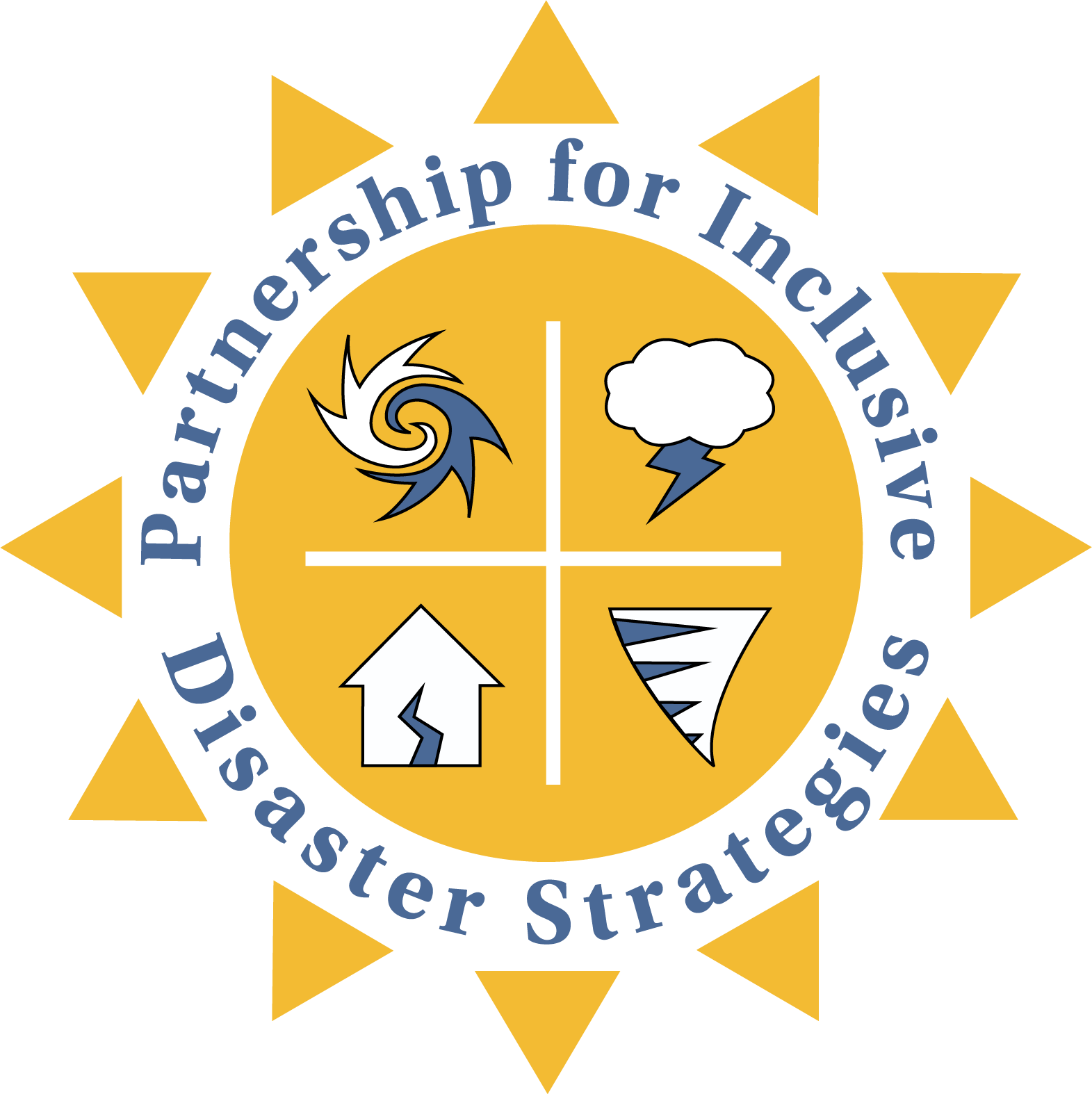 Disability Discrimination May Happen During Reopening
Be on the alert for:
People with disabilities being
Told that they should stay home when others are told it is safe to go out
Rushed out of stores and other places
Denied goods and services because they can’t wear masks
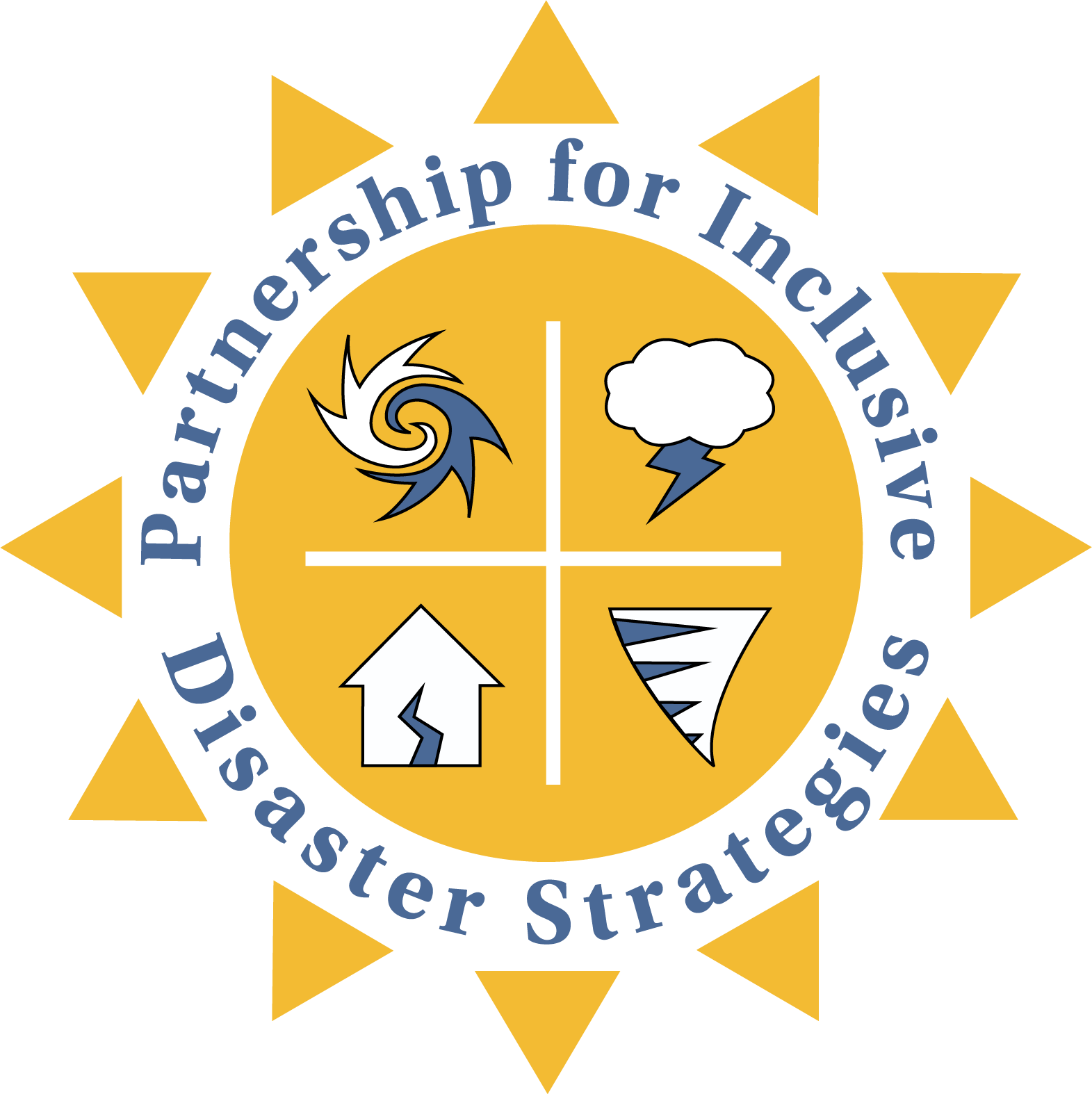 Disability Discrimination During Reopening (cont.)
Required return to work when they have been successfully working at home
Not being given reasonable accommodation when they return to work
Denied access to or discouraged from returning to school
Denied access by outdoor restaurant tables blocking path-of-travel on the sidewalk.
Denied the right to vote
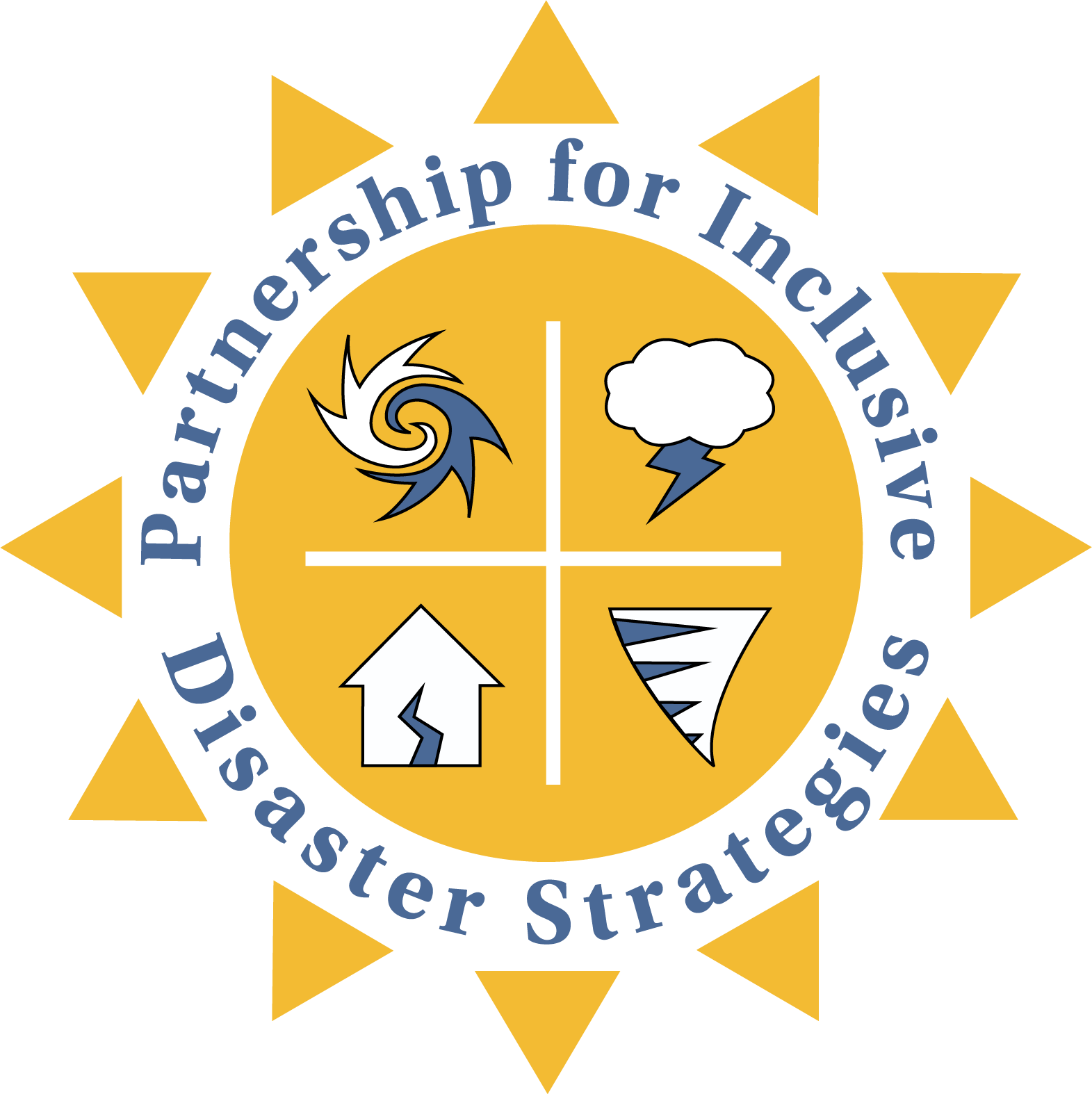 In Your Communities
How is reopening going for 
people with disabilities in your communities?

Have you noticed discrimination during reopening?
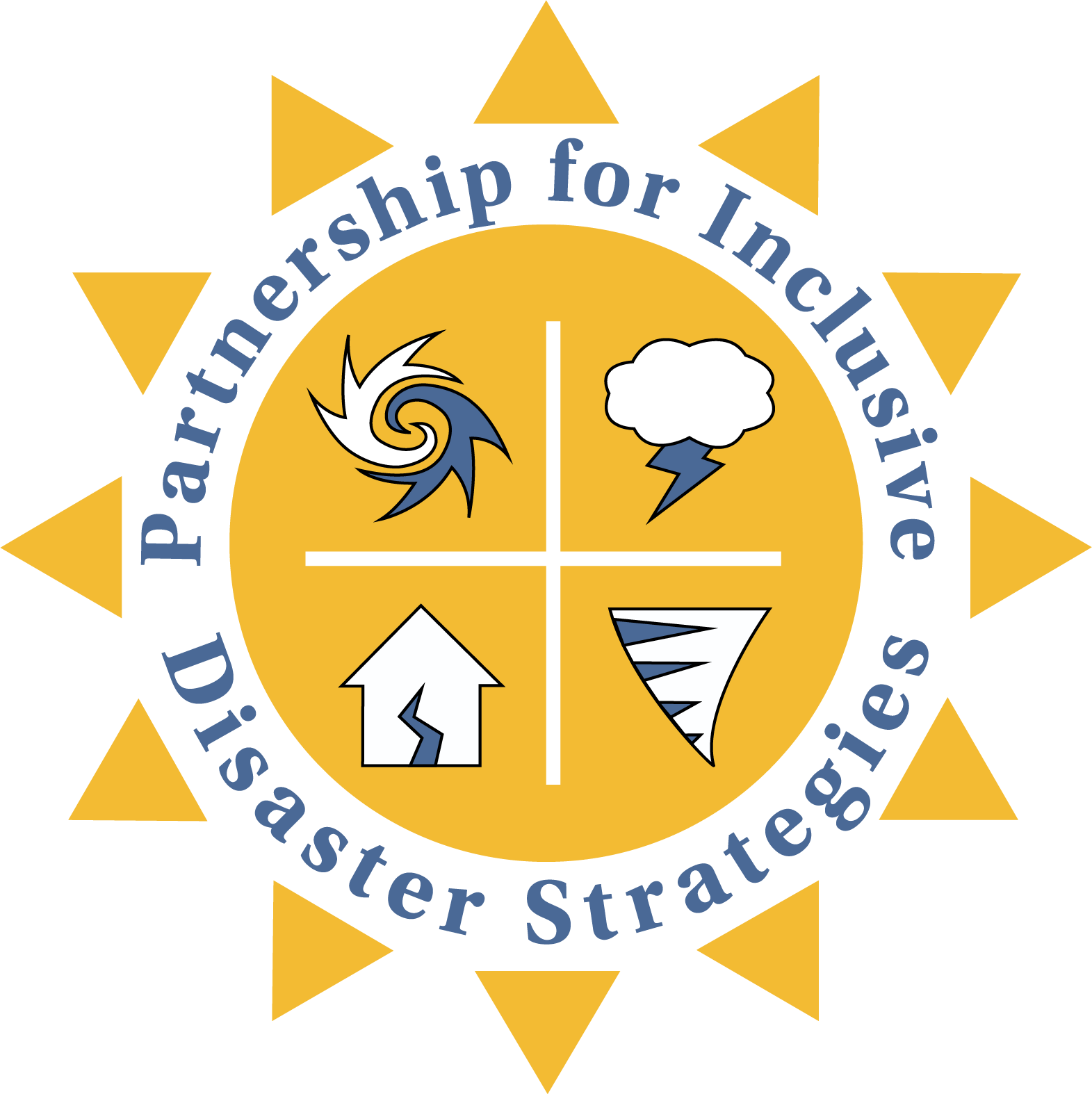 Questions?
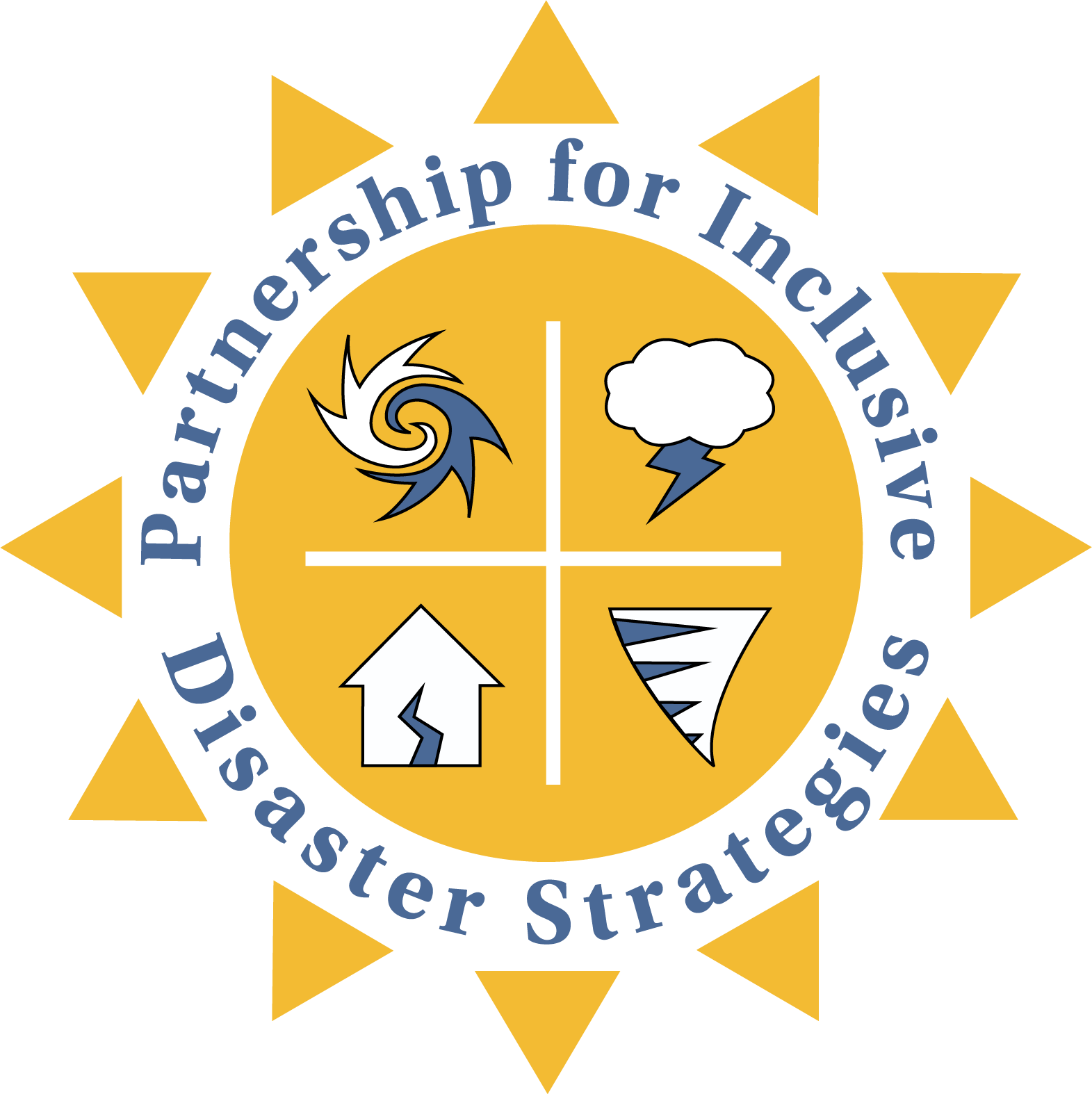 Thank you!
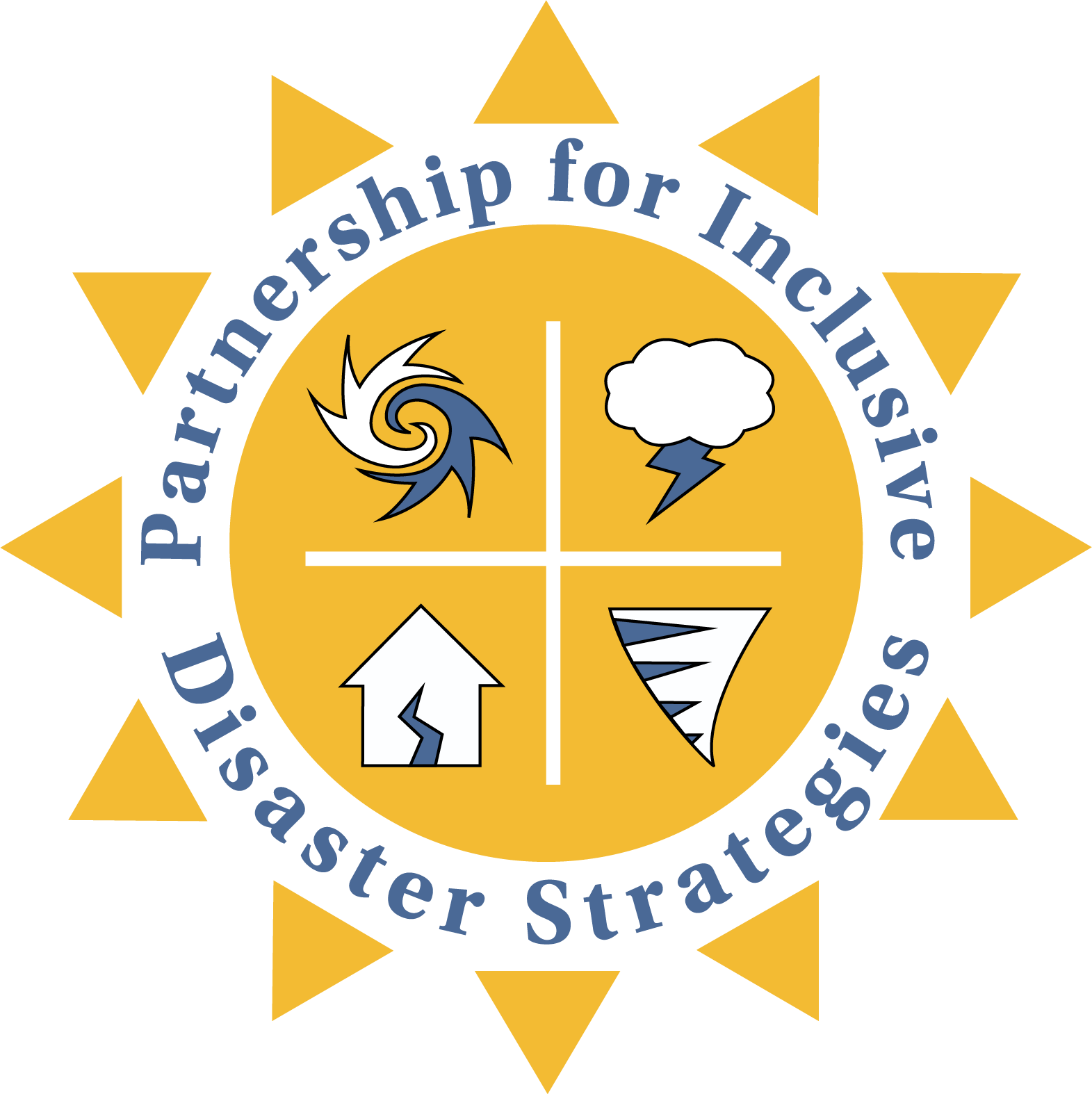 Contact Us! 
Presenter: Melissa Marshall
m.melissa@disasterstrategies.org 

Co-Executive Directors: Shaylin Sluzalis & Germán Parodi
directors@disasterstrategies.org 

Website: www.disasterstrategies.org 
Disaster Hotline: (800) 626-4959 or info@disasterstrategies.org 

©2020 The Partnership for Inclusive Disaster Strategies